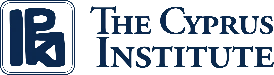 Probing The Molecular Interactions and Biophysical Implications of
Protein-Polymer Systems
Via Molecular Dynamics Simulations
Sisem Ektirici
Prof. Dr. Vangelis Harmandaris
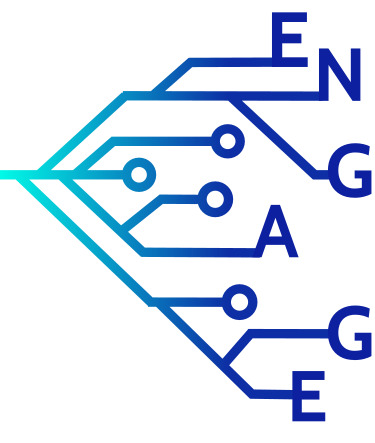 20.06.2025
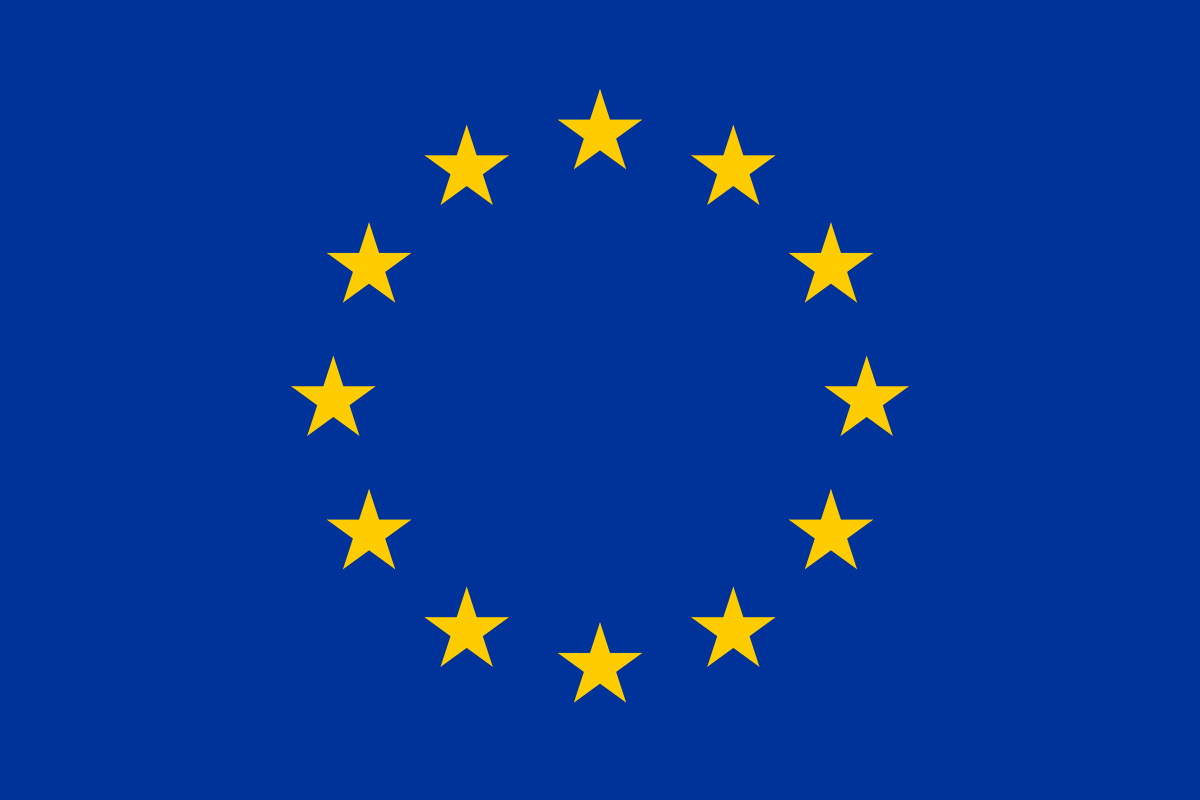 Protein-Polymer Systems
Alpha-Synuclein and 
Poly(N-isopropylacrylamide)
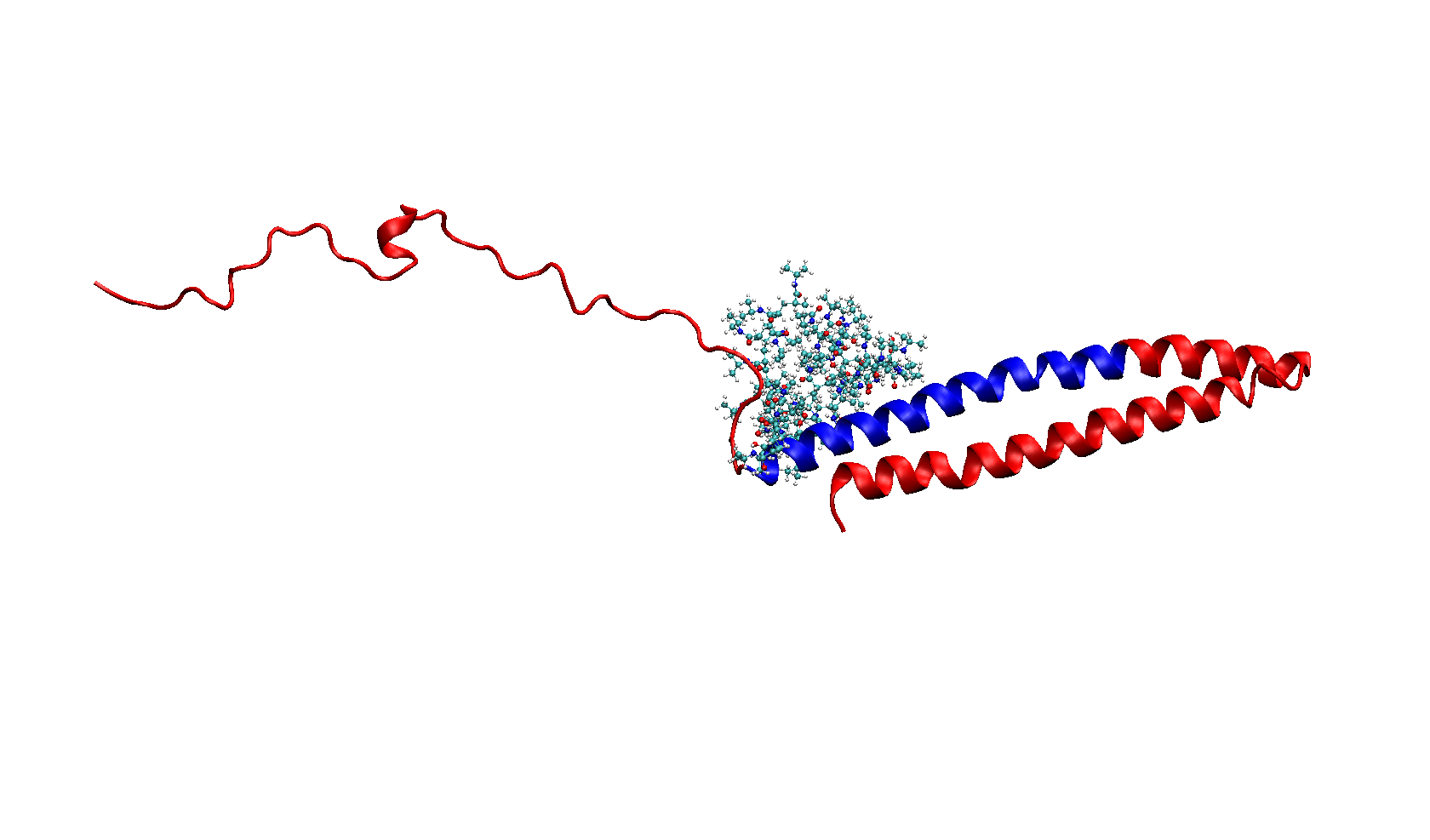 Biomaterial 
Design
1. Investigating the Effects of pH and Temperature on the Properties of Lysozyme-Polyacrylic Acid Complexes
A Detailed Study of  Alpha-Synuclein and Poly(N-isopropylacrylamide) Complex Formation through Atomistic Simulations
2. A Combined Experimental and Computational Analysis of the Complexation and the Thermal Stabilization of a Model Protein/Polyelectrolyte System
Lysozyme Polyacrylic acid, Col.
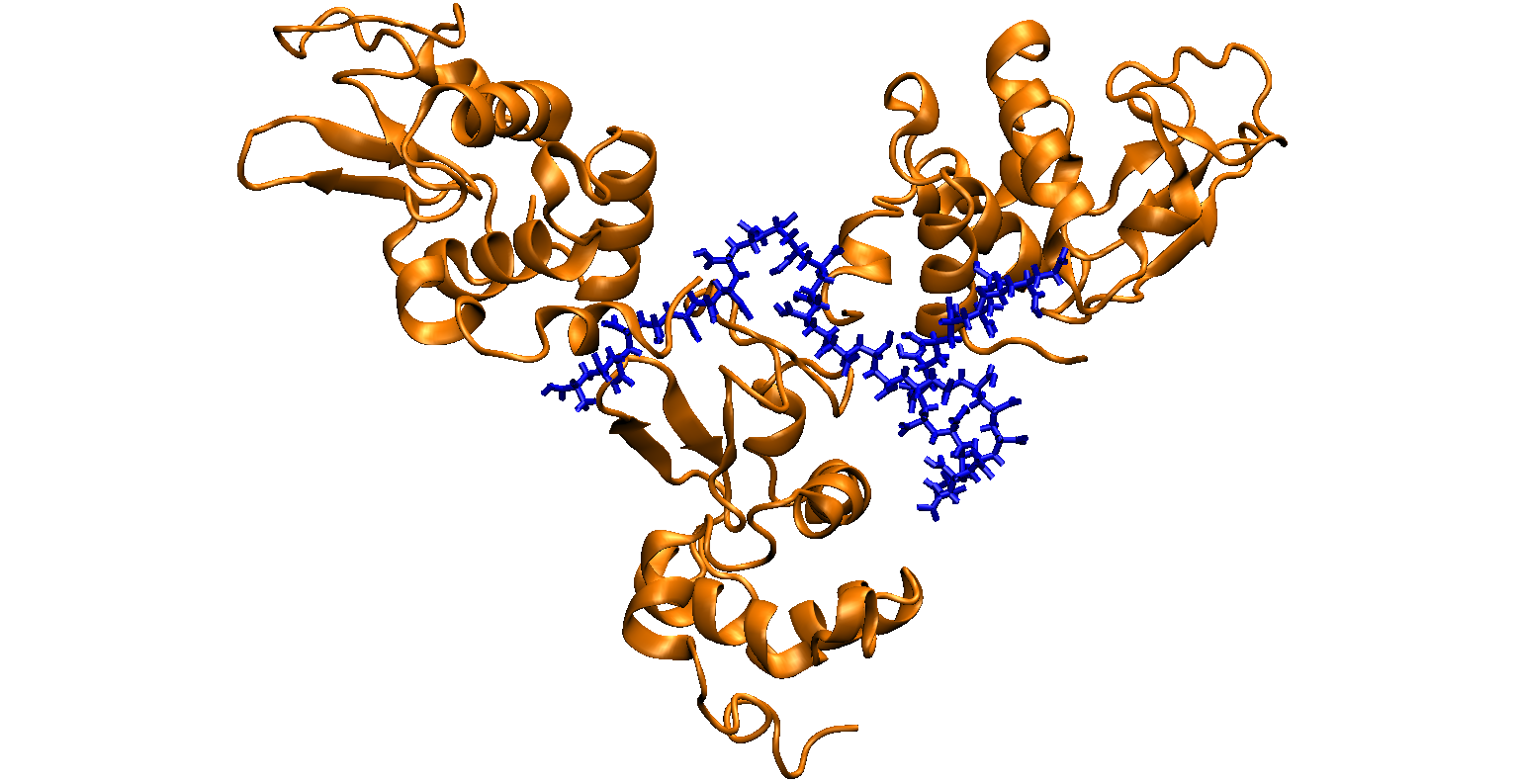 Structural Insights
DNA-Polyacrylic Acid, Col.
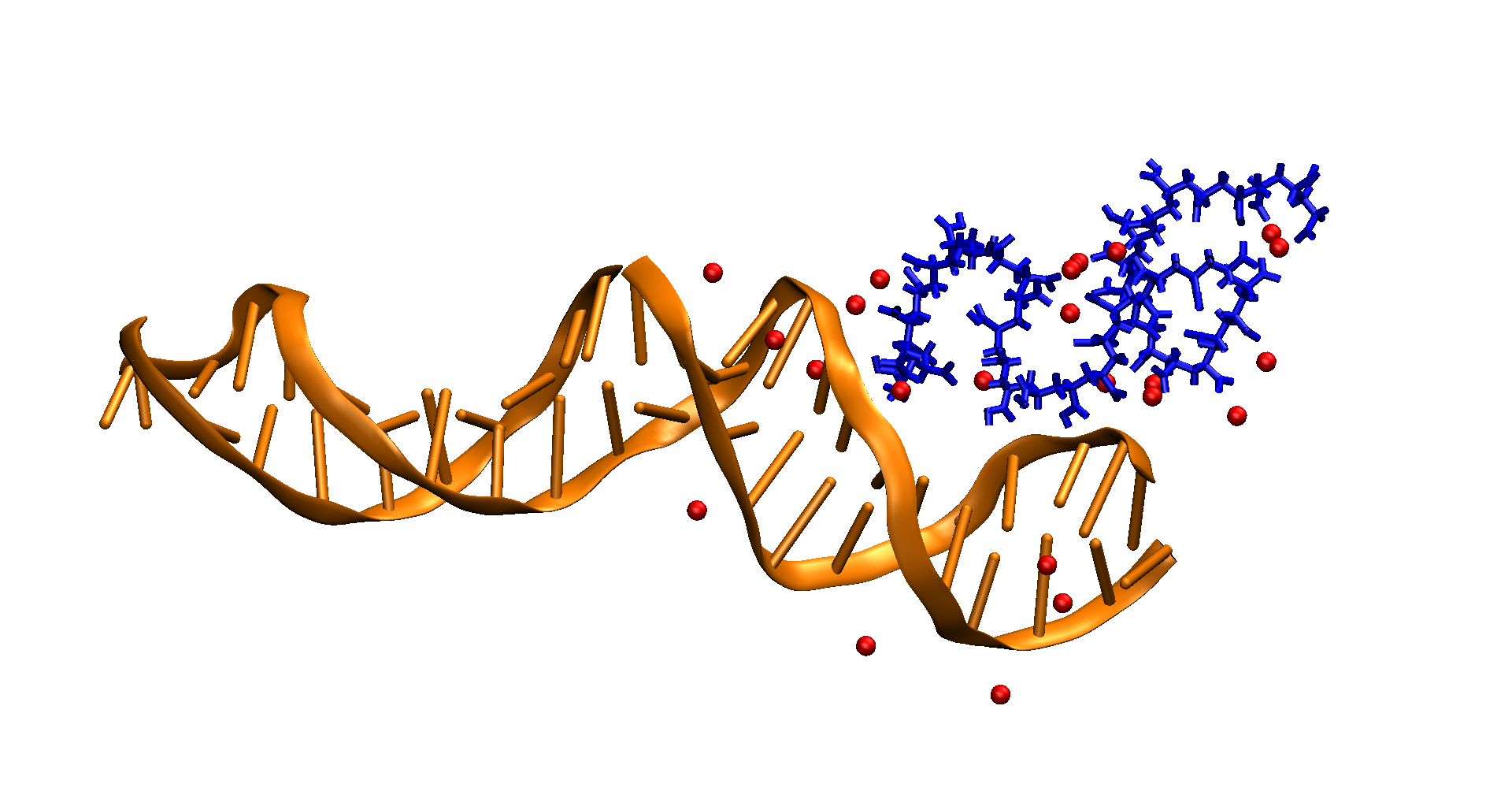 Protein Function/Folding
Divalent Mediated DNA-Polyacrylic Acid Interactions
01.
α-Synuclein/PNIPAM
α-Synuclein
PNIPAM
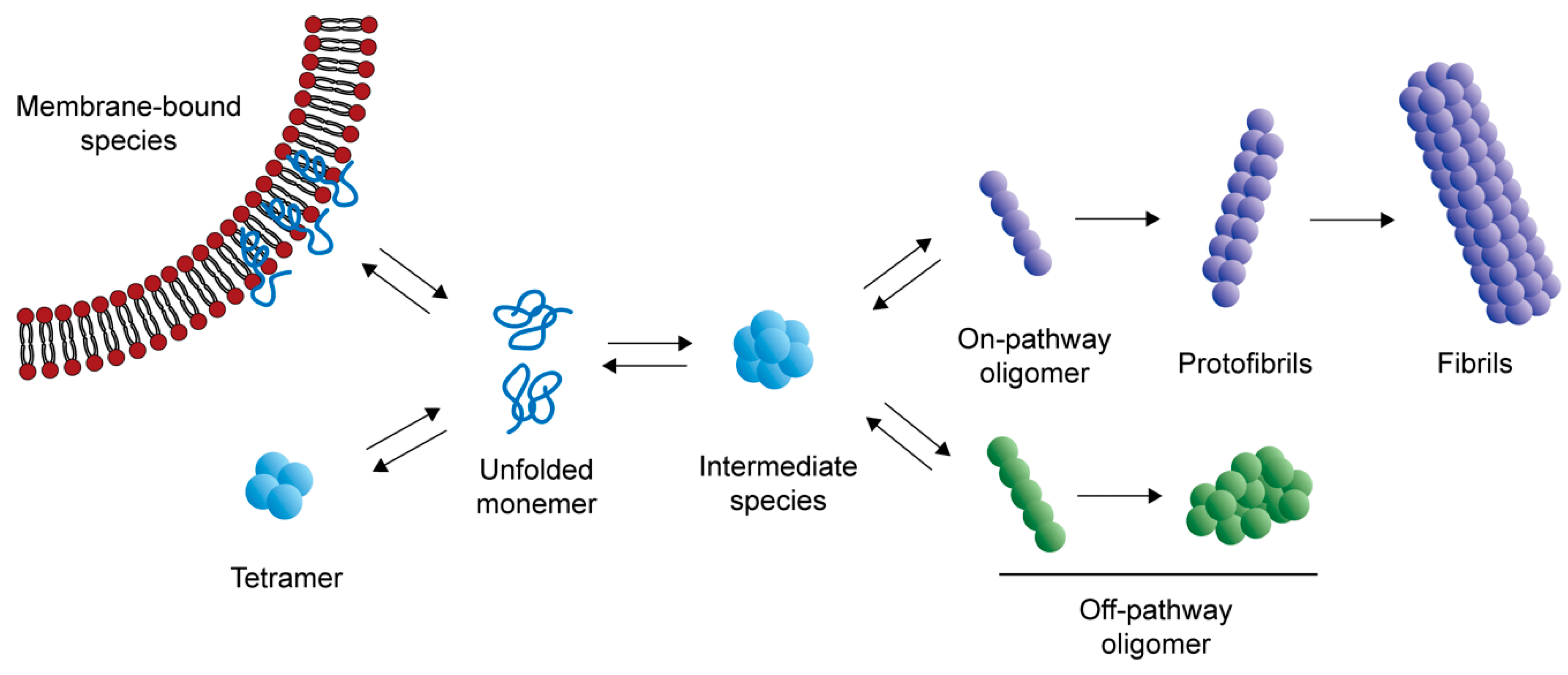 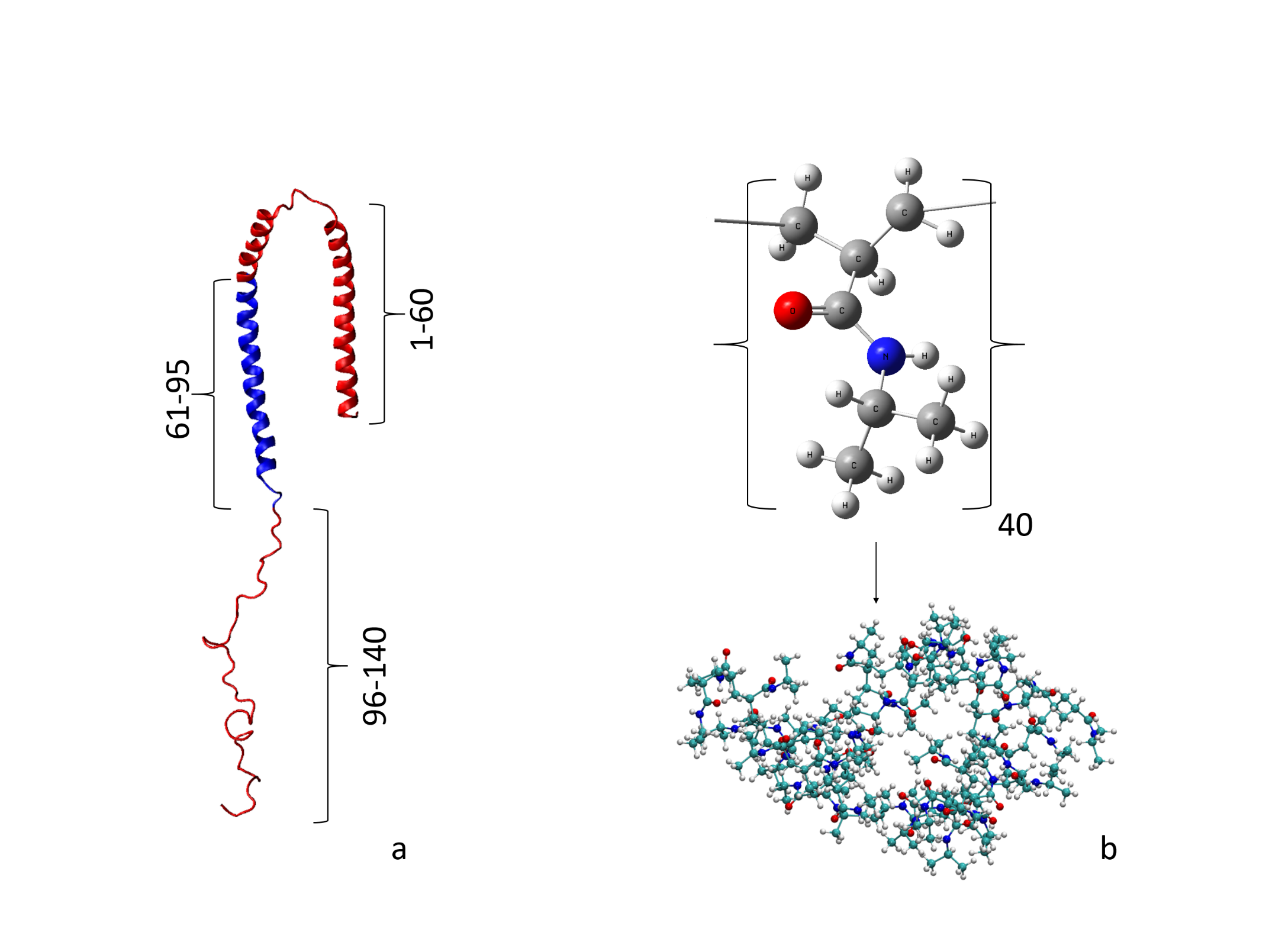 Biocompatible. 

Thermoresponsive polymer.

Below LCST (around 32°C),
 PNIPAM is hydrophilic.
Drug Delivery.
Biomedical Devices.
Nanoparticles.
2 µs
MD
2 µs
MD
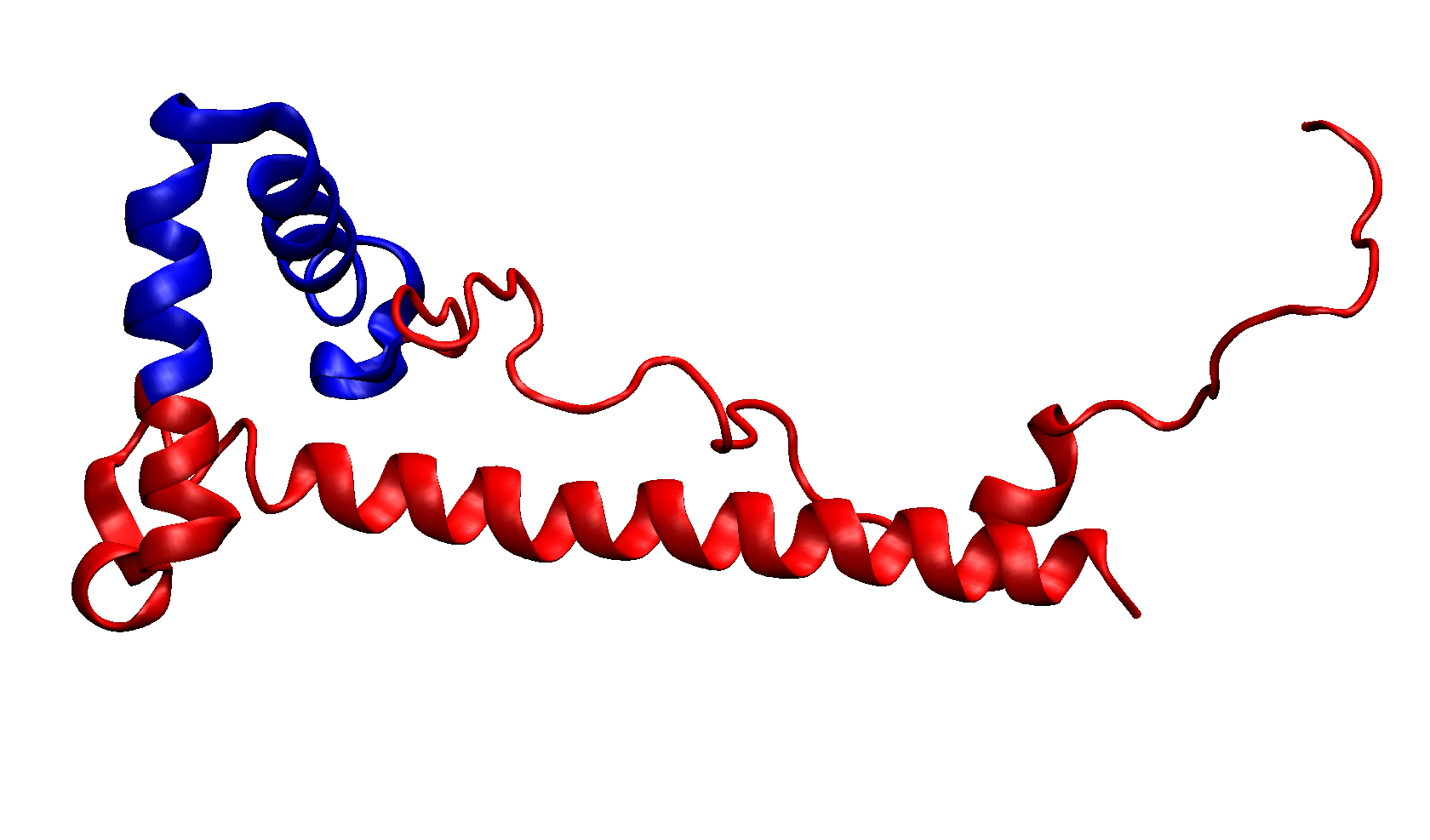 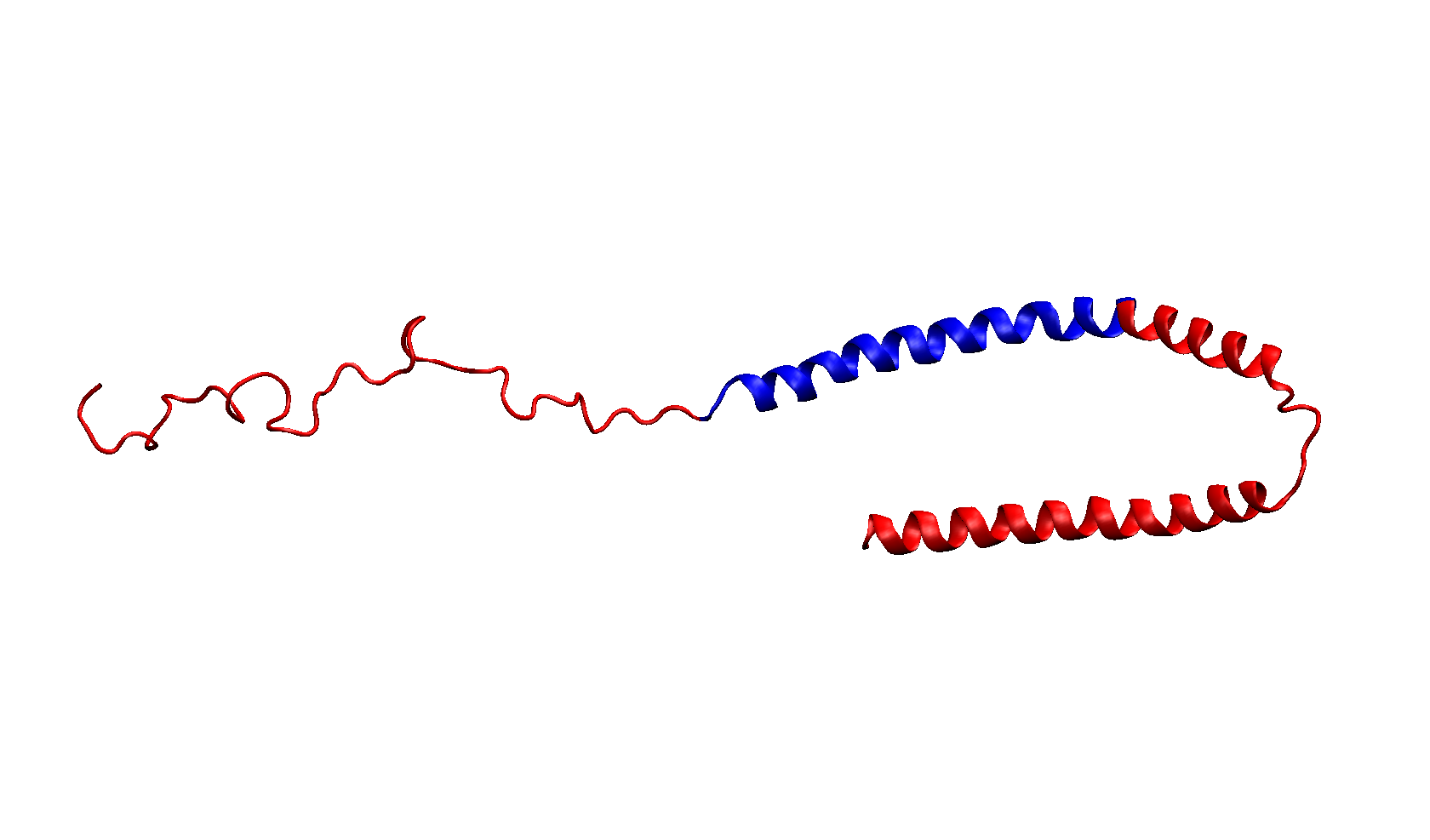 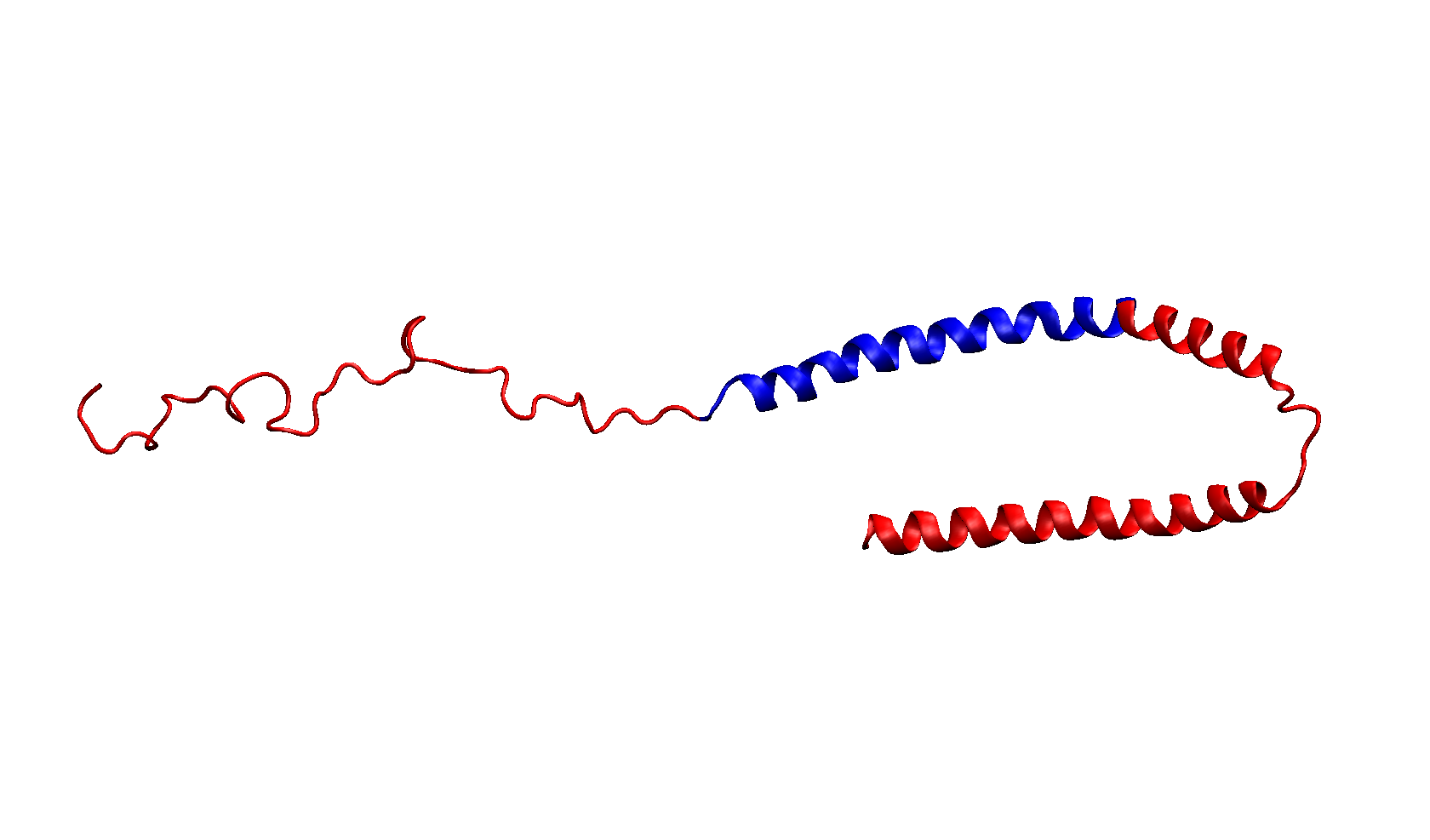 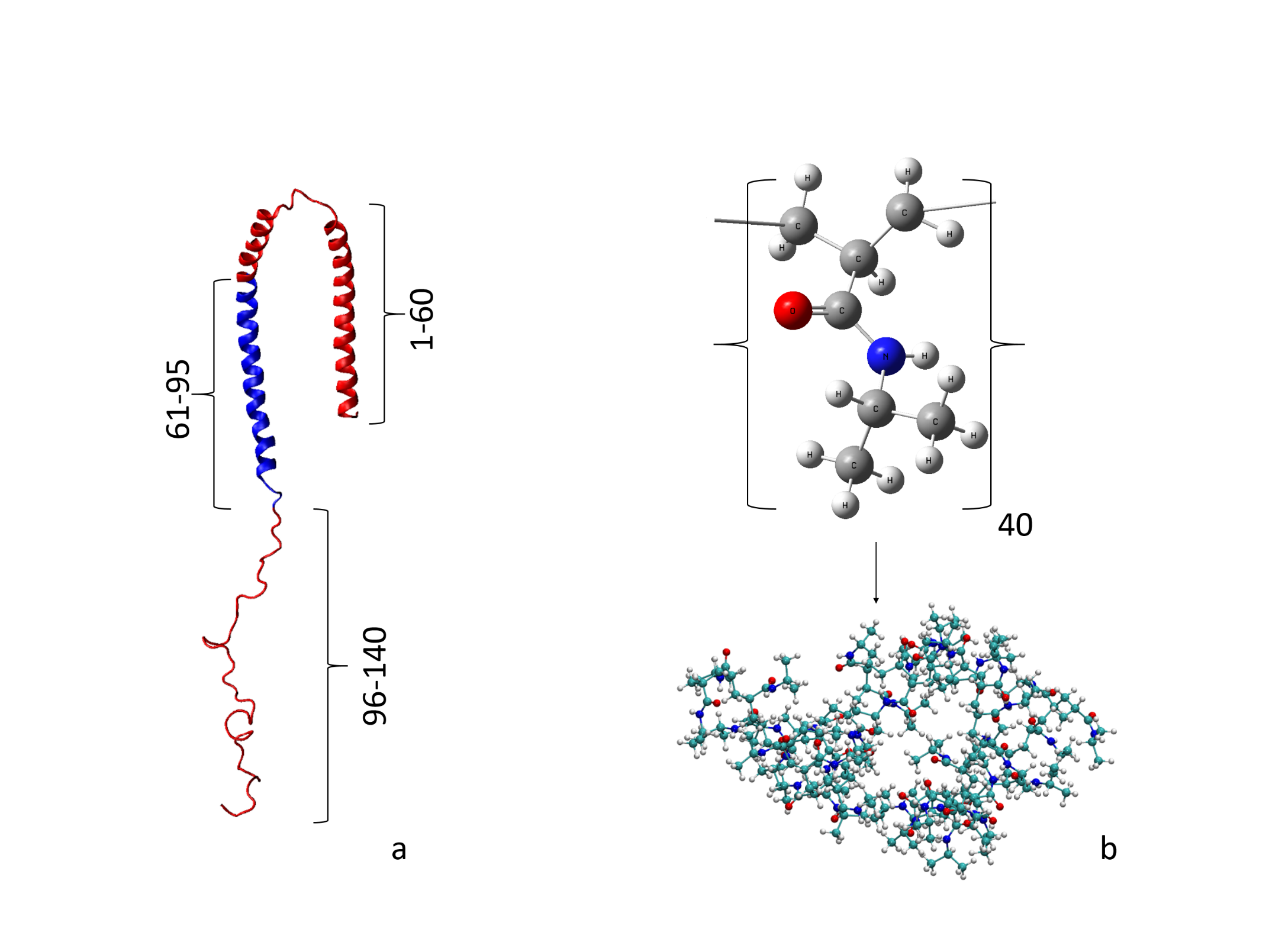 Misfolding of the alpha-synuclein protein is closely associated with the development of Parkinson’s Disease, contributing the formation of abnormal aggregates that impair neuronal function.
N-TERMINAL
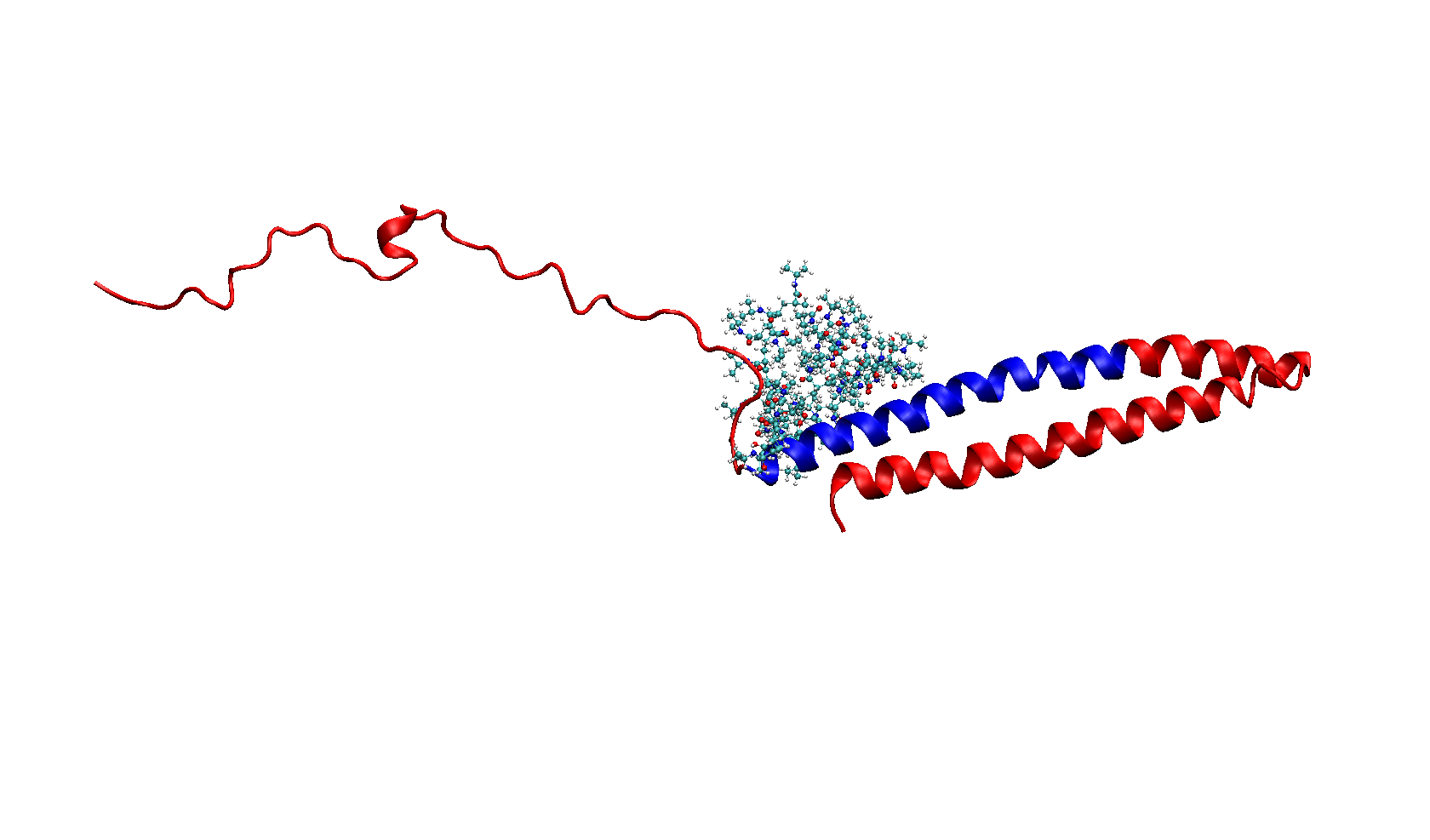 N
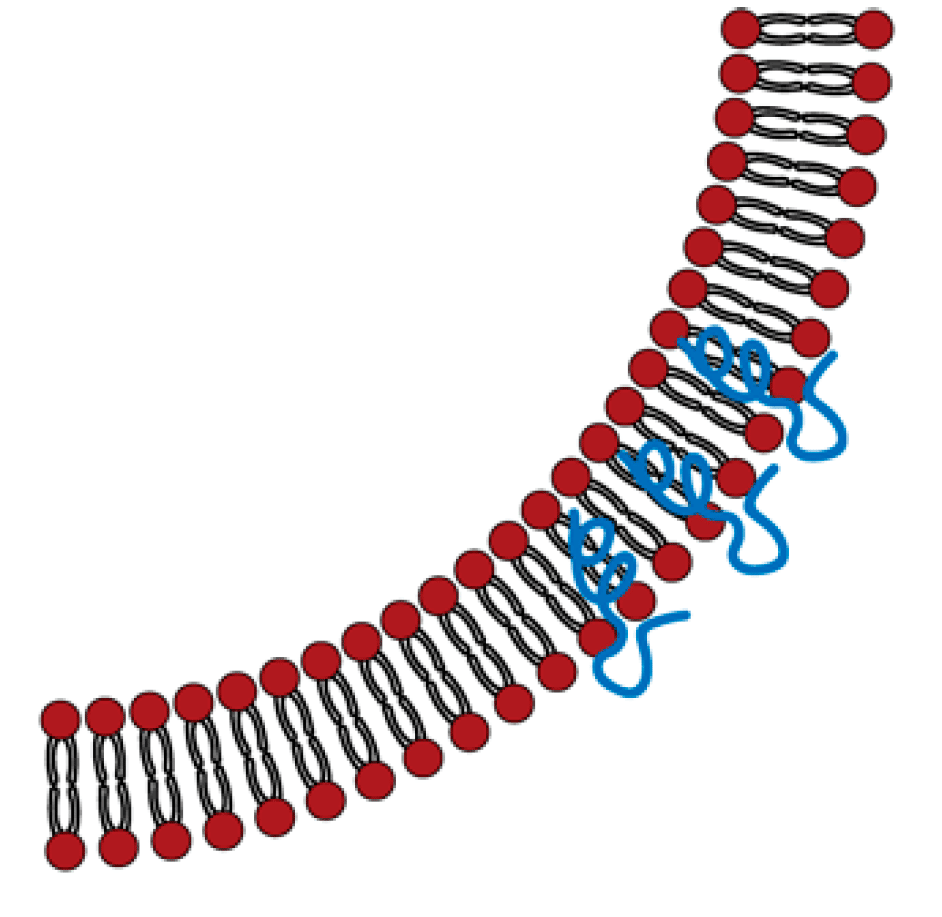 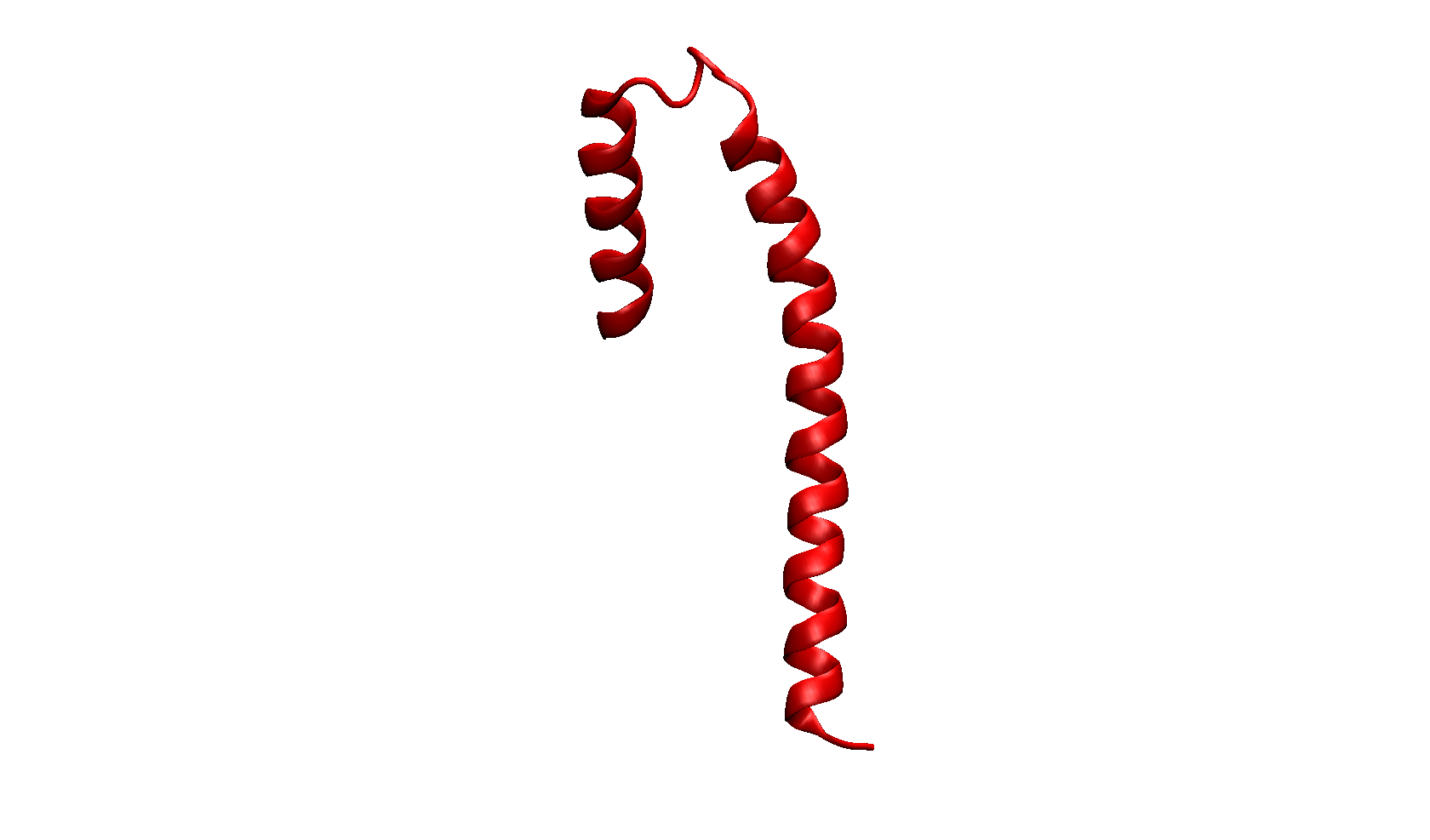 NAC Region
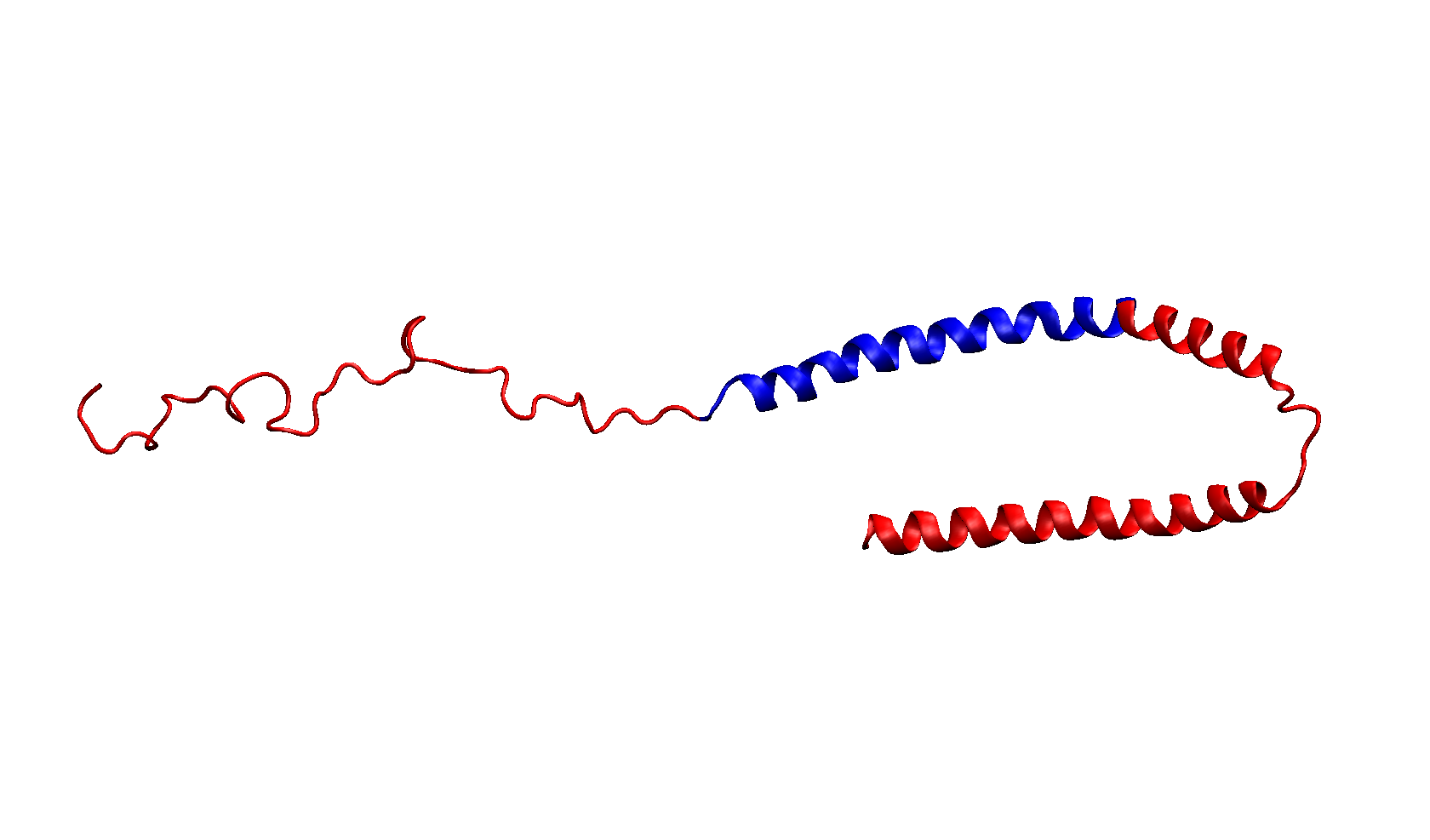 Membrane Binding Region
C
NAC Region
C-Terminal
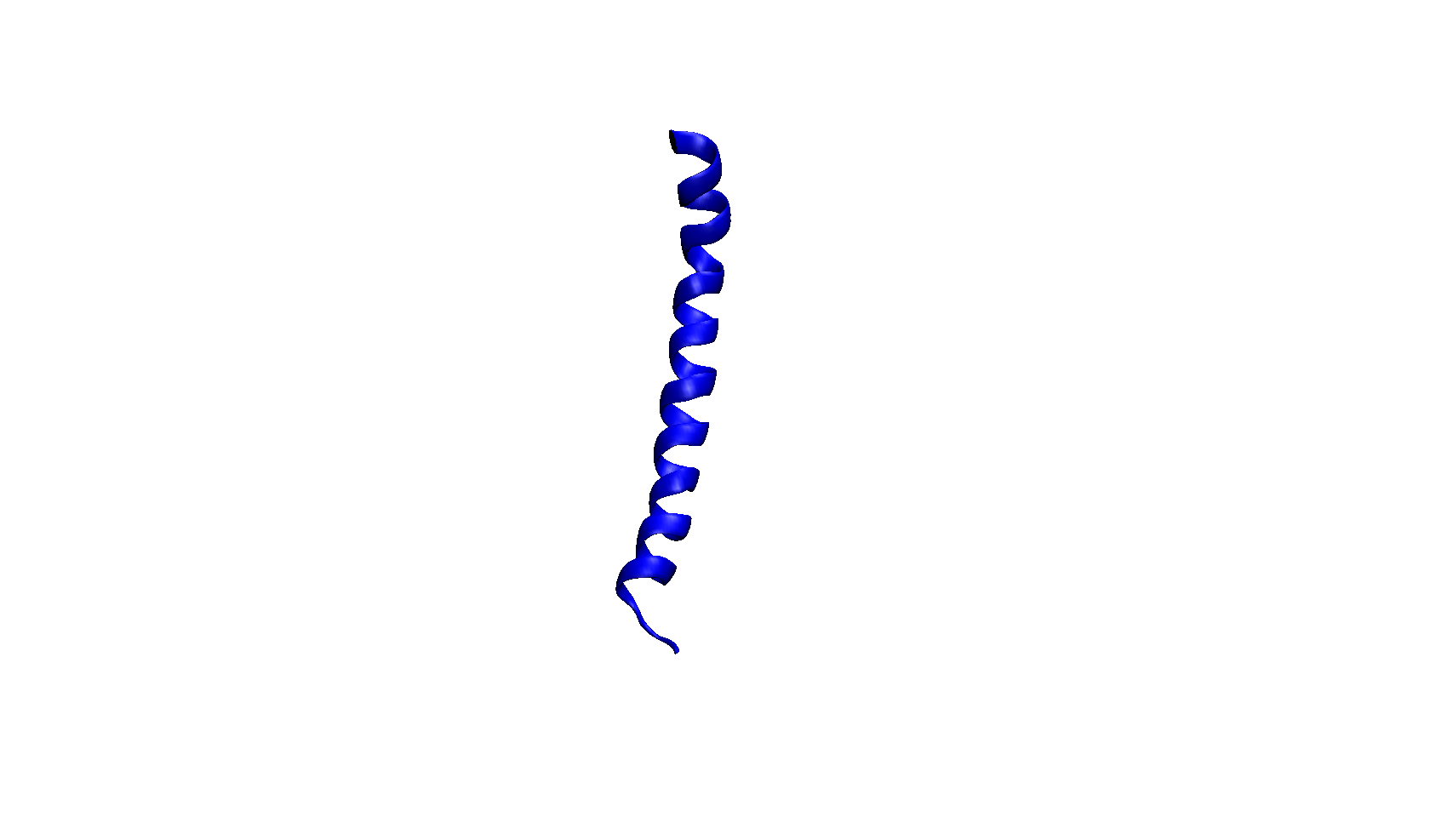 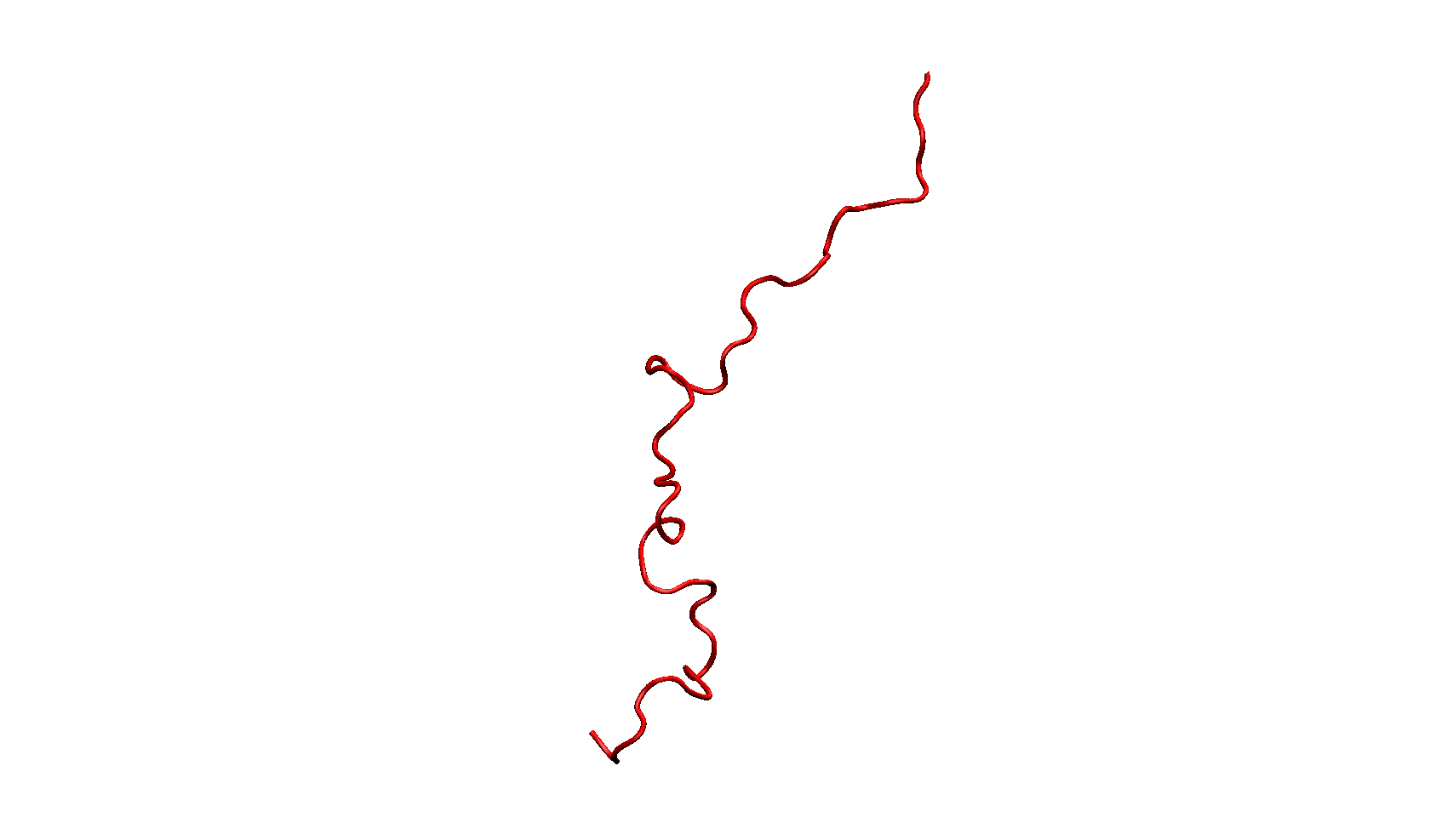 Highly amyloidogenic.

 It has a strong propensity to form amyloid fibrils
Influences the aggregation propensity by affecting the solubility and fibrillation kinetics of the protein.

Interacting with membranes and synaptic vesicles.
α-Synuclein/ PNIPAM Complexes
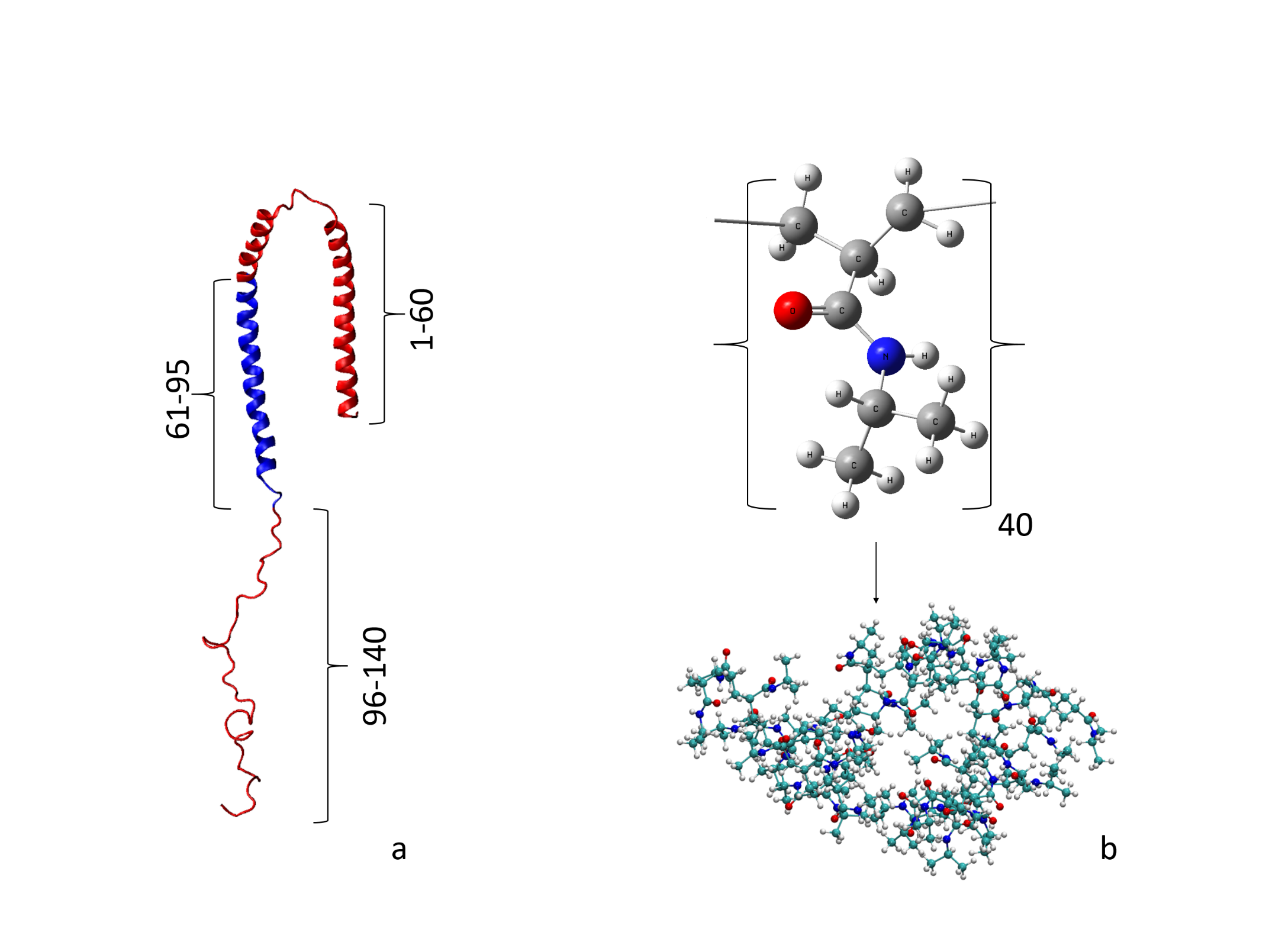 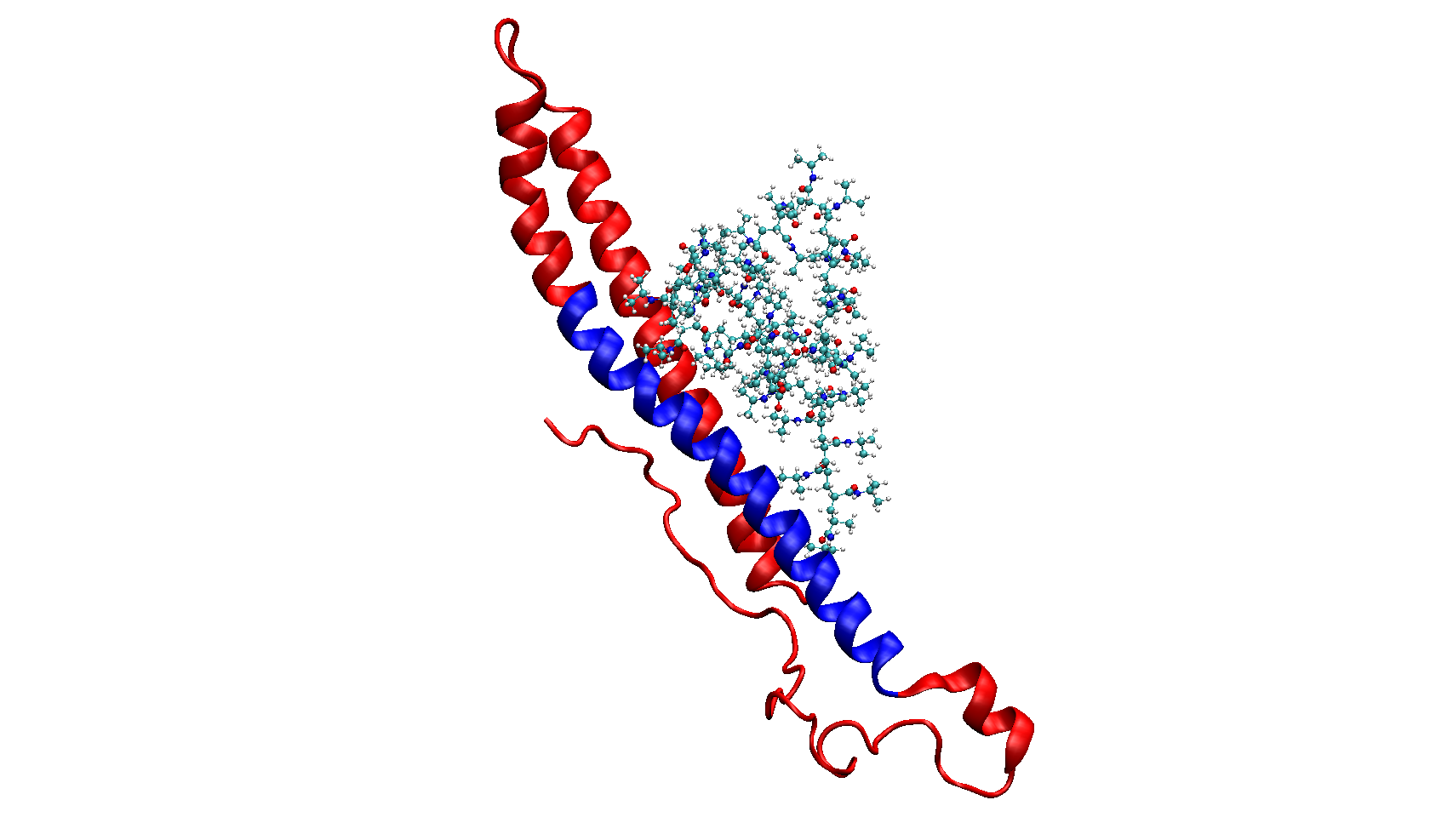 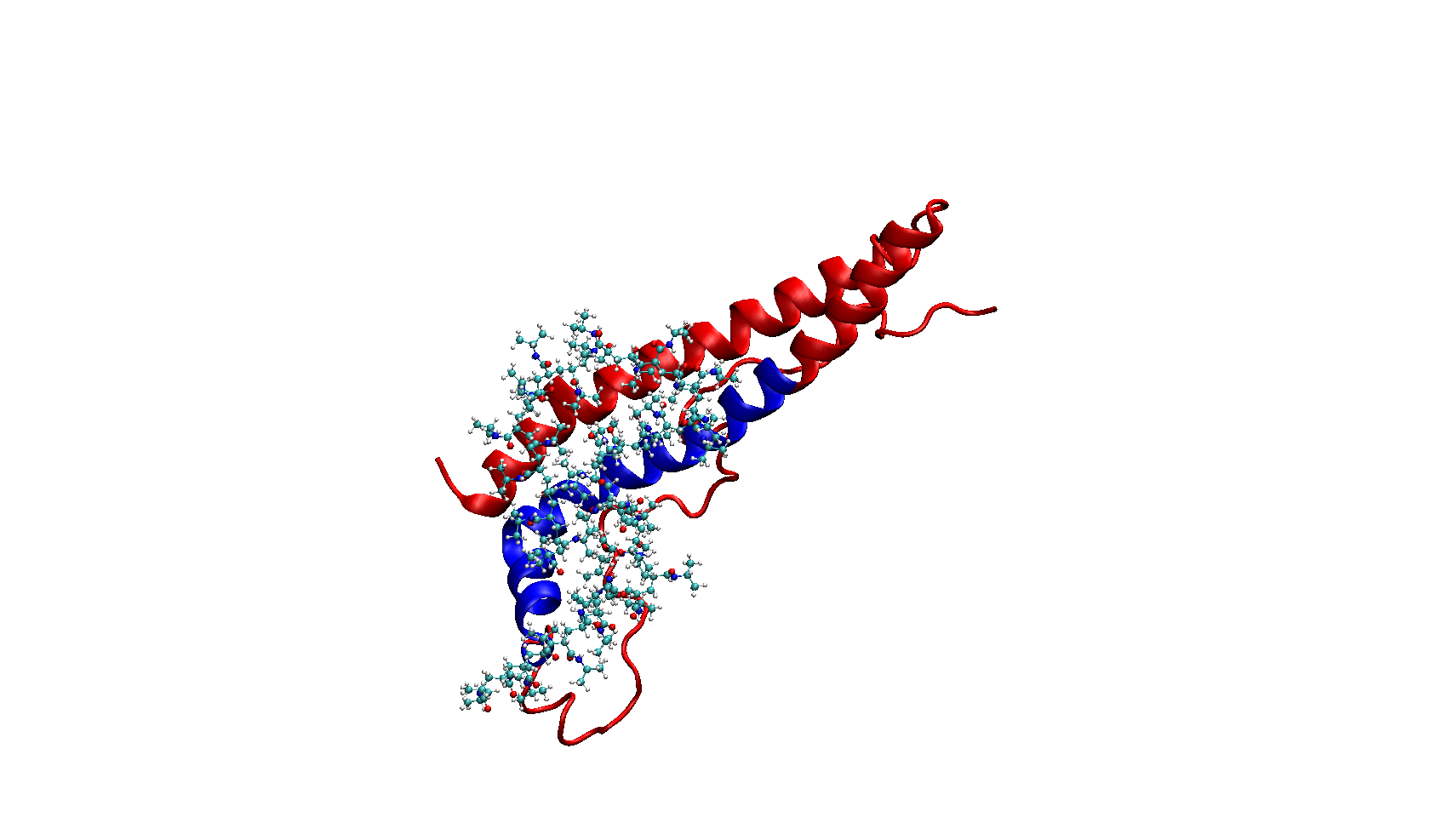 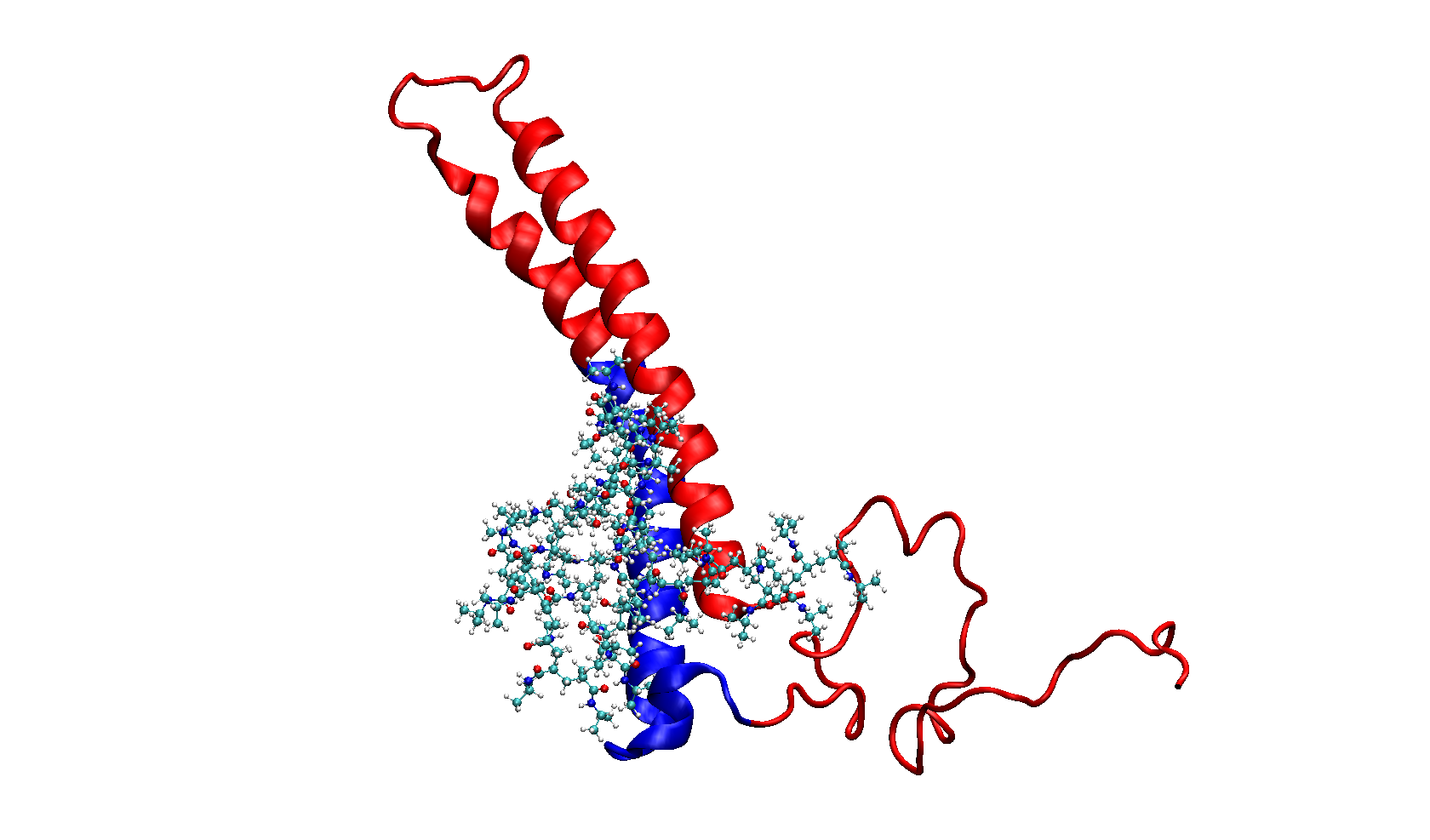 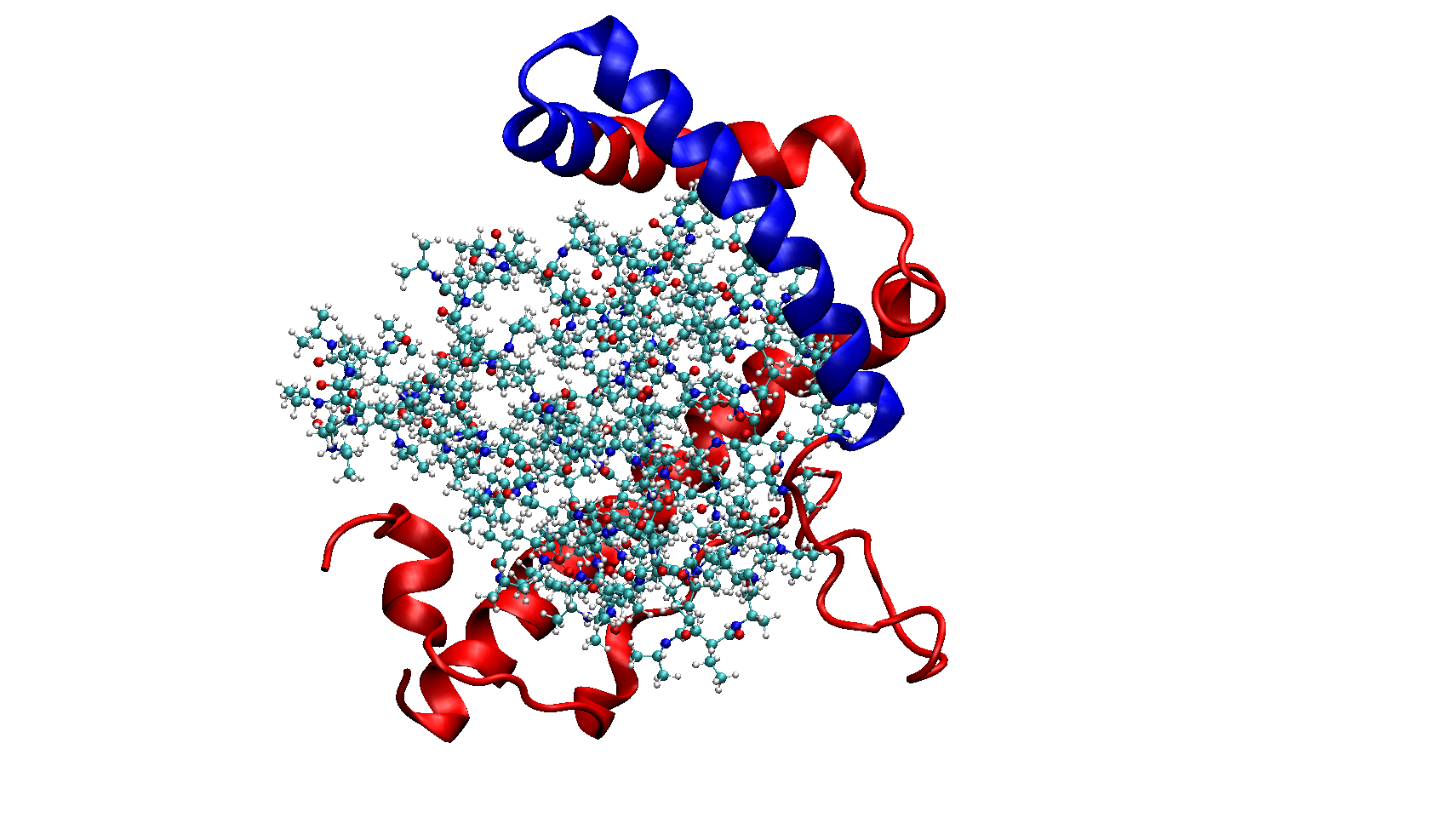 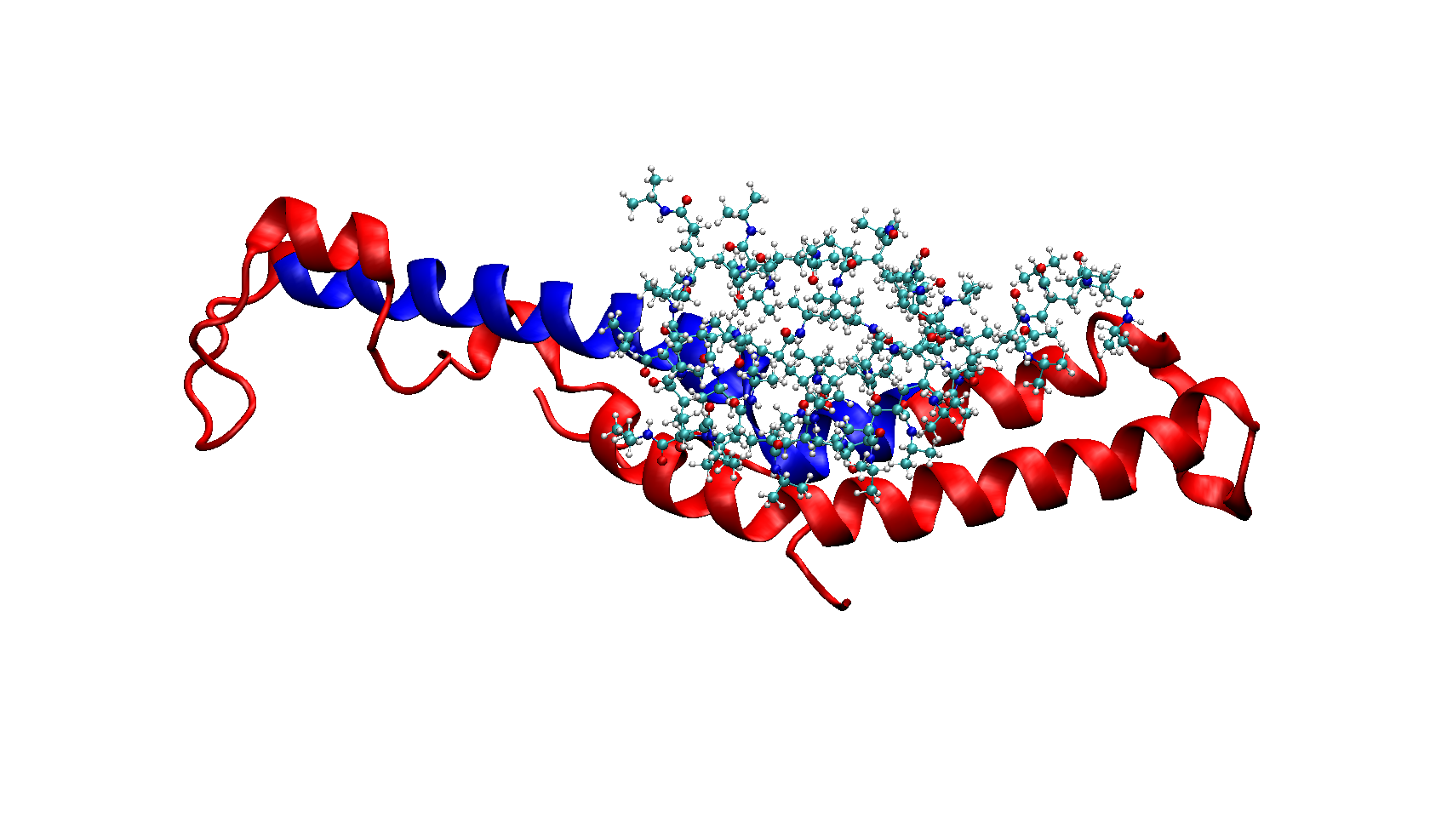 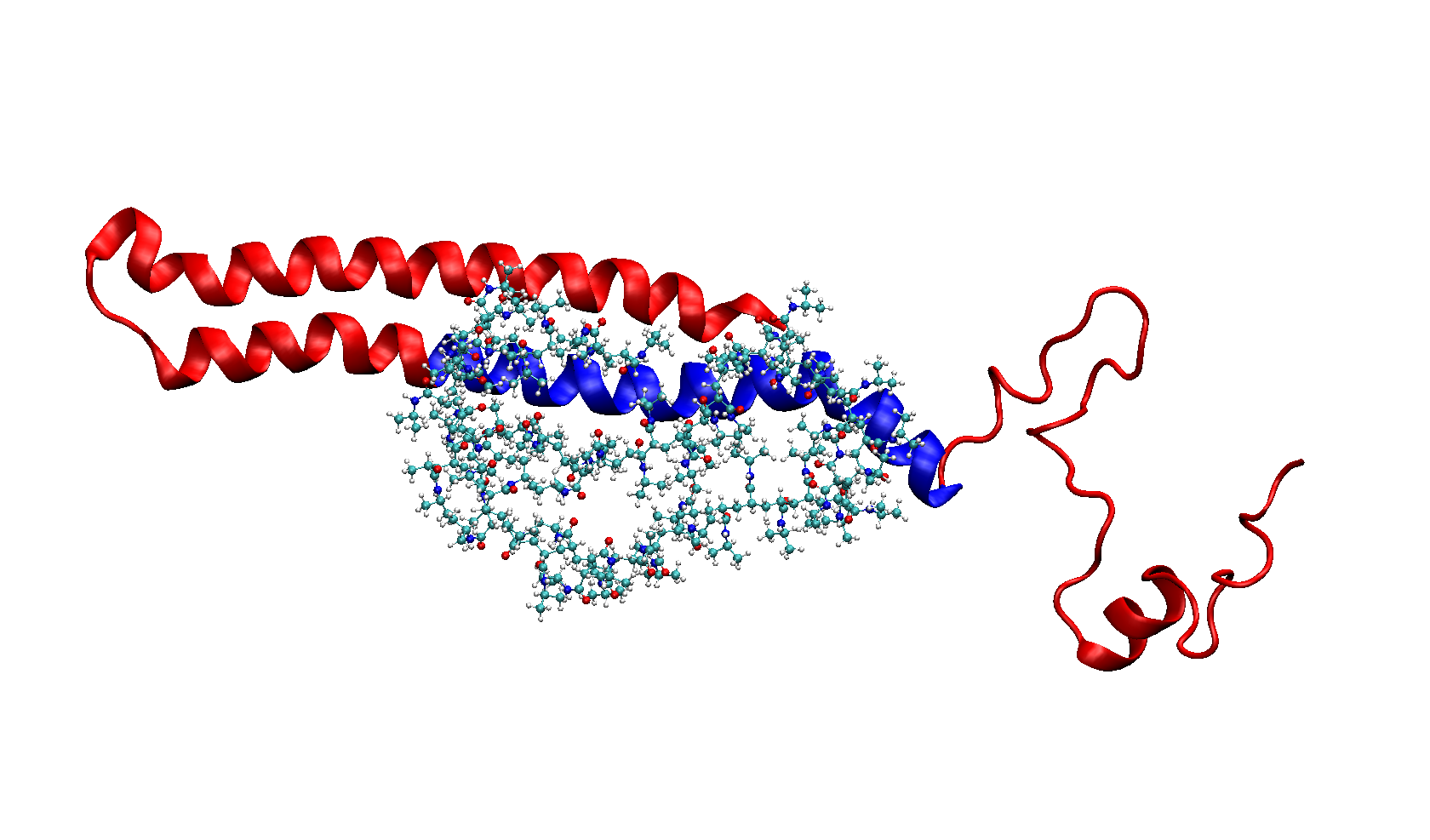 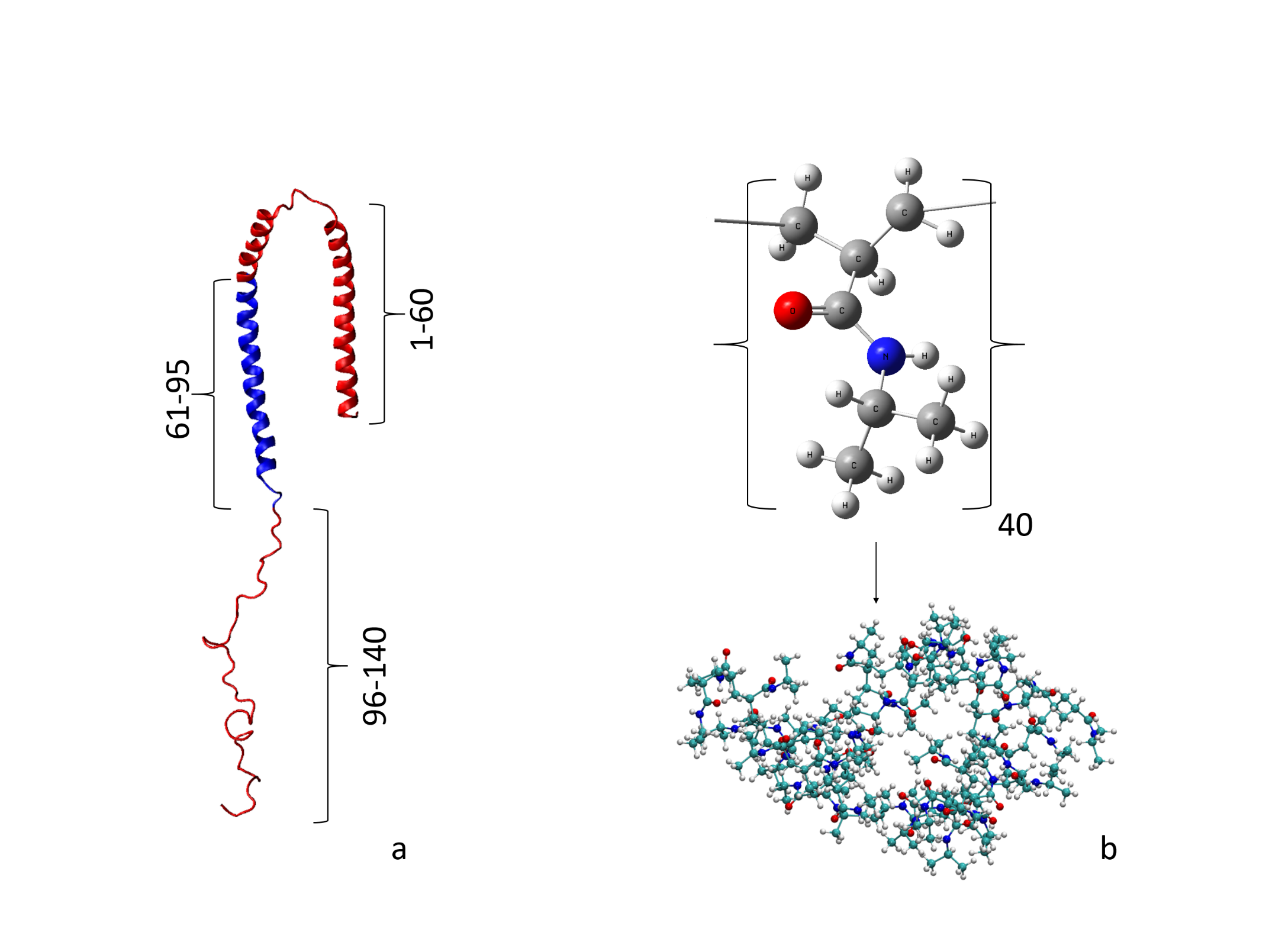 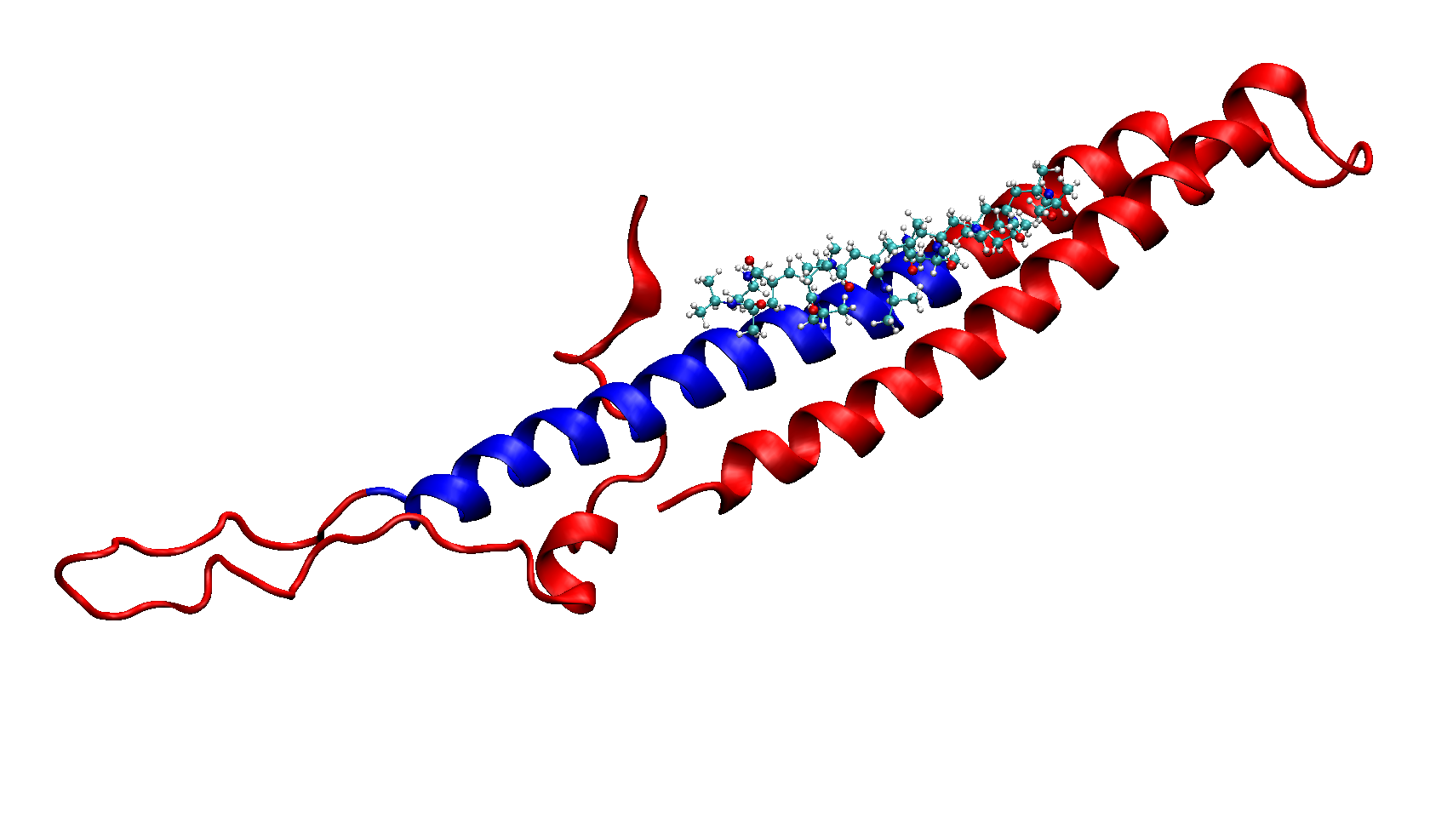 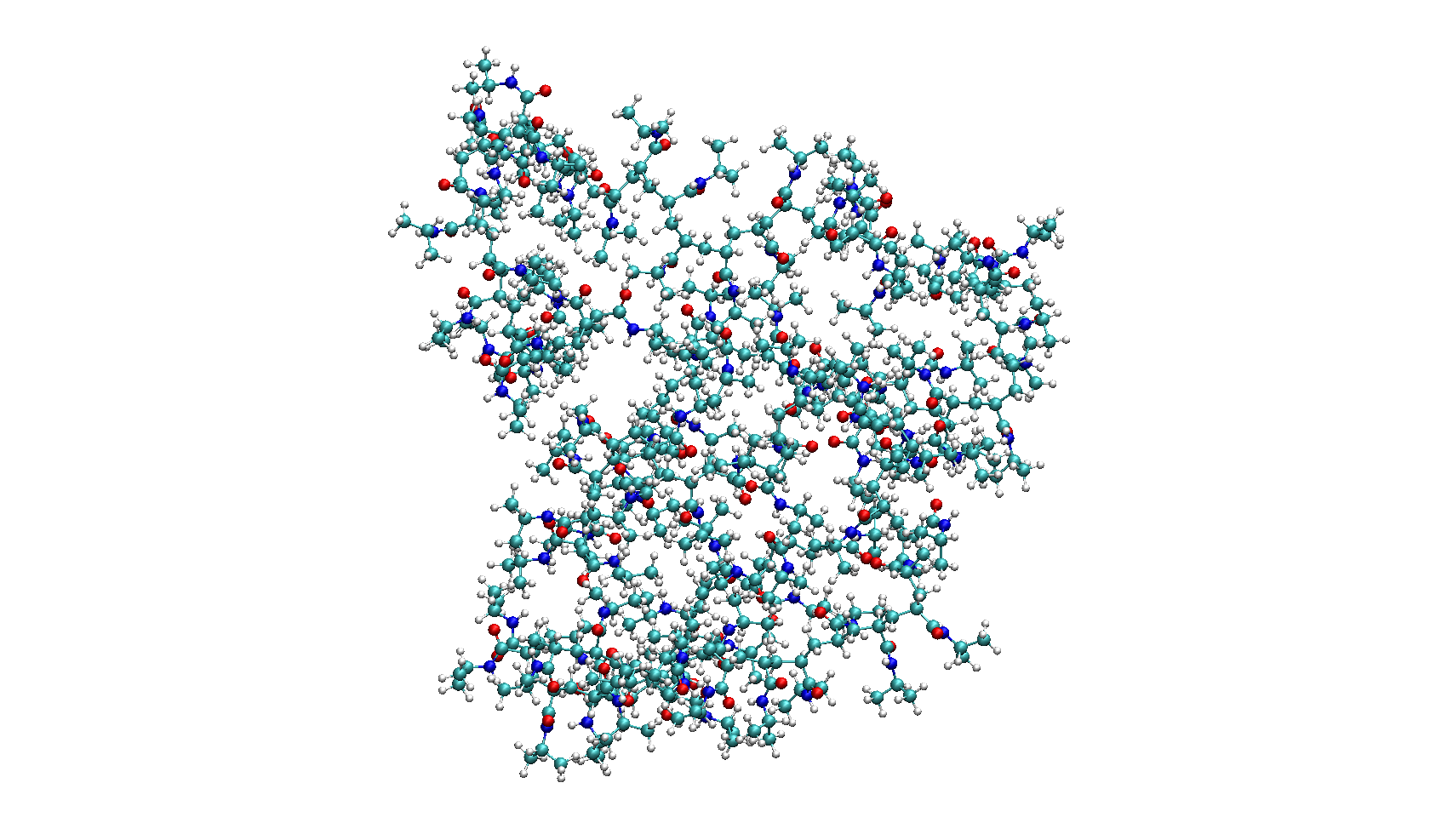 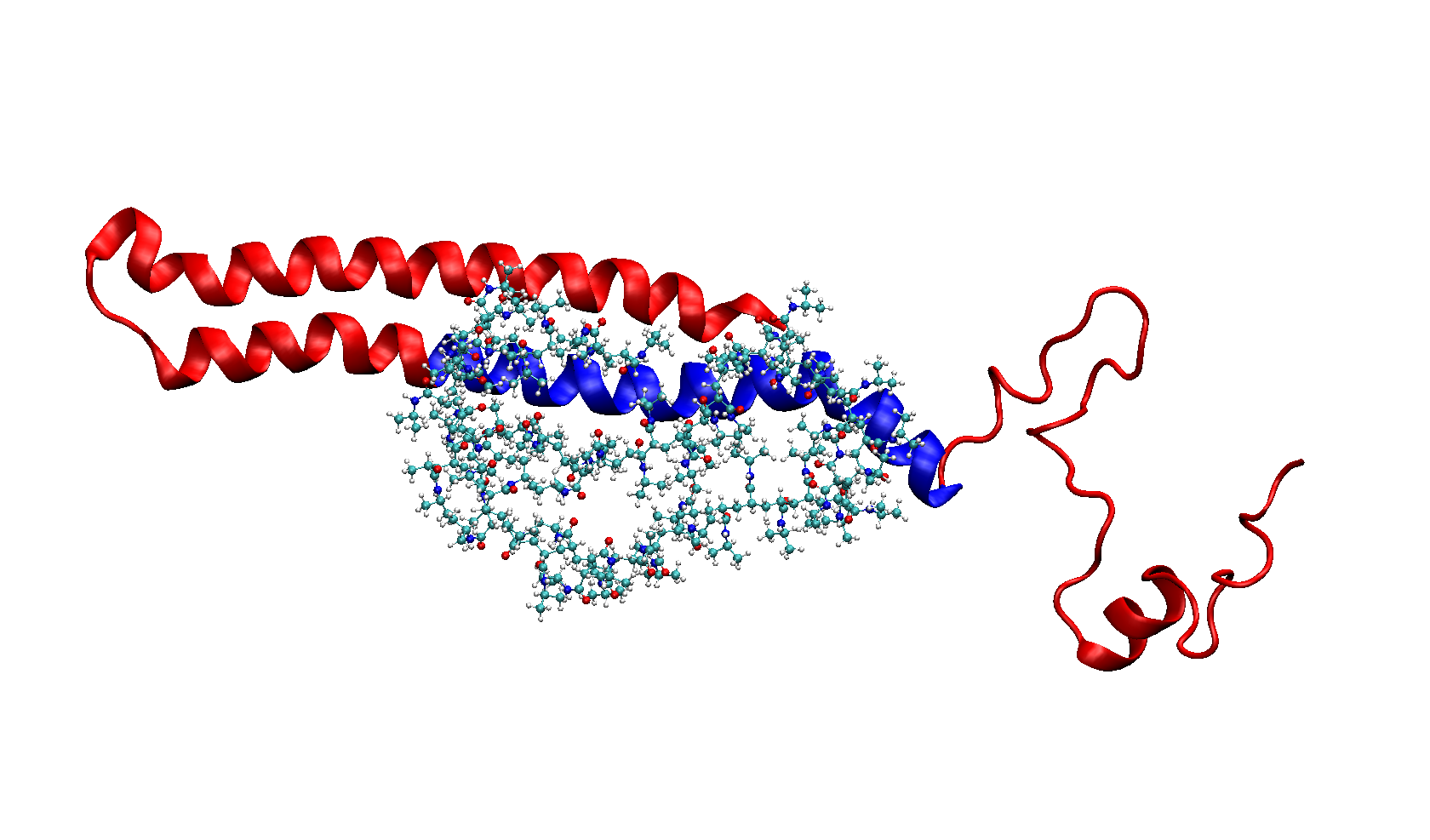 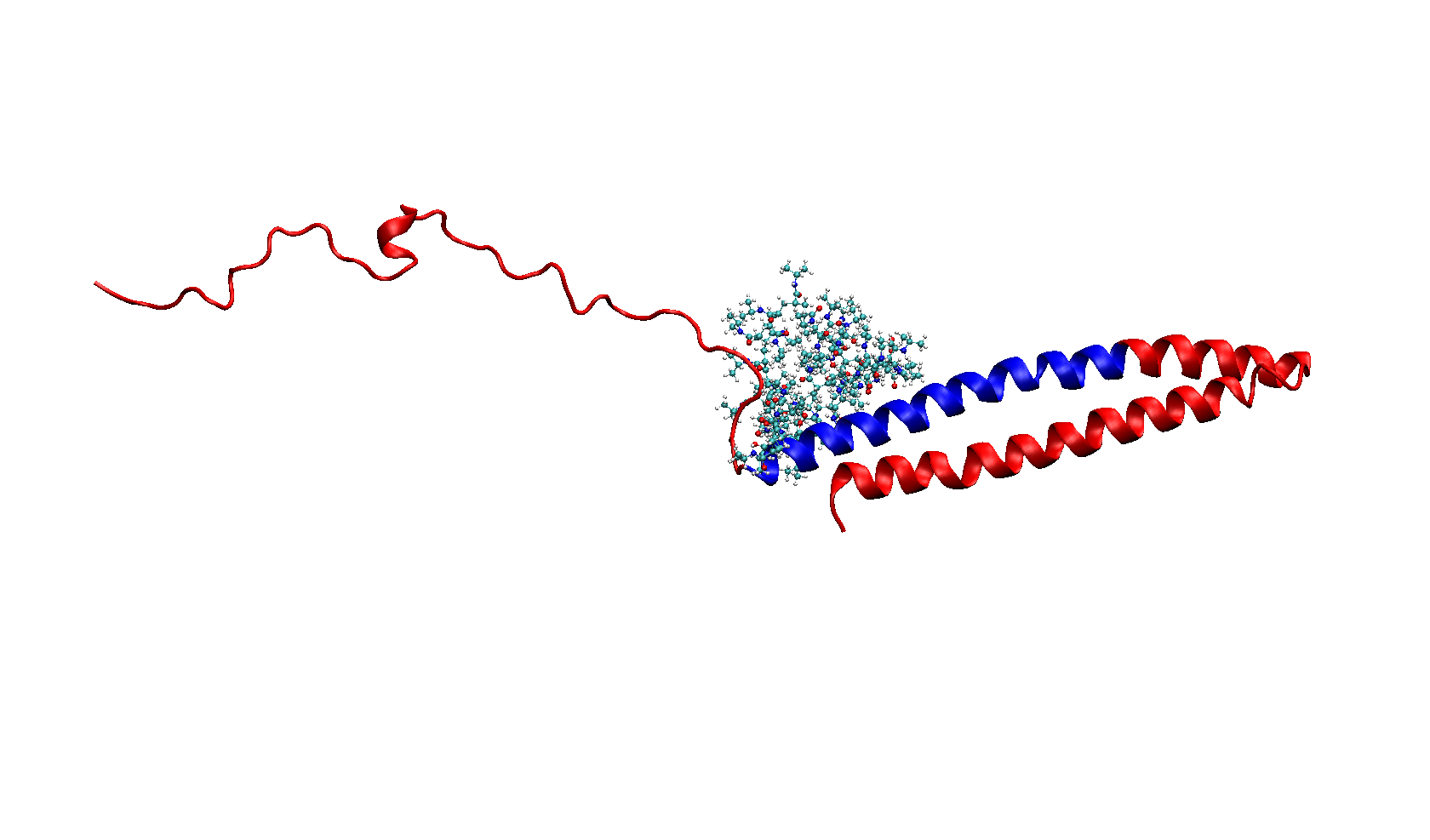 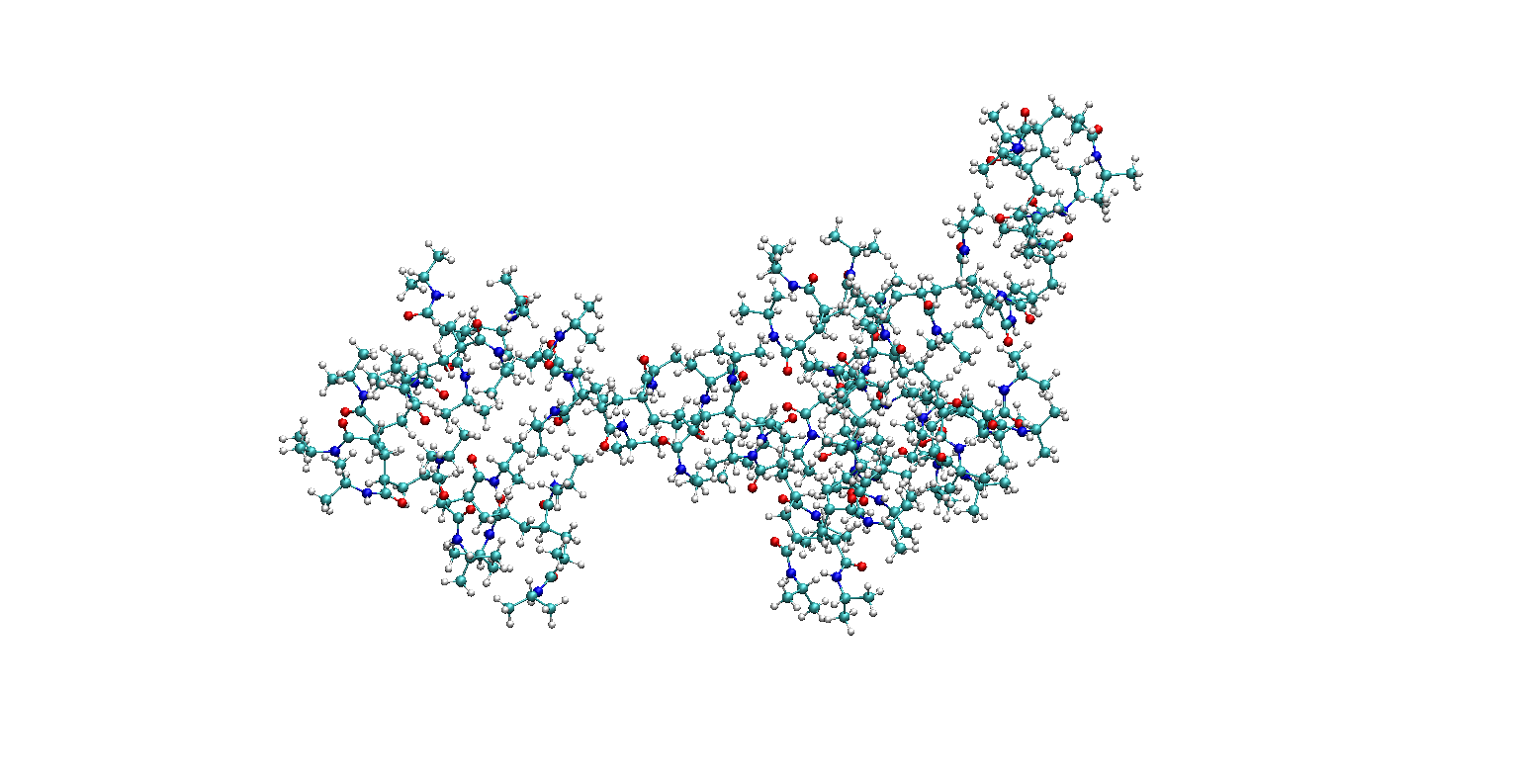 1.5 µs
MD
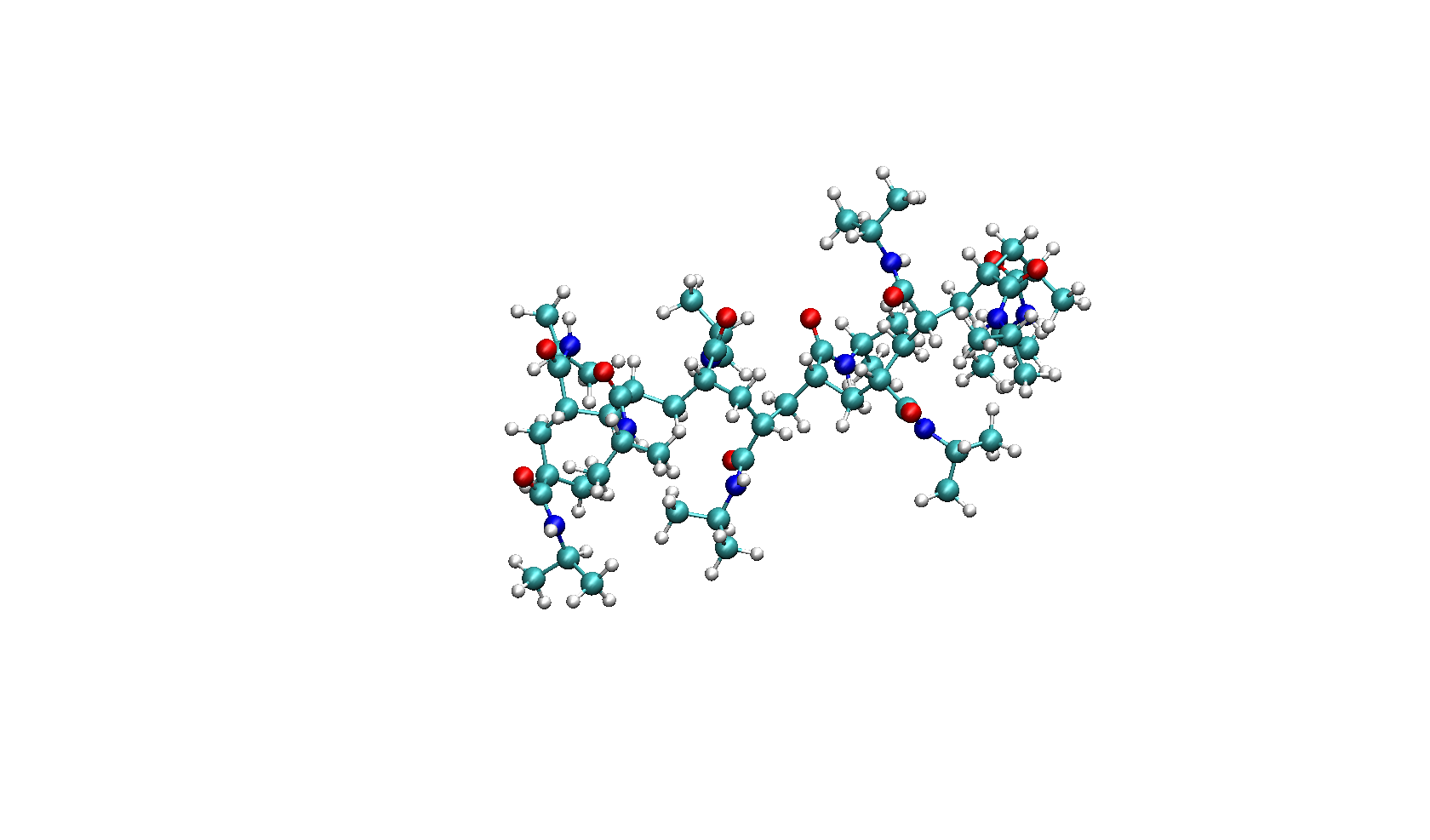 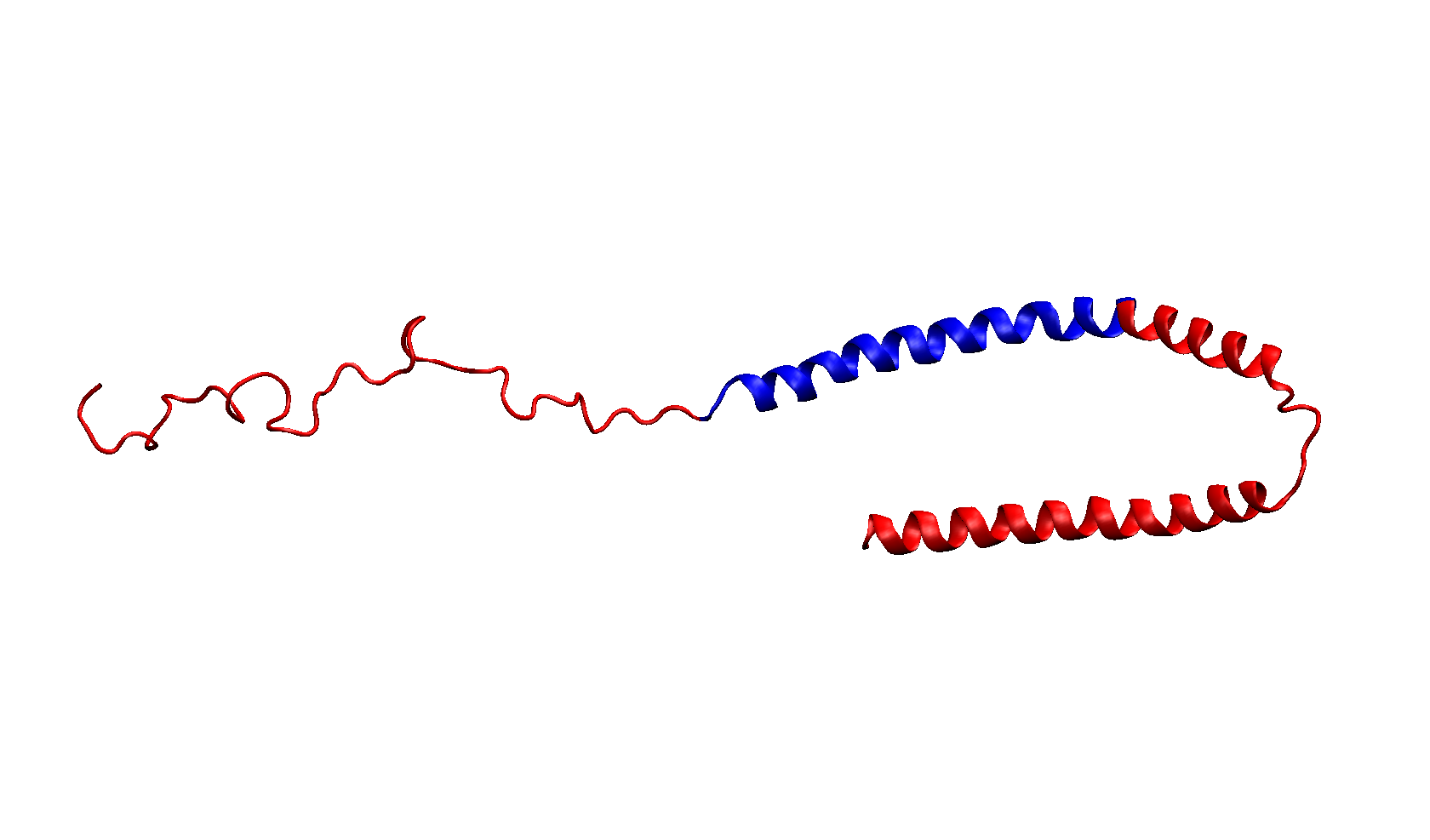 Different Initial Configurations
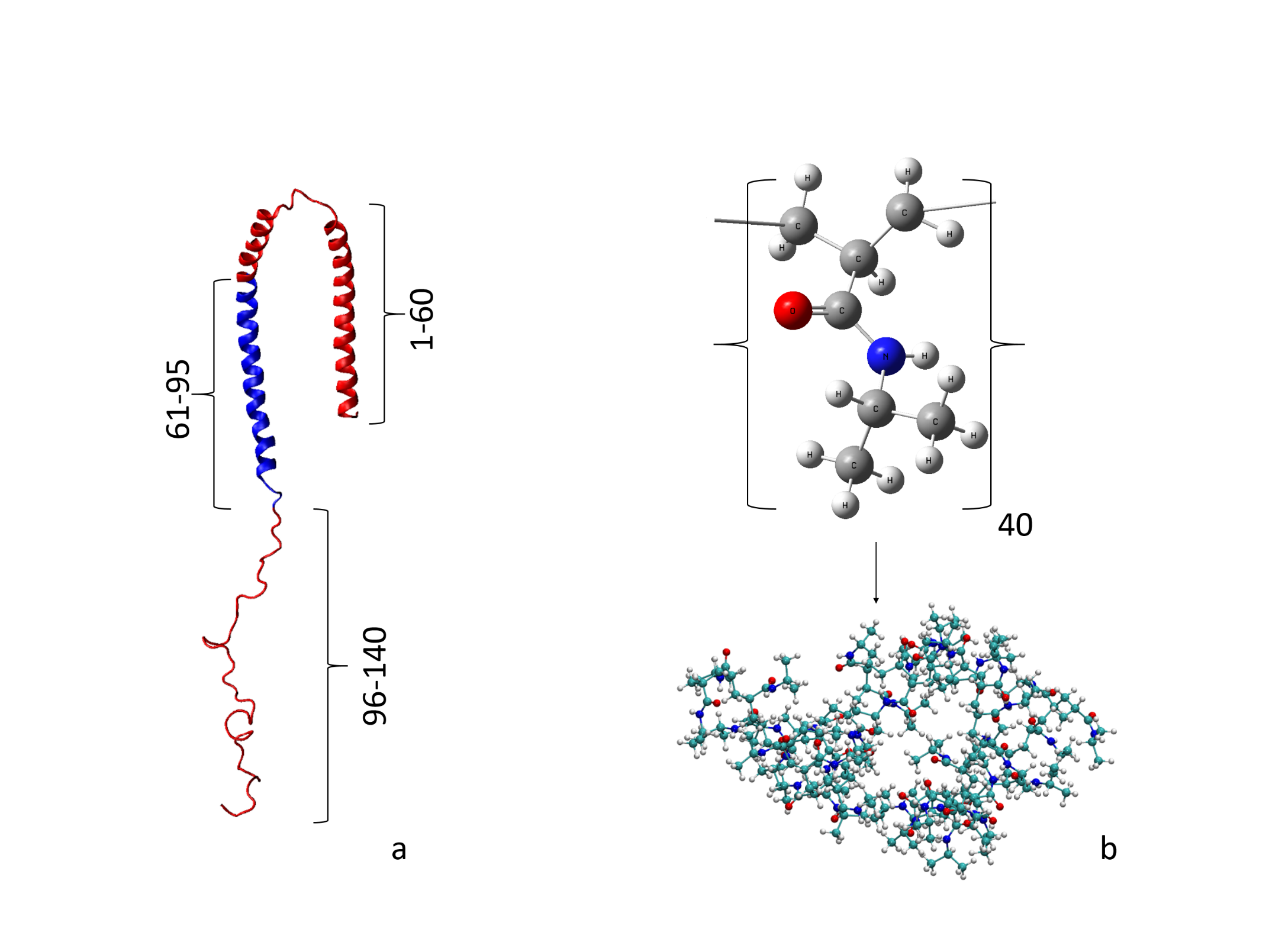 Different Temperatures
Different Polymer Chain Lengths
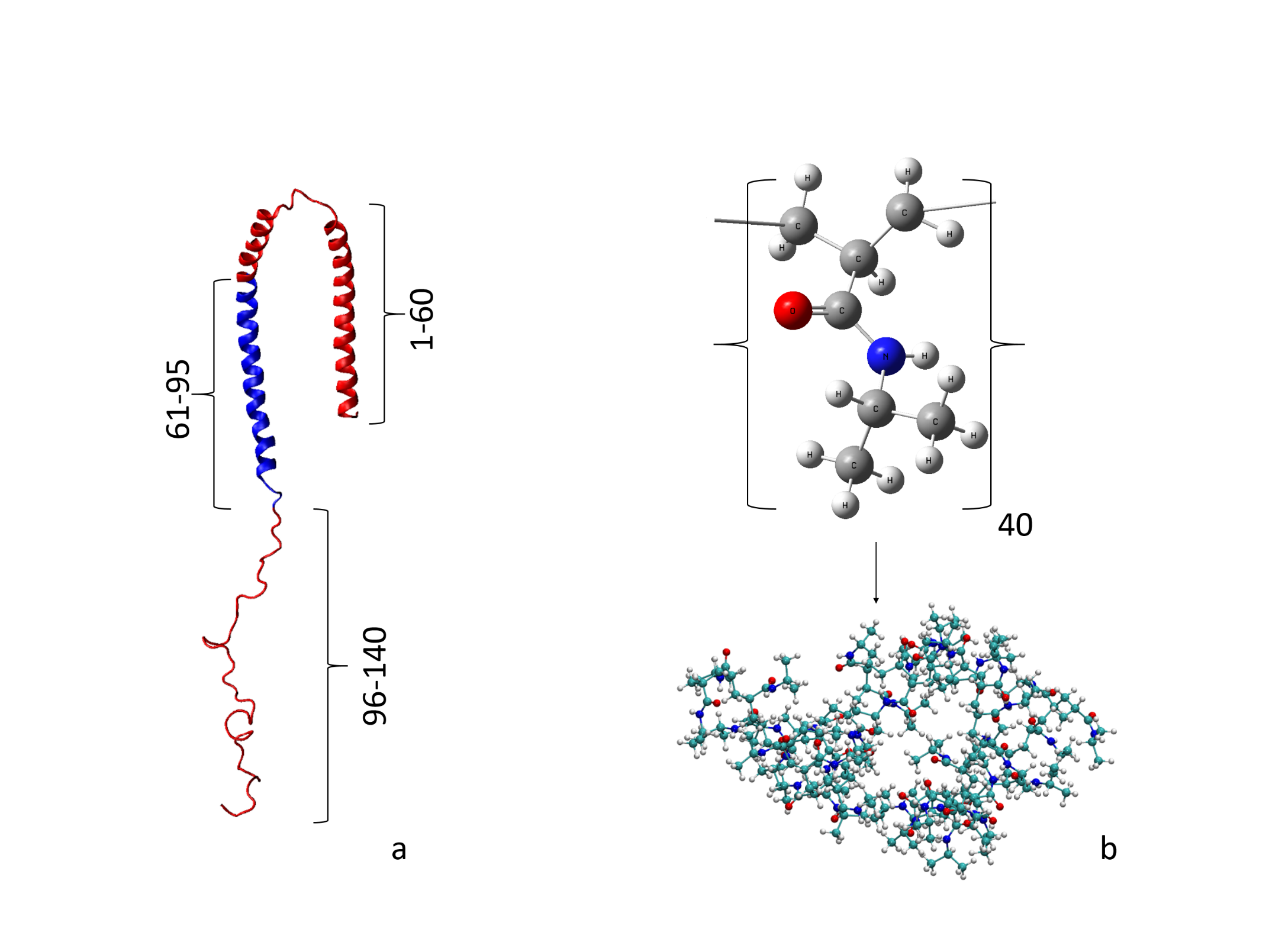 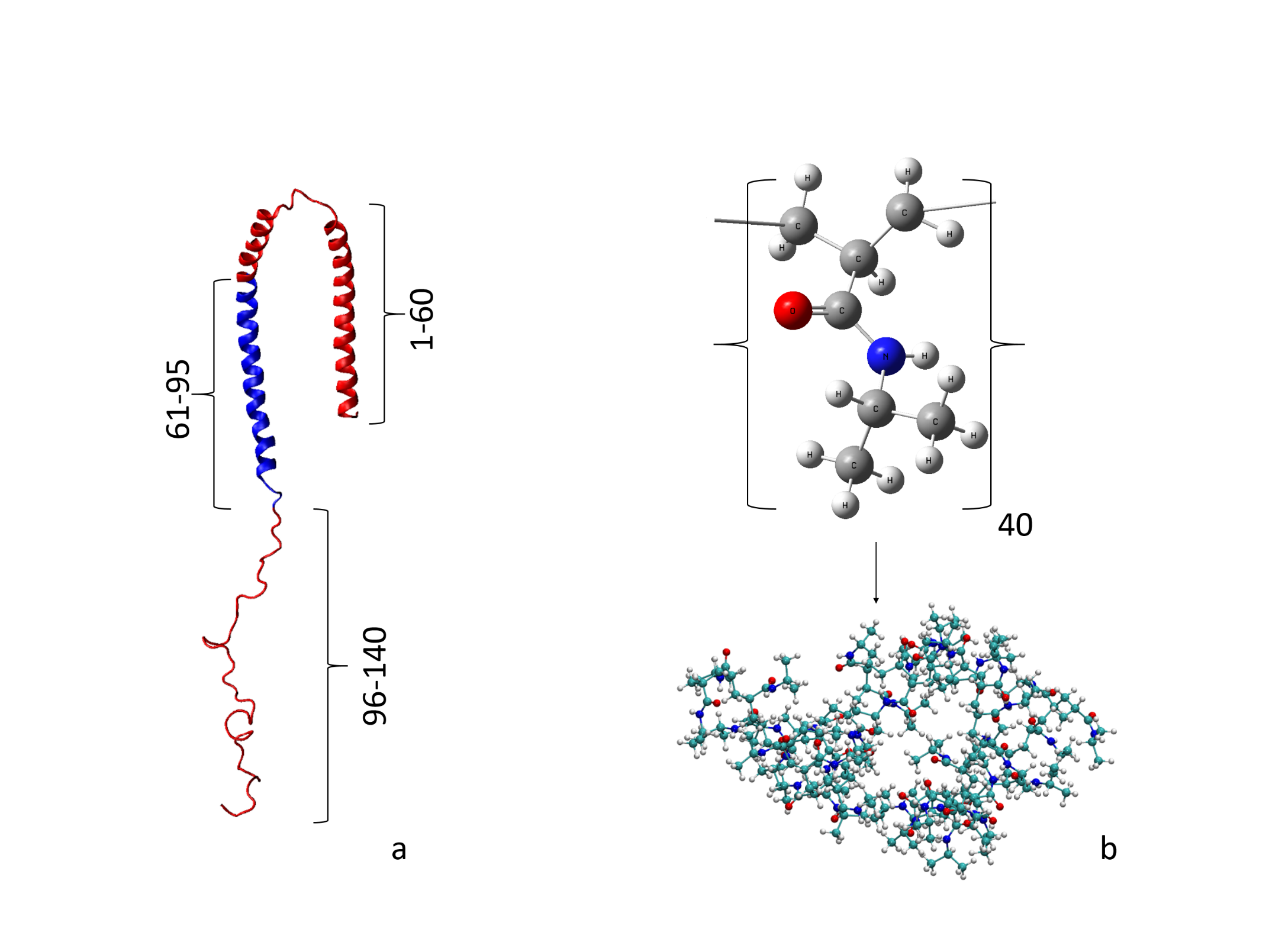 A Detailed Study of 
Alpha-Synuclein and Poly(N-isopropylacrylamide) 
Complex Formation through Atomistic Simulations
methodology
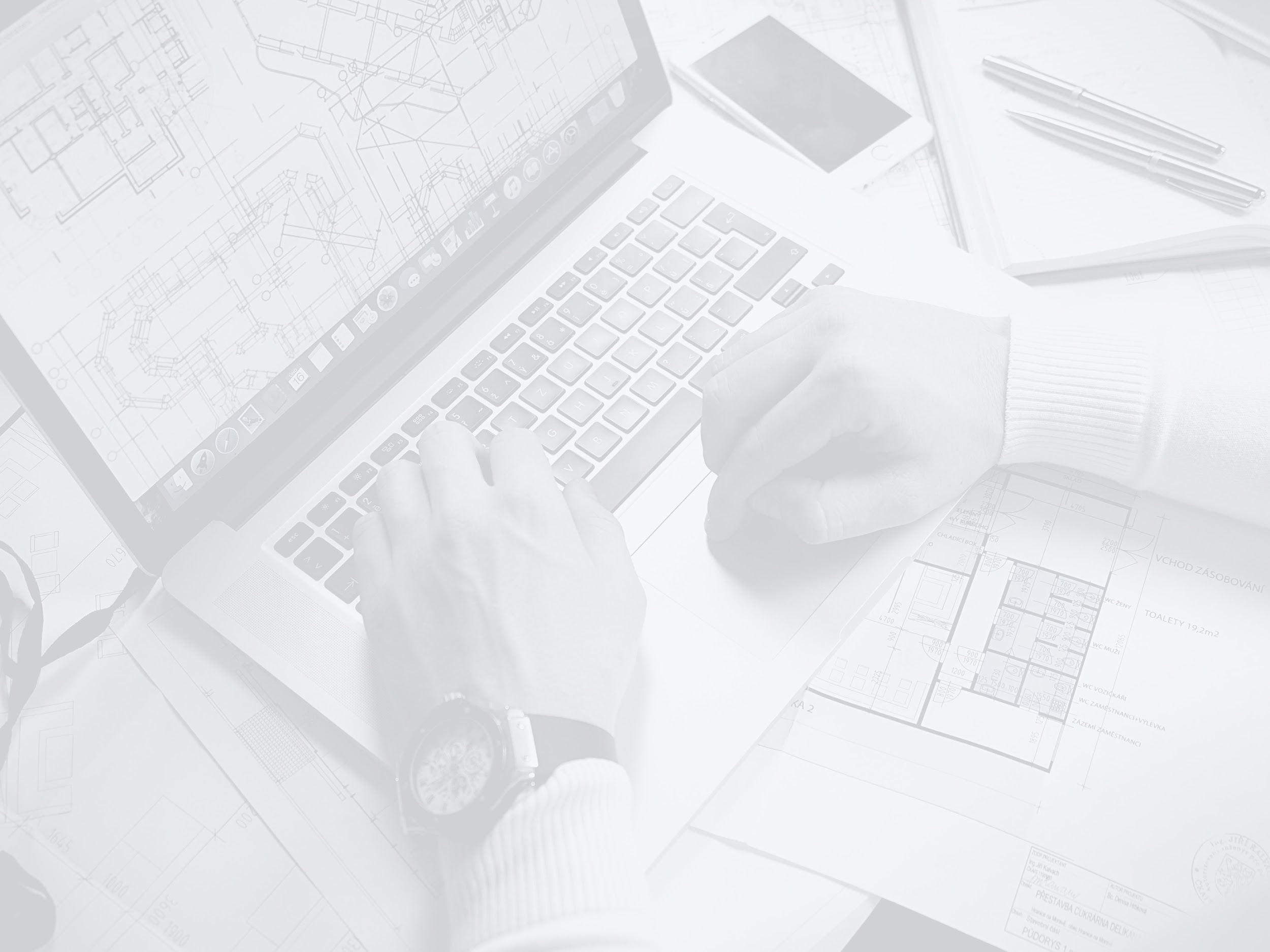 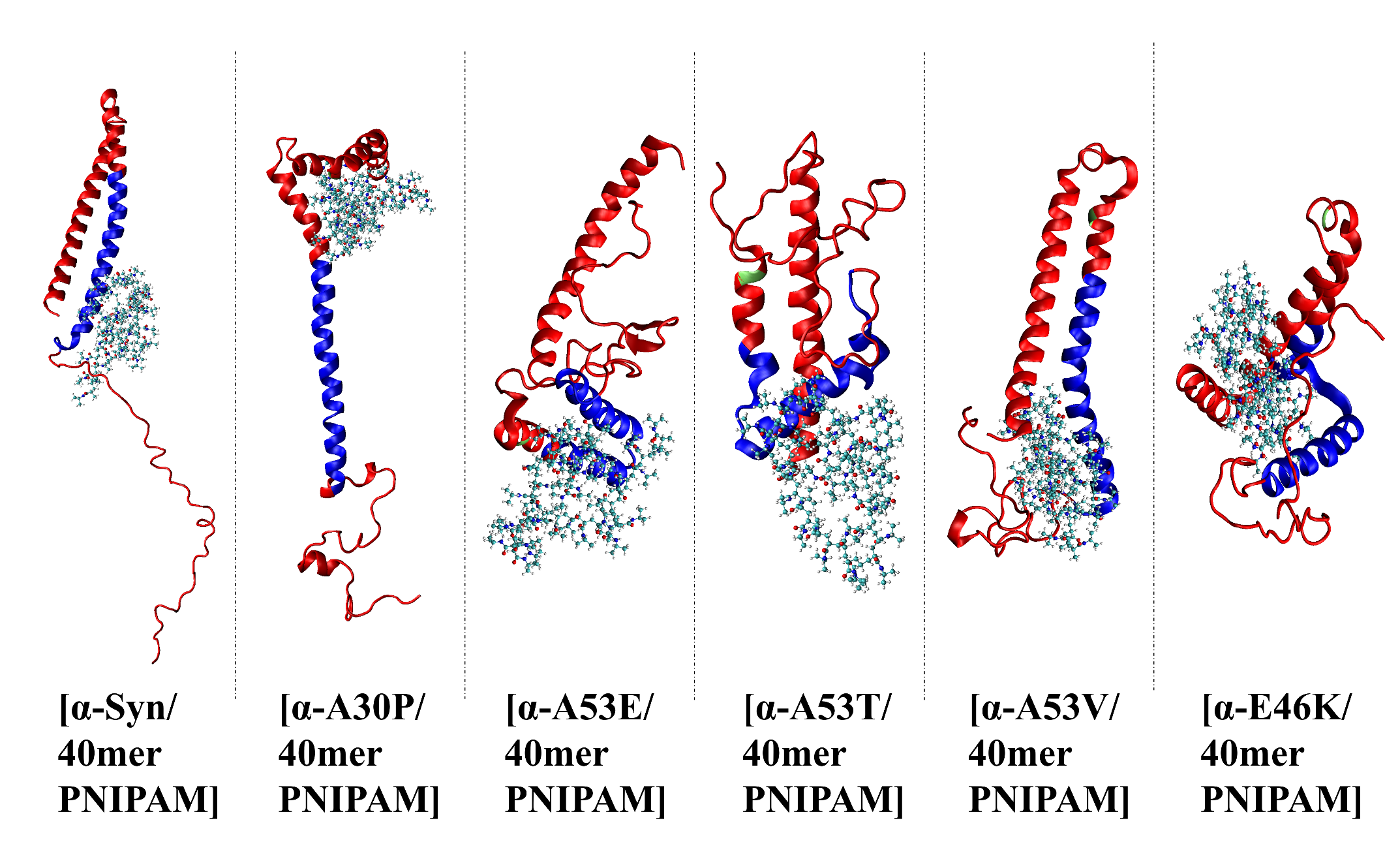 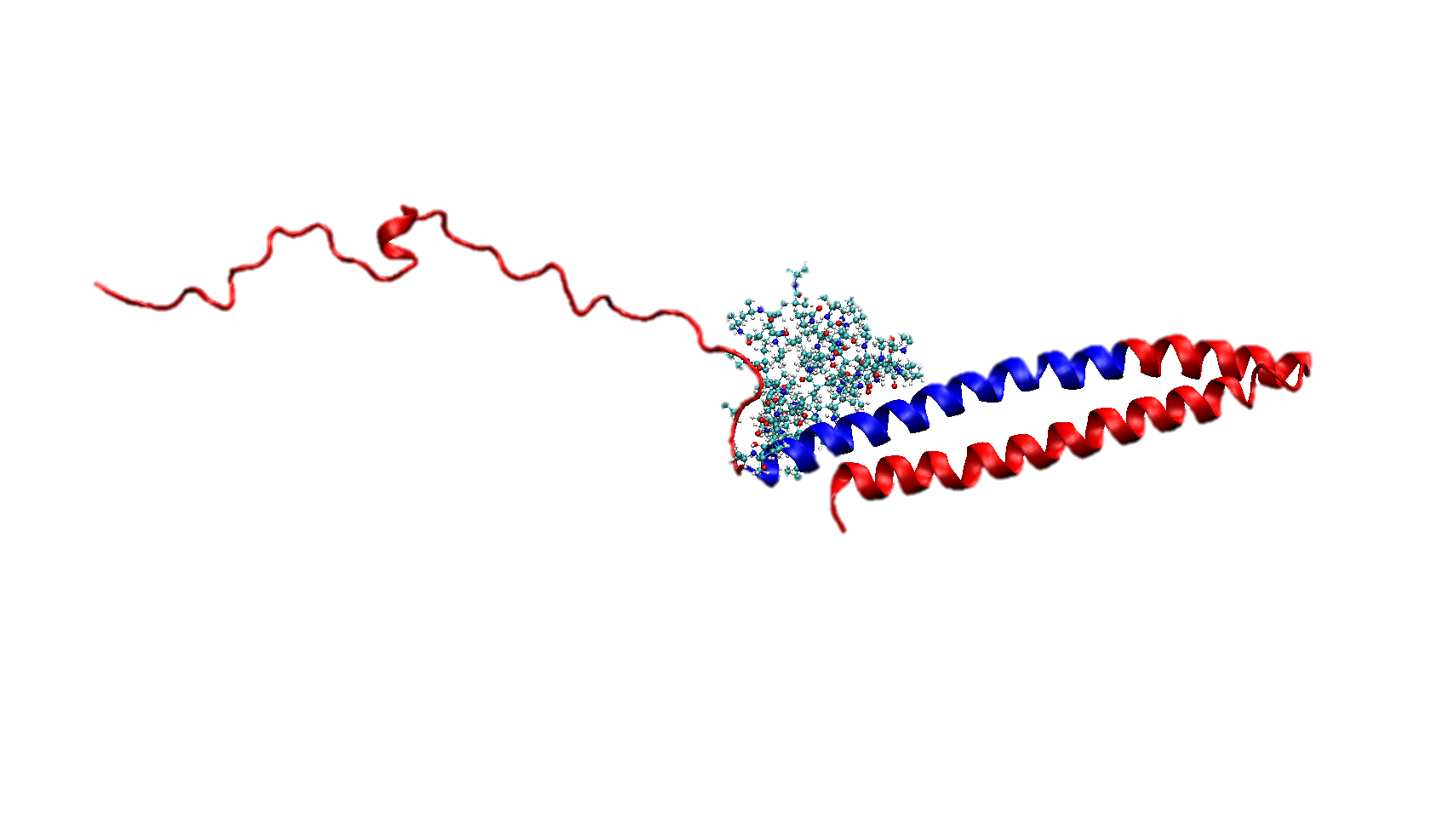 Multicomponent Systems:
Interactions Between
 α-Synuclein and PNIPAM Through Simulations and Experiments, July 2025
Membrane Binding Capacity of 
α-Synuclein in the Presence of PNIPAM
PNIPAM shows a high affinity for both wild-type and mutant variations of α-Synuclein.

PNIPAM localizes in the NAC region of the protein, independent of:

Initial configuration
Protein mutations
Polymer chain length
Temperature

Impact of polymer length and temperature.
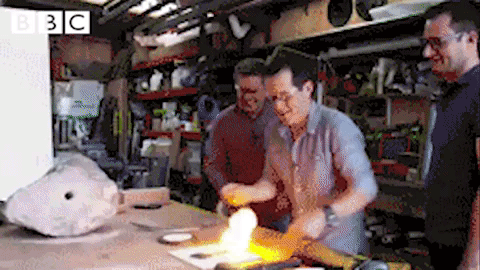 02.
LYSOZYME/PAA
Effect of pH and Temperature on Lysozyme/PAA Complexes
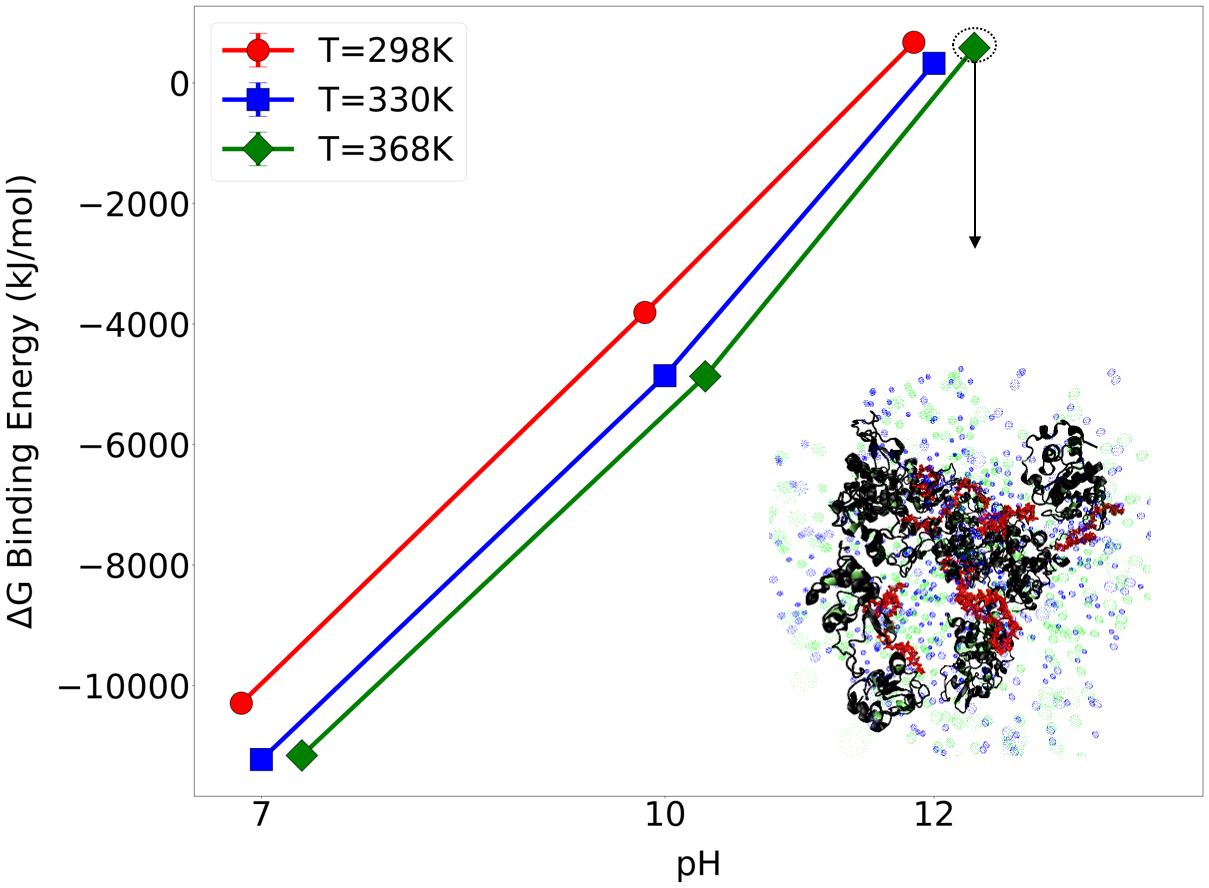 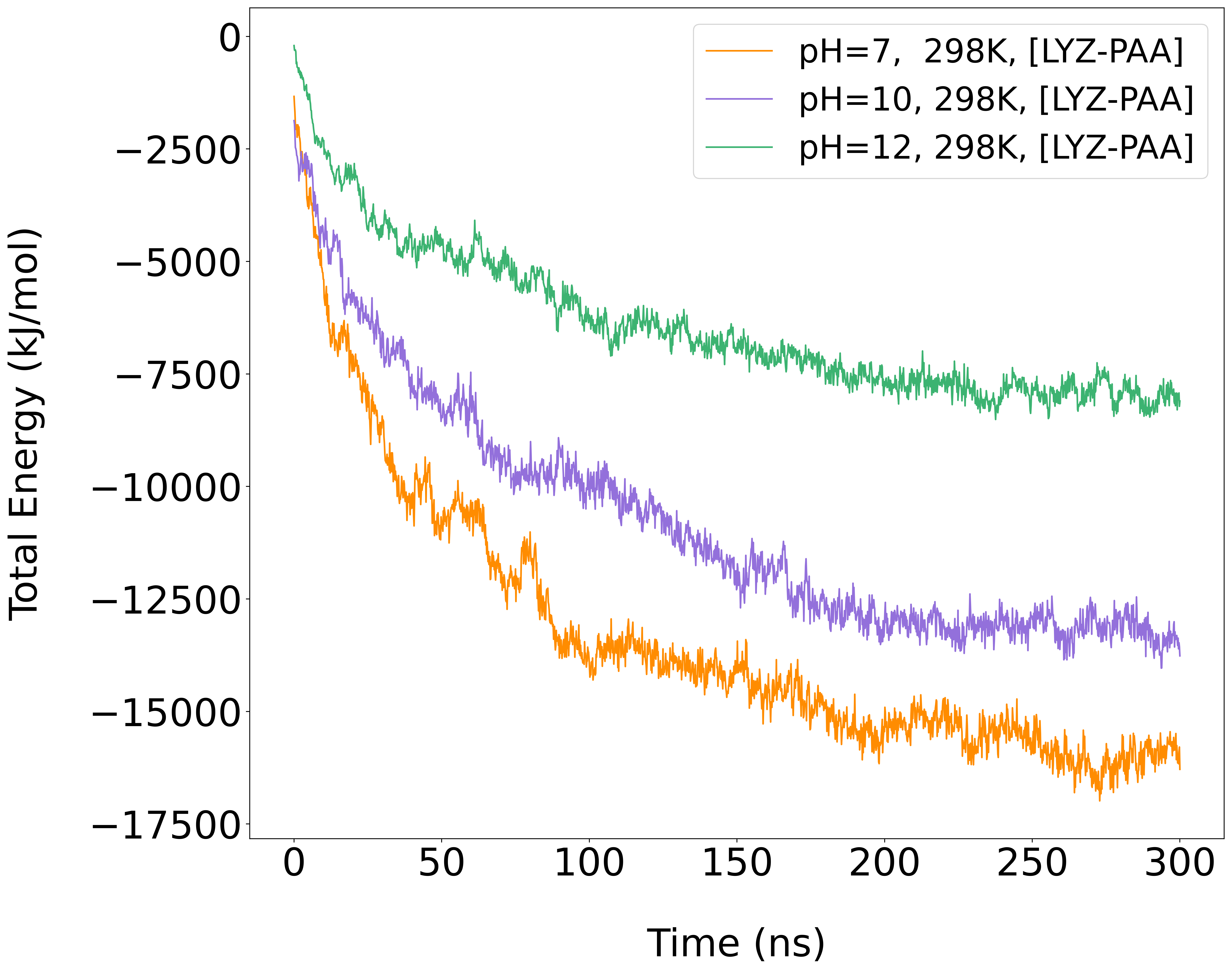 Collaboration with Dr. Anastassia Rissanou, National Hellenic Research Foundation, Greece
03.
DNA-PAA
DNA-PAA Interactions
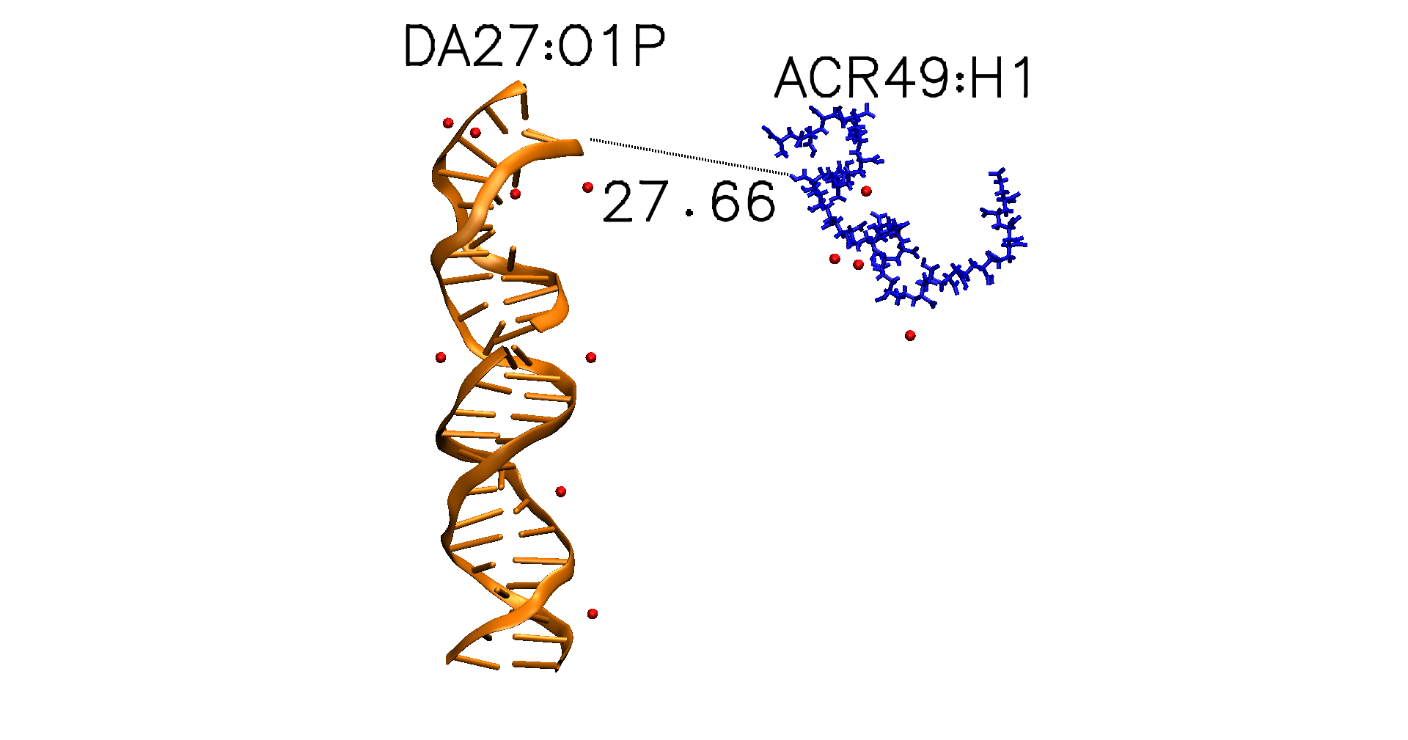 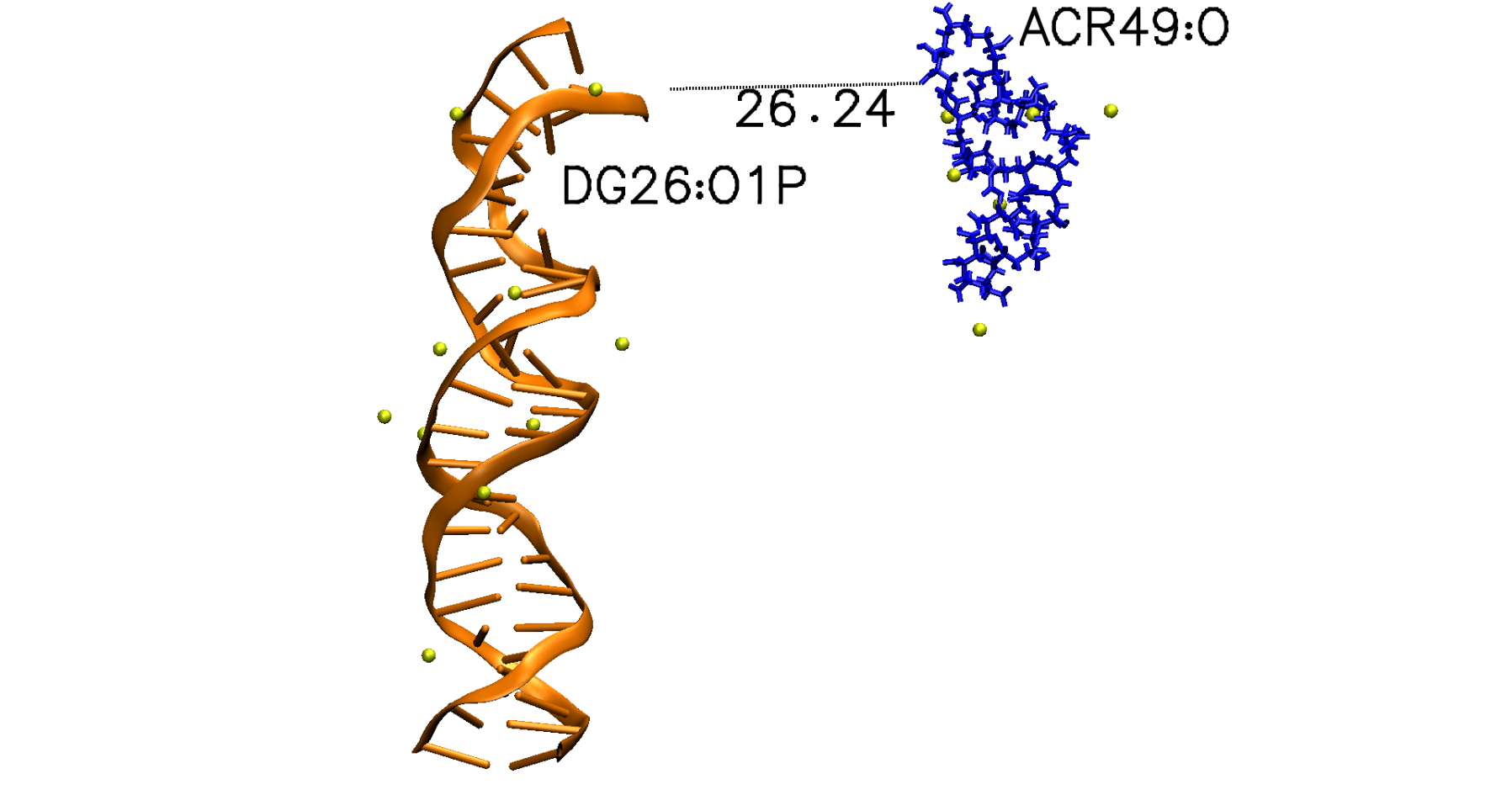 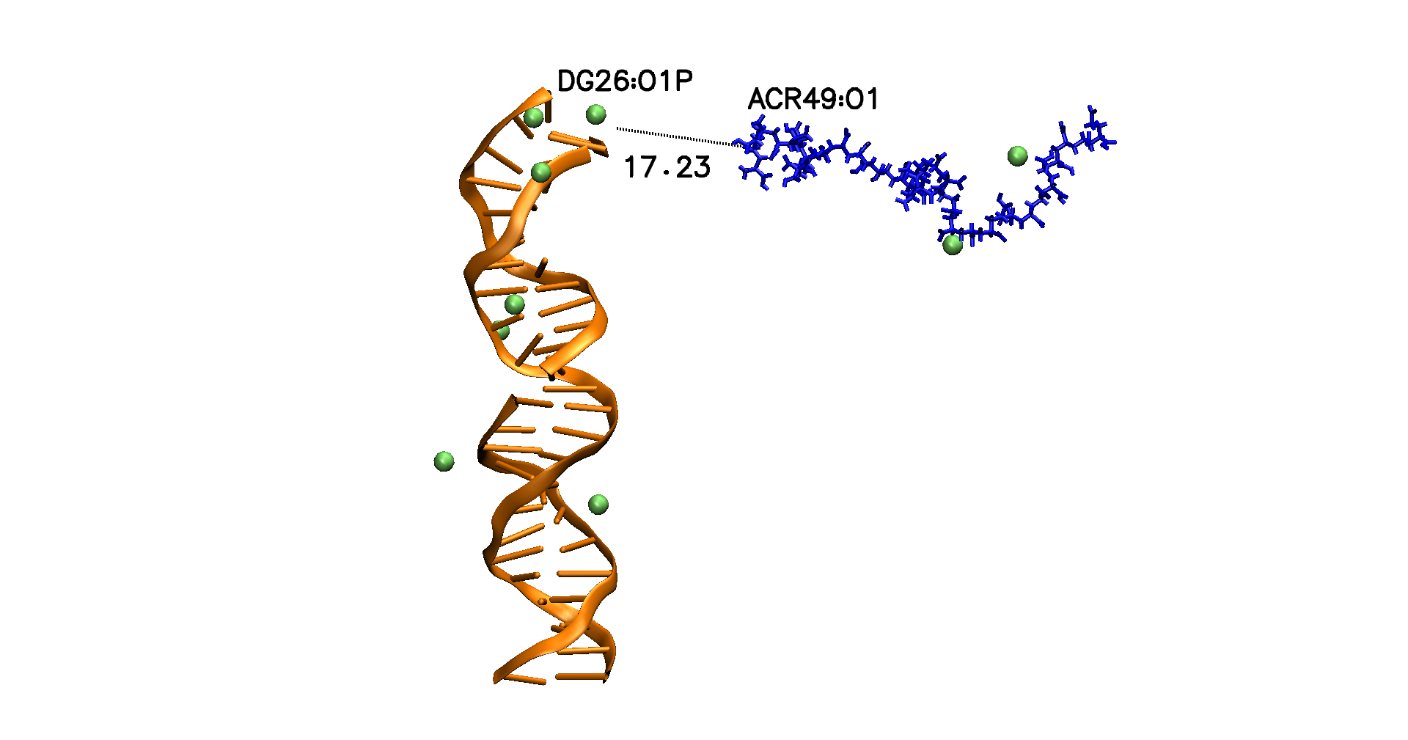 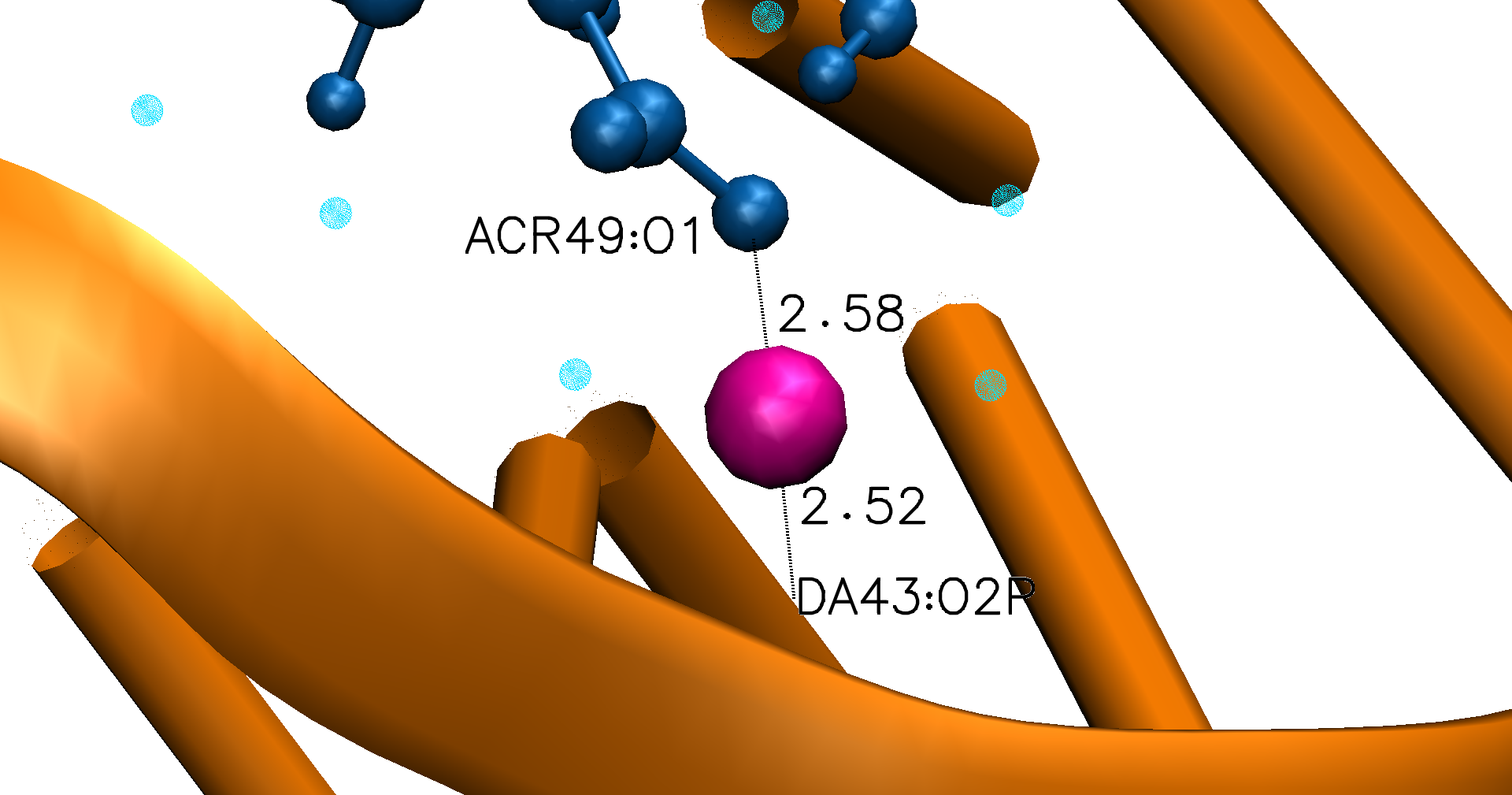 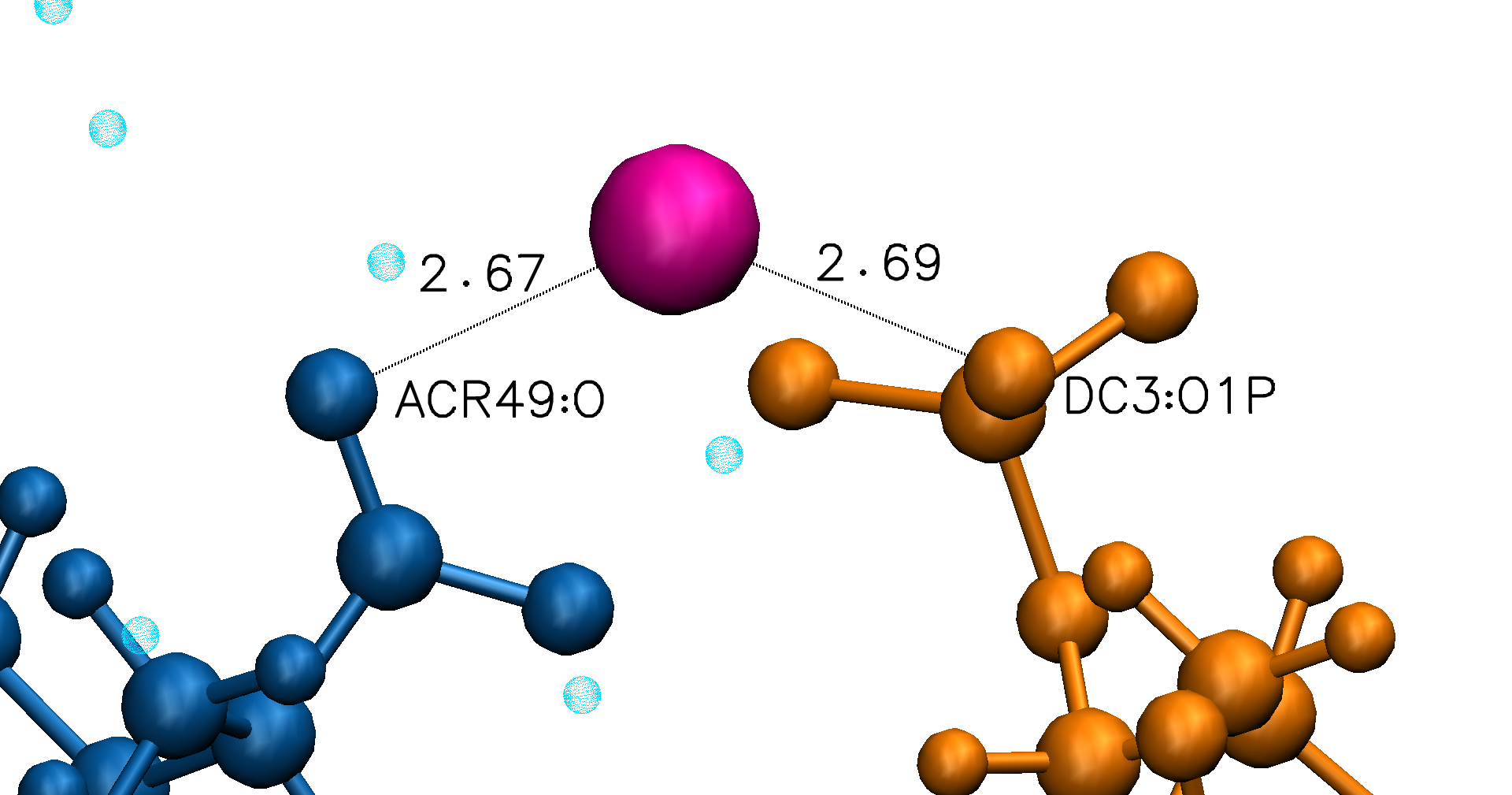 CA
CA
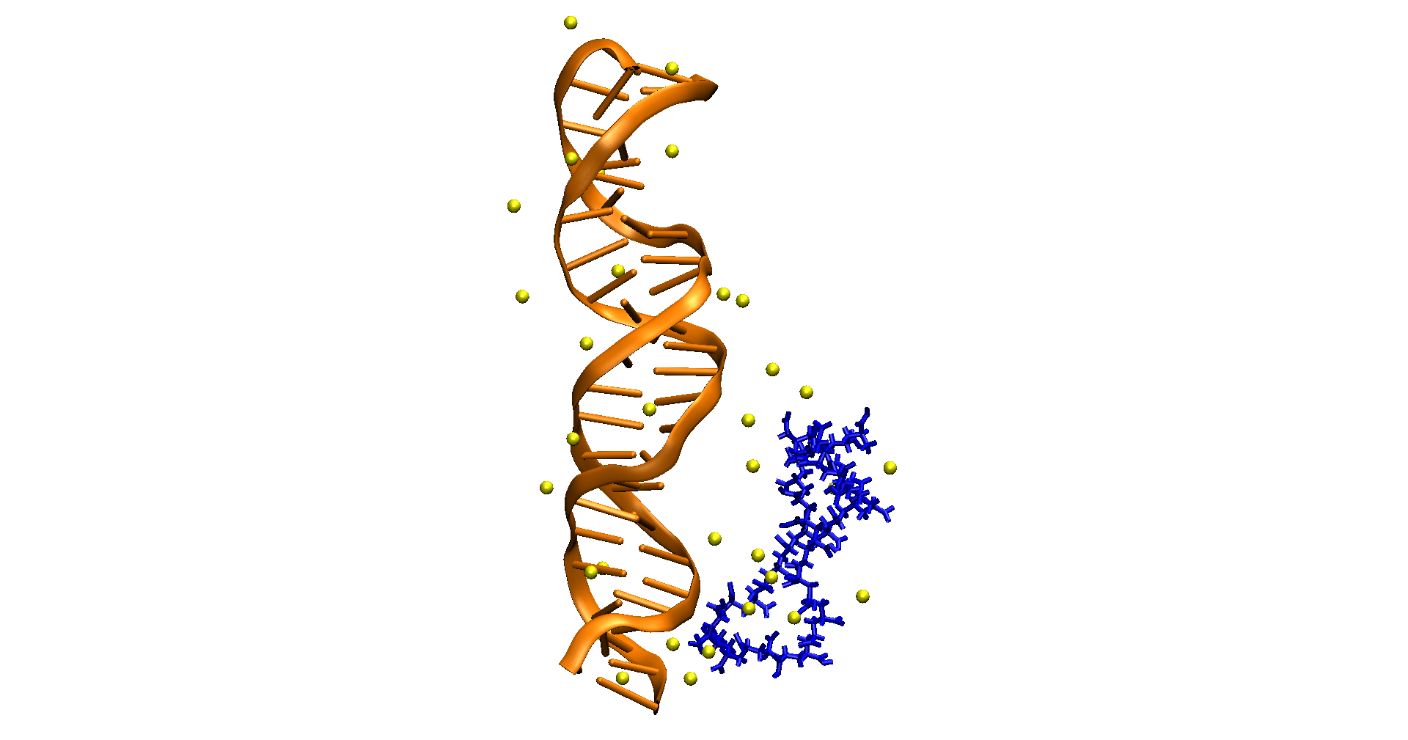 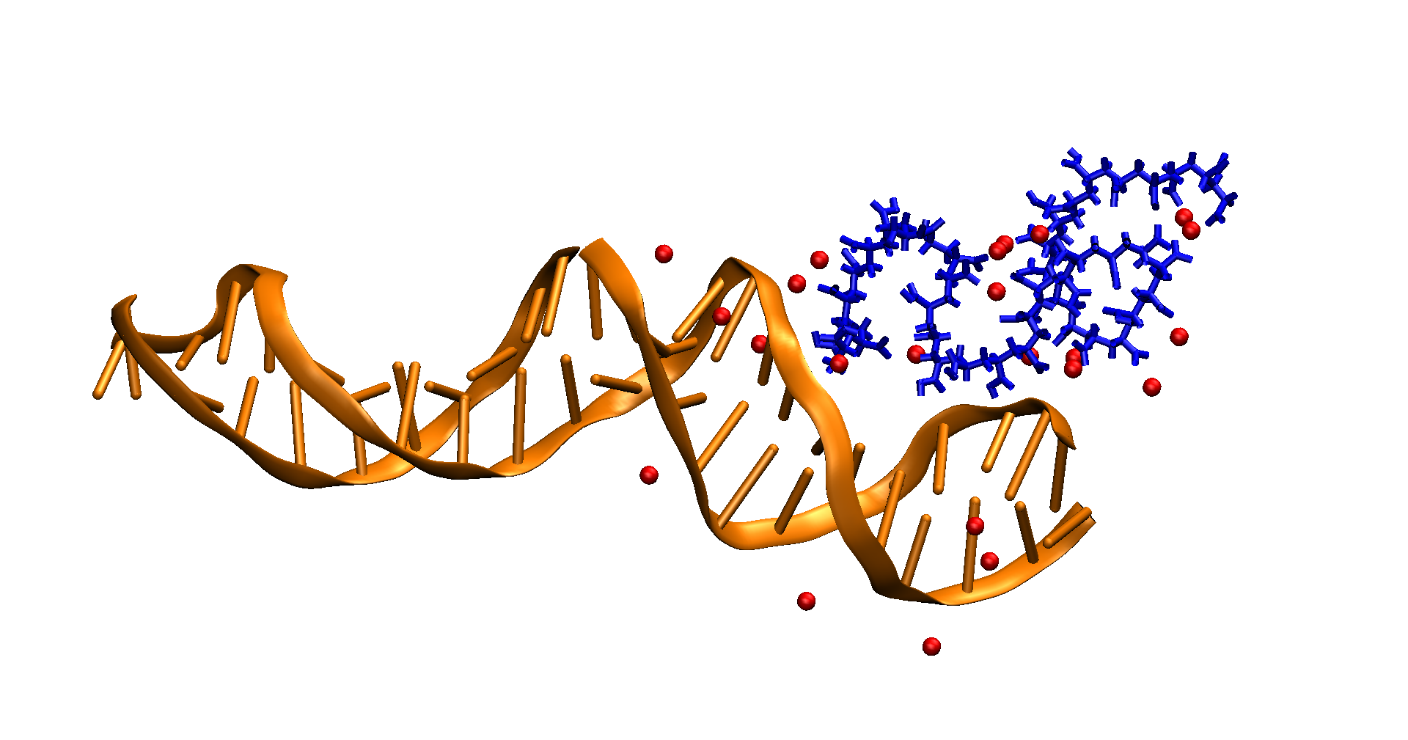 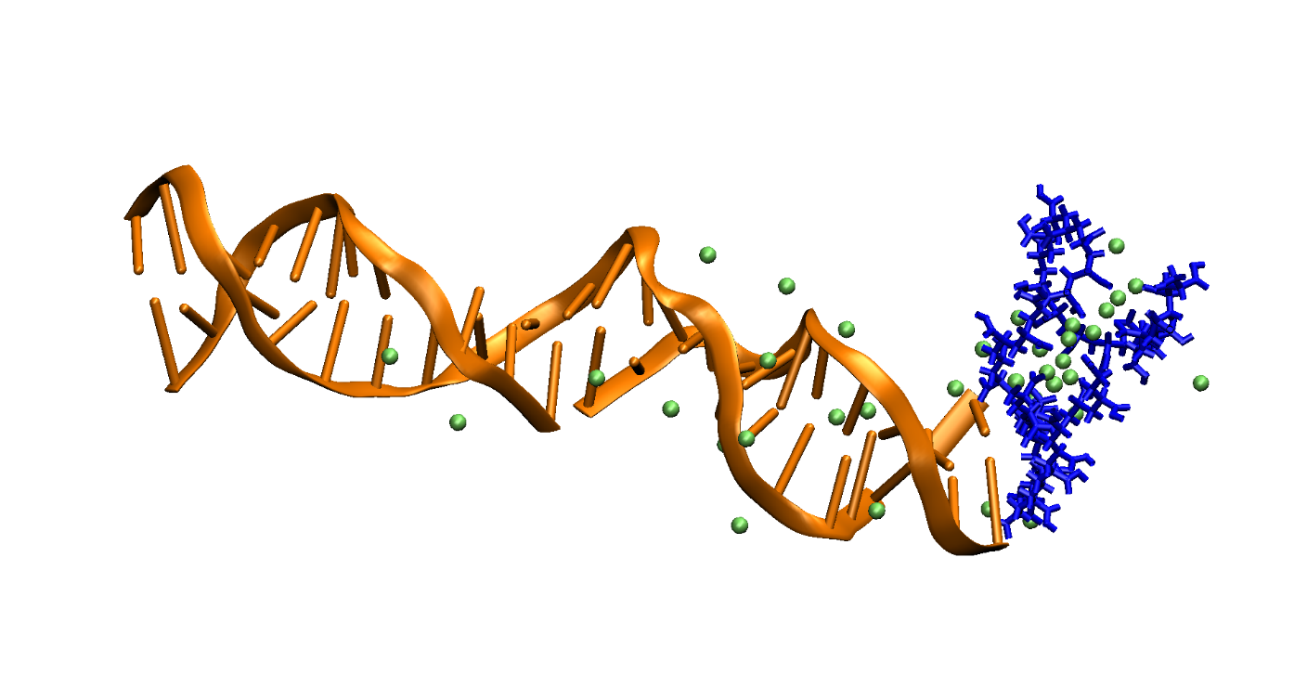 Collaboration with Dr. Christos Likos, University of Vienna, Austria
Publications and
Publications in Process…
A Detailed Study of Alpha-Synuclein and Poly(N-isopropylacrylamide) Complex Formation through Atomistic Simulations, Soft Matter, 2025, Sisem Ektirici, Vangelis Harmandaris

Investigating the Effects of pH and Temperature on the Properties of Lysozyme-Polyacrylic Acid Complexes, ACS Omega, 2025, S. Ektirici, V. Harmandaris, A. Rissanou

A Combined Experimental and Computational Analysis of the Complexation and the Thermal Stabilization of a Model Protein/Polyelectrolyte System, Polymers, 2025, Sokratis N. Tegopoulos, Sisem Ektirici, Vagelis Harmandaris, Apostolos Kyritsis, Anastassia N. Rissanou, and Aristeidis Papagiannopoulos,  In Review

Divalent-Mediated DNA-Polyacrylic Acid Interactions, Sisem Ektirici, Chara Alexiou, Vangelis Harmandaris, Christos Likos, Writing in Process 

Alpha Synuclein-PNIPAM interactions via Experimental and Molecular Dynamic Simulations, Working in Process
Planned Graduation Date: January 2026
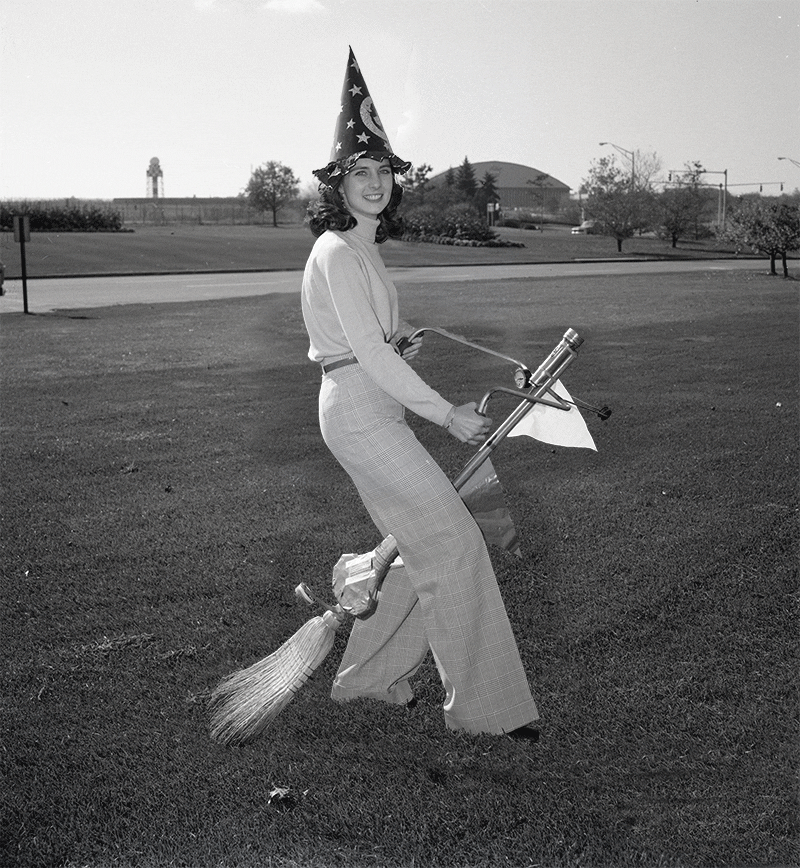 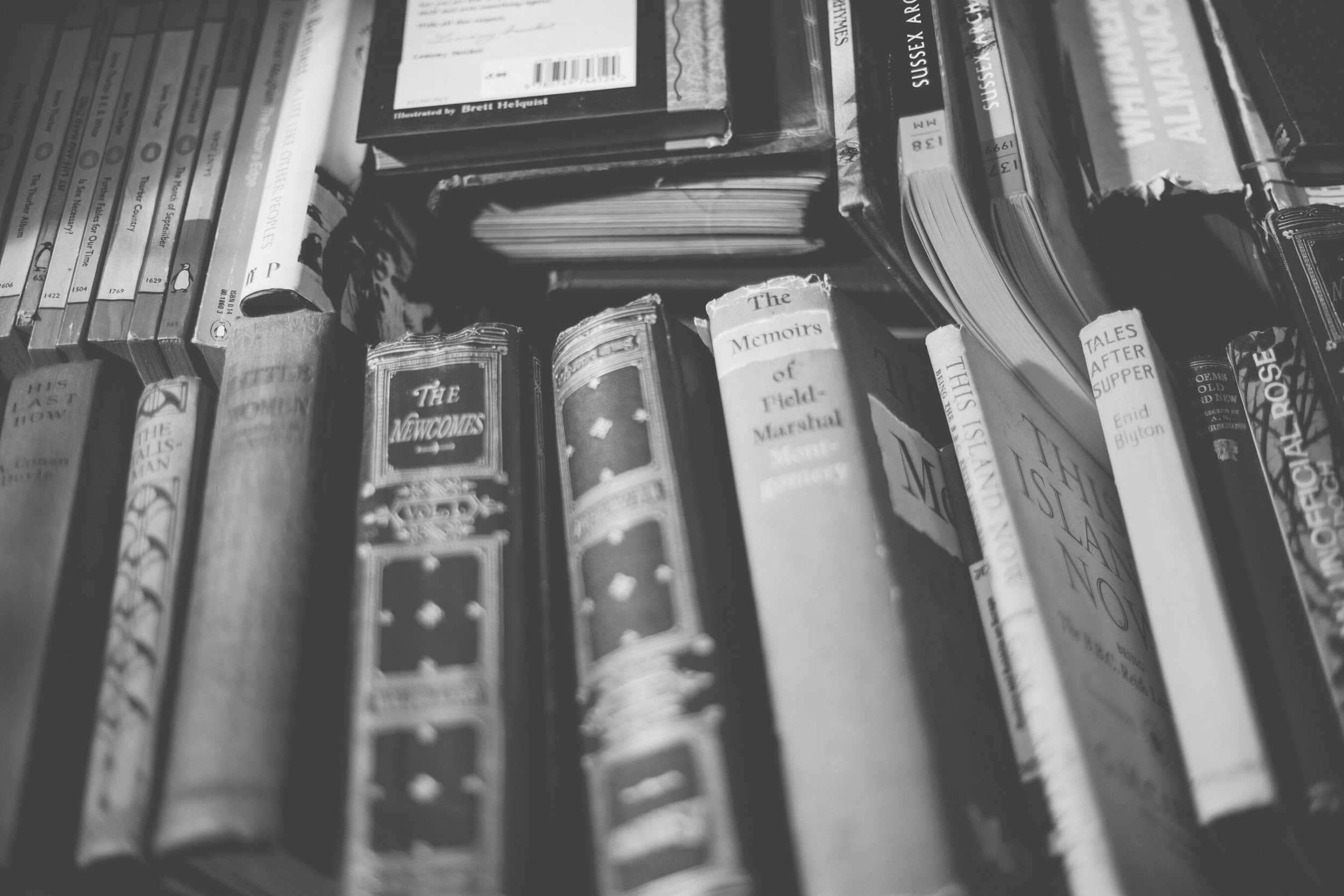 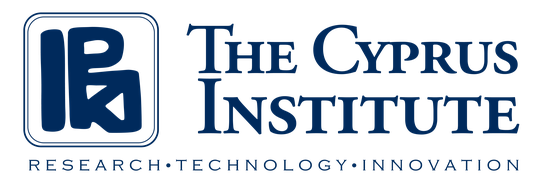 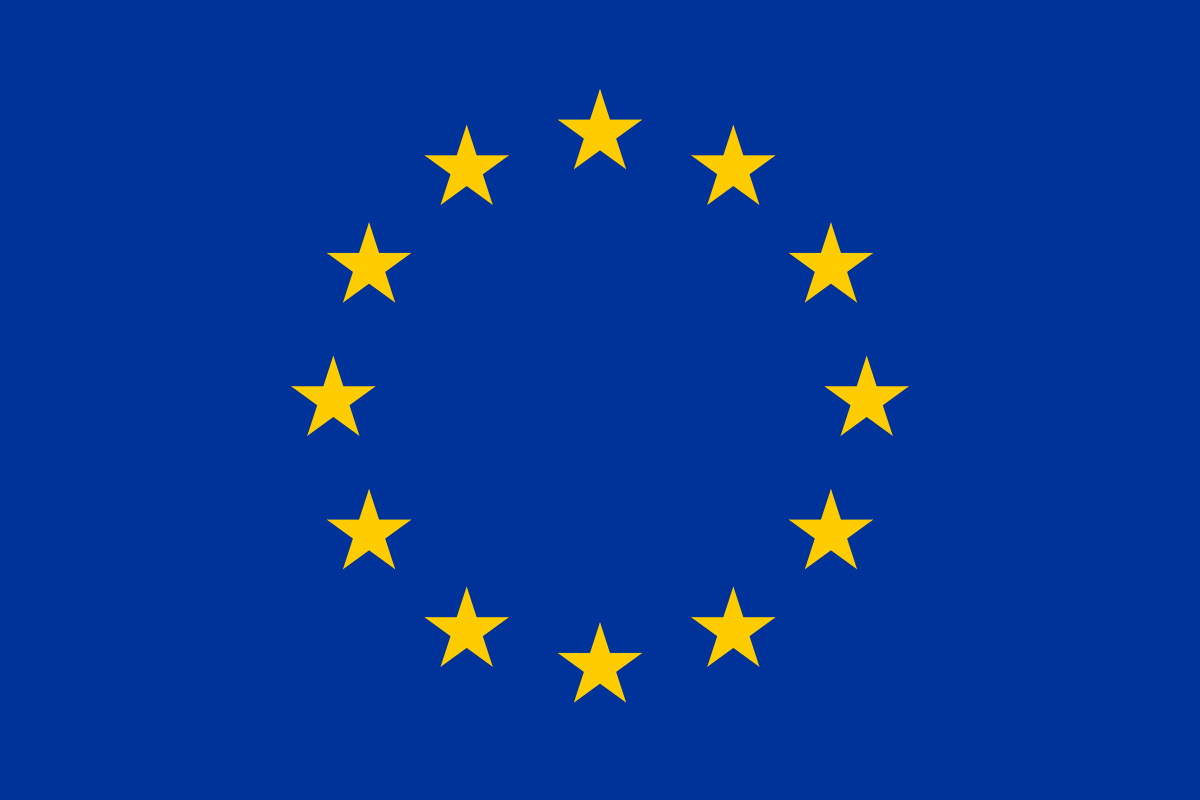 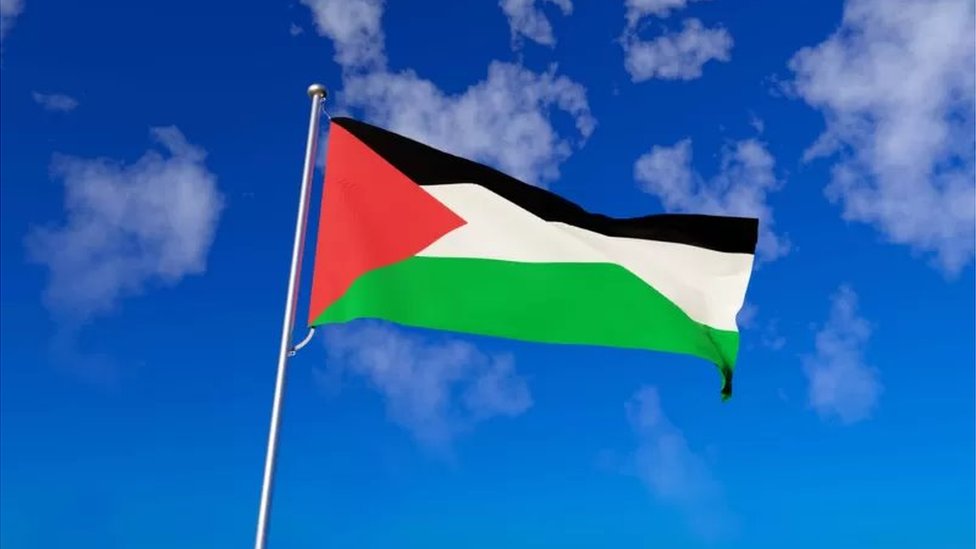 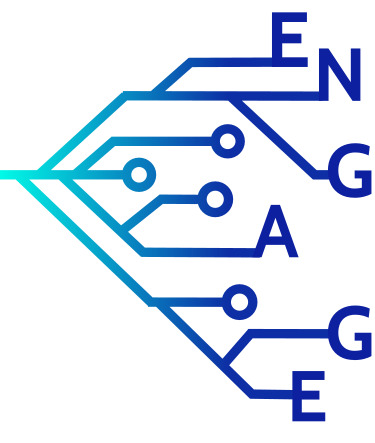 thank you!
This project has received funding from the European Union’s Horizon 2020 Research 
and Innovation Programme
 under the Marie Skłodowska-Curie Grant Agreement No. 101034267.
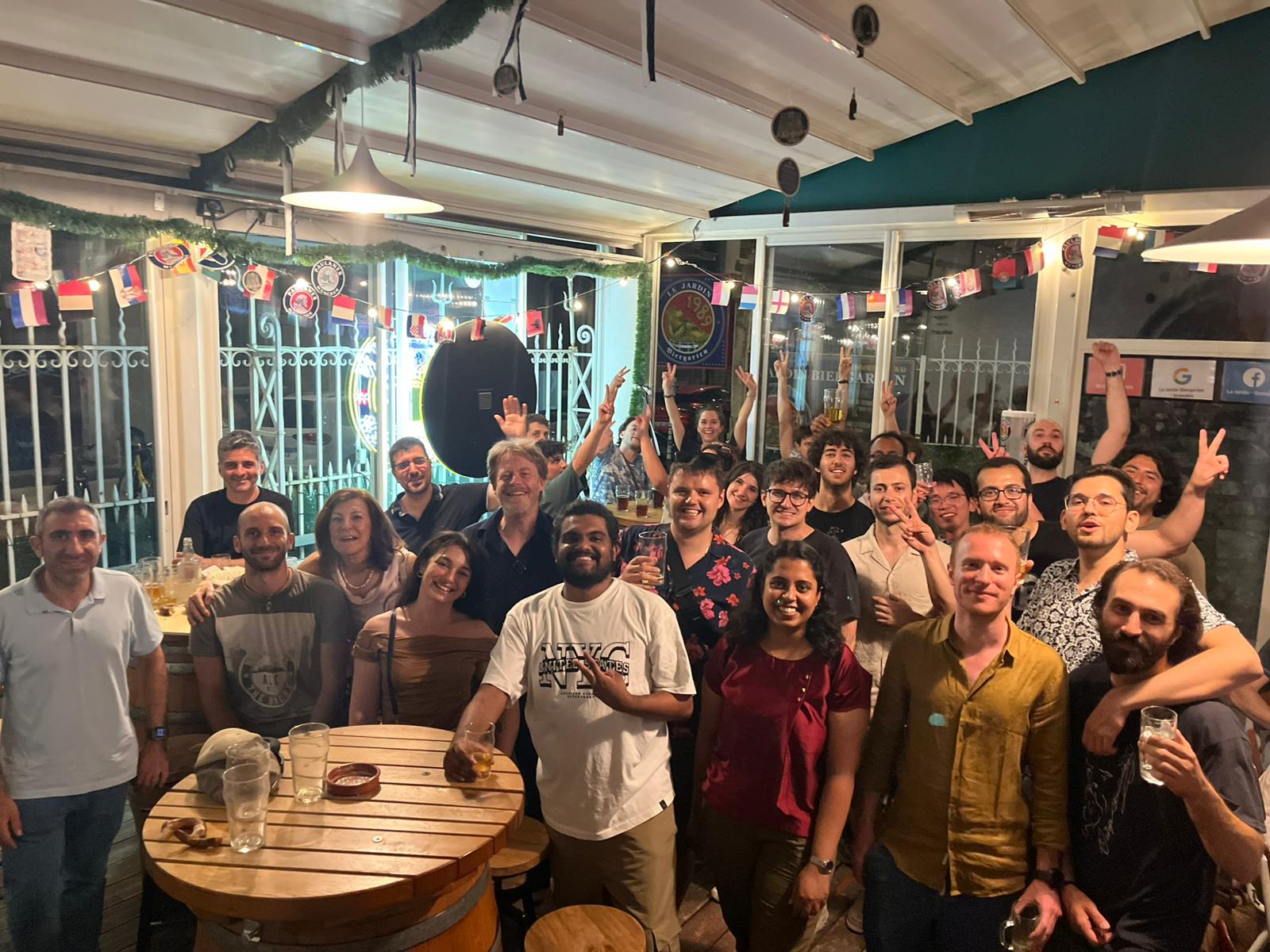 Effect of PNIPAM on Alpha Synuclein Structure
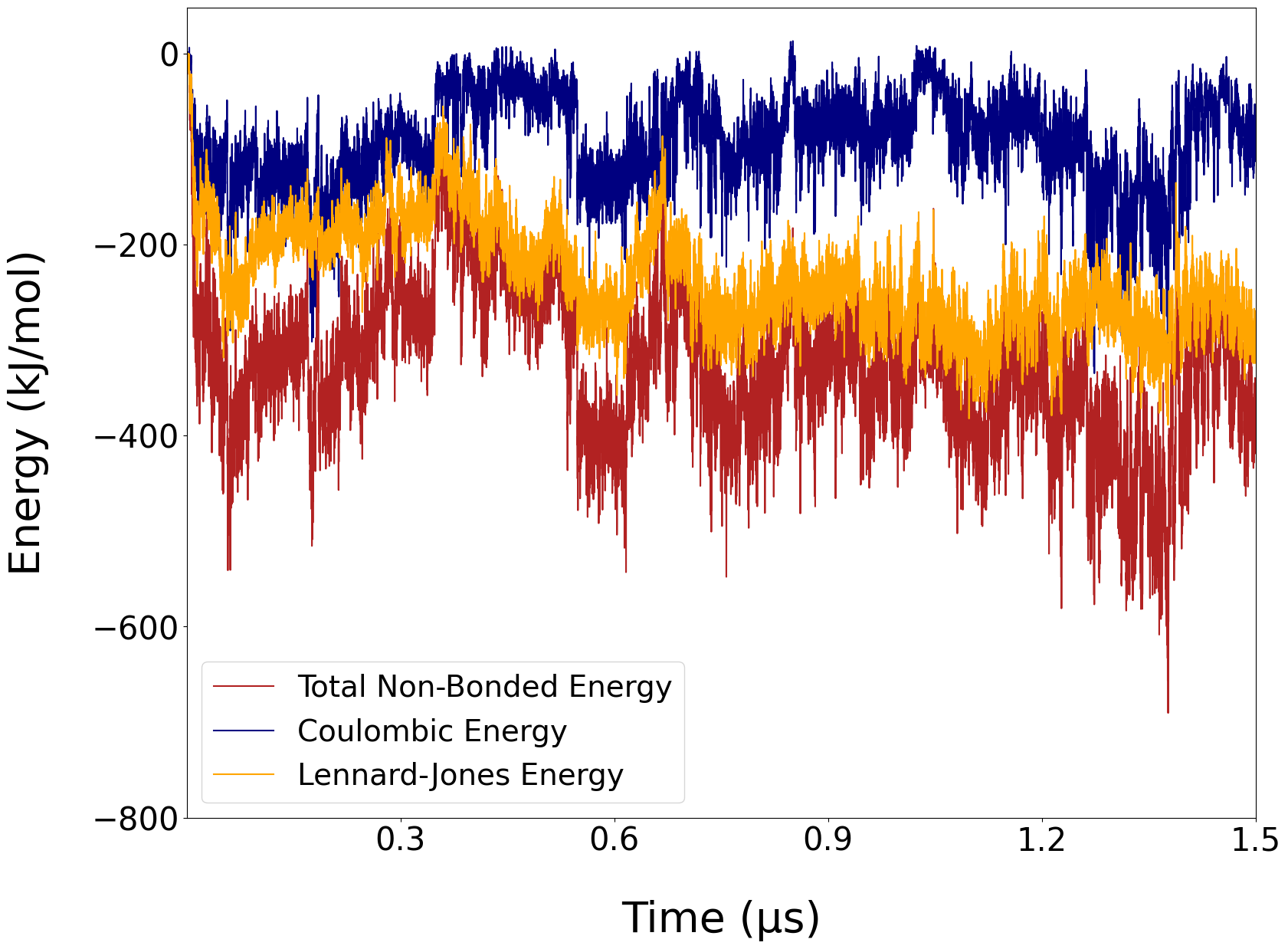 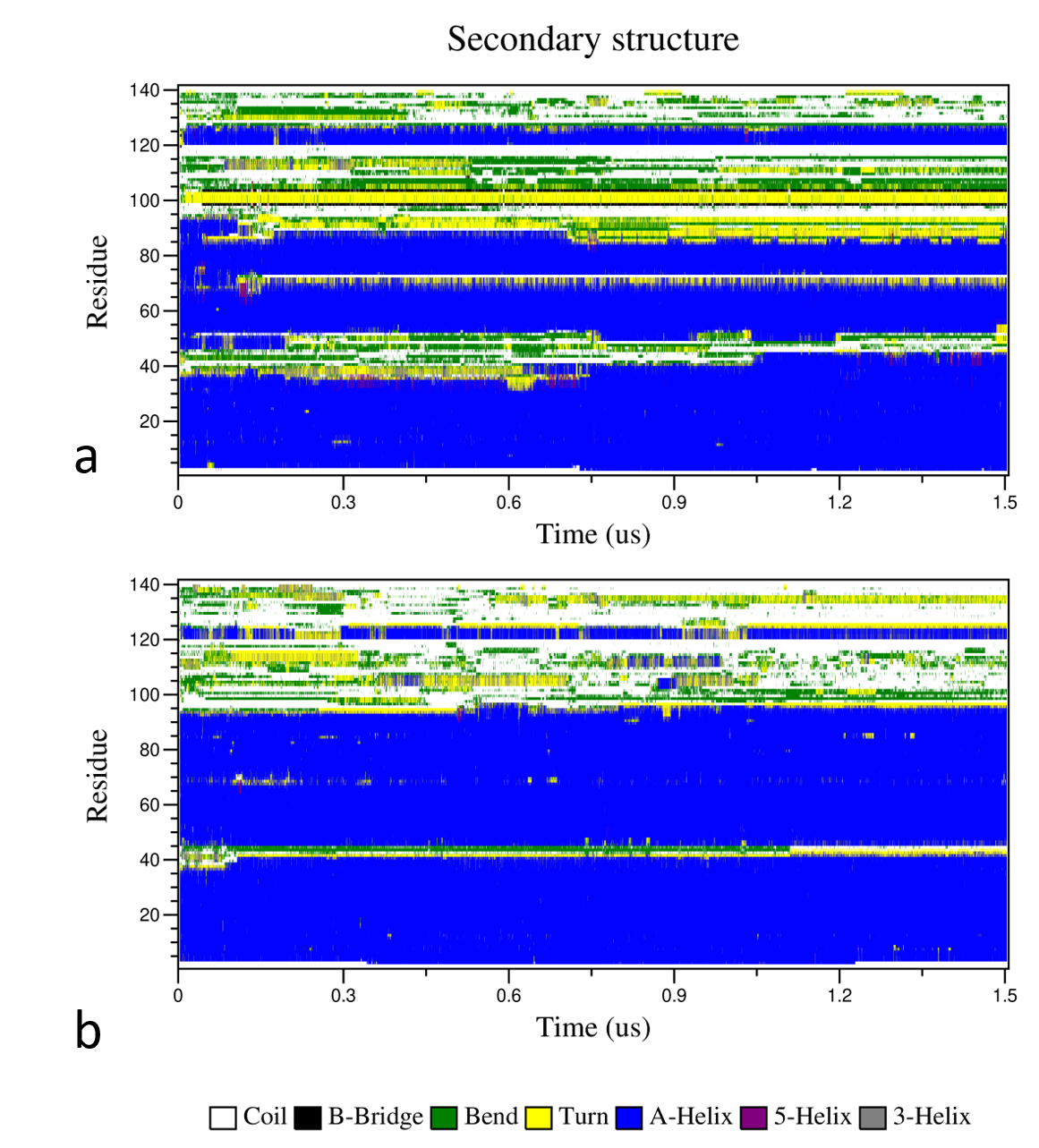 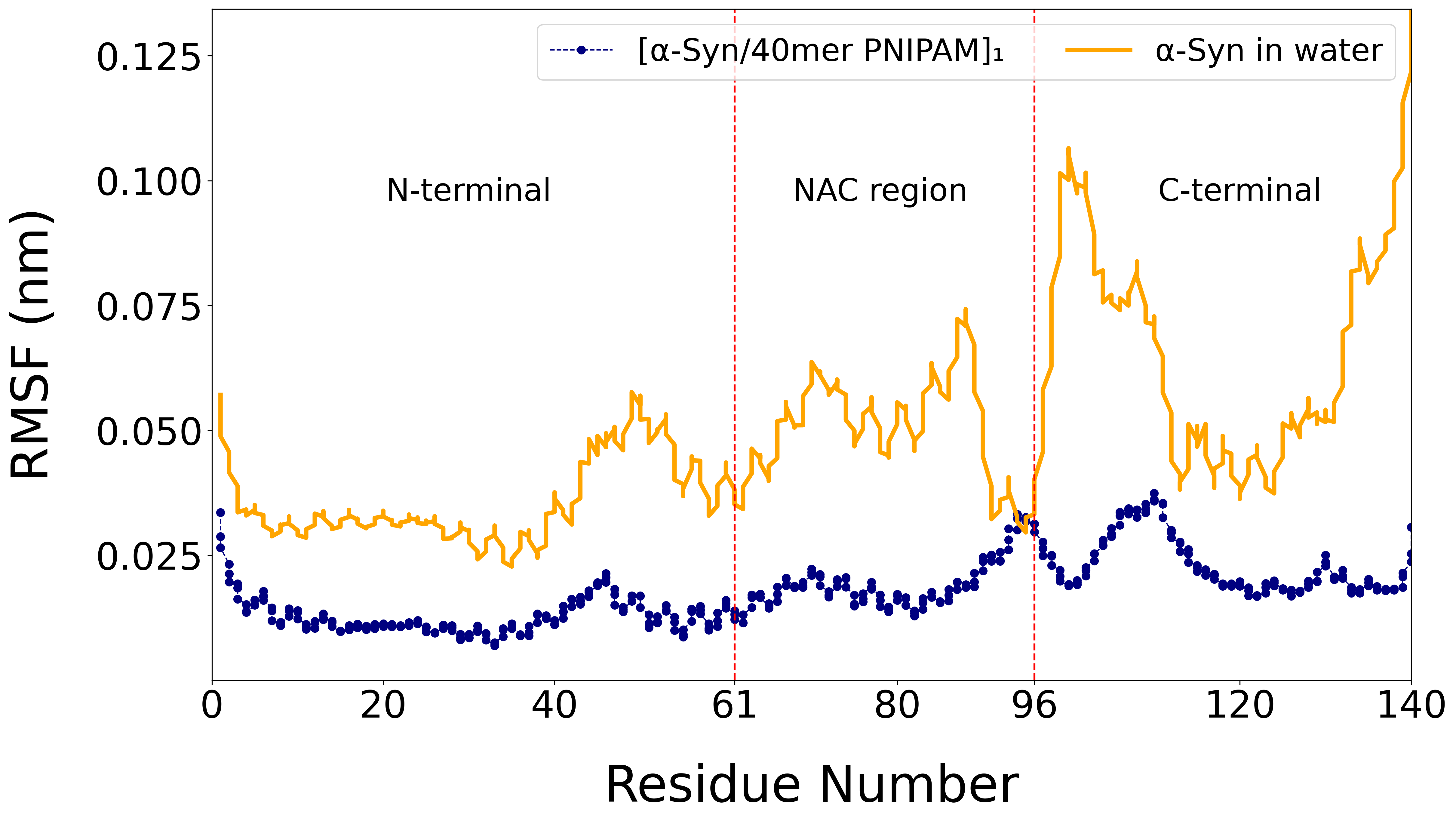 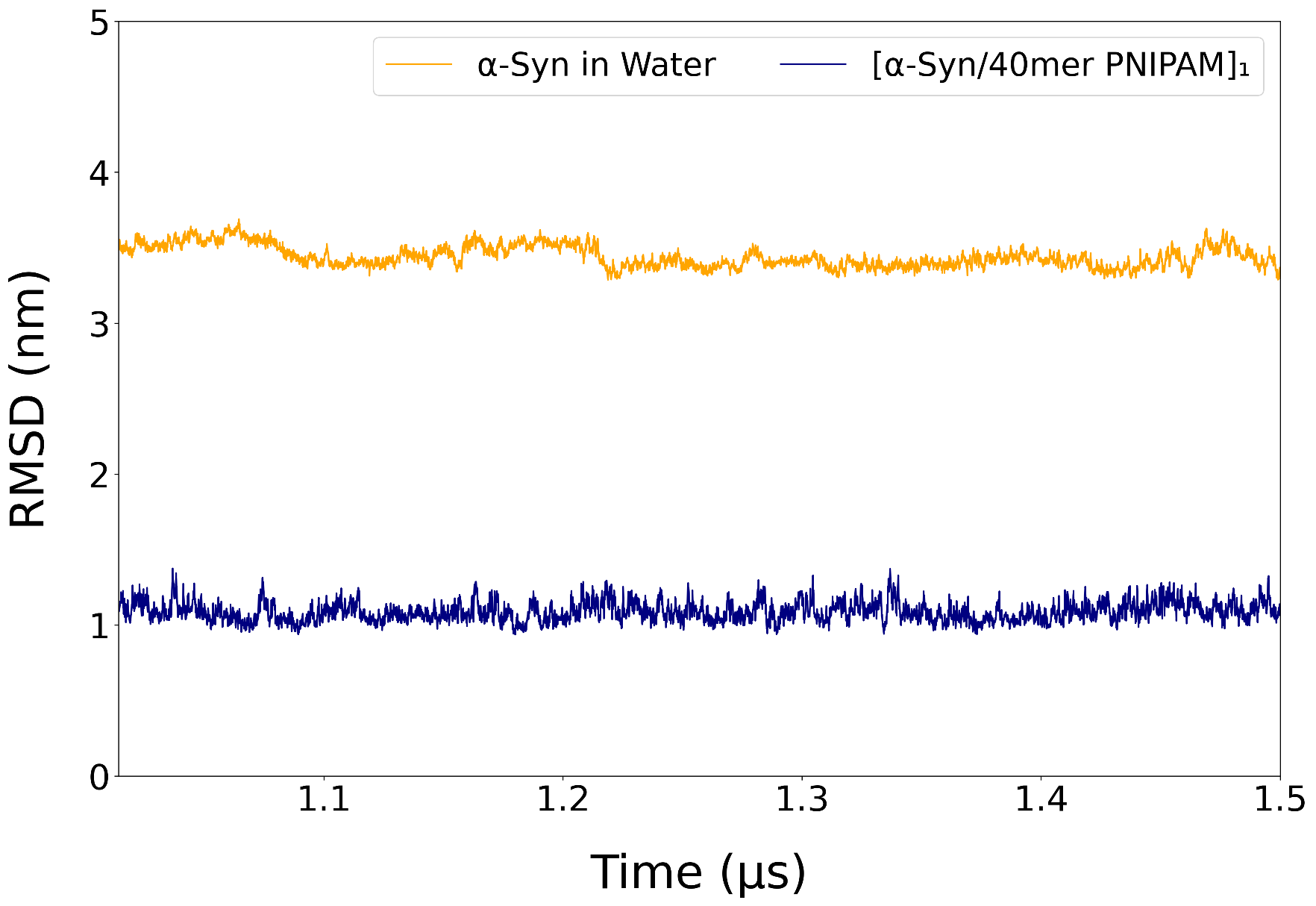 RMSF is useful for understanding the mobility or flexibility of different parts of the molecule. High RMSF values indicate that certain regions are more flexible and experience large fluctuations, while low RMSF values suggest rigid regions.
DSSP analysis of α-Syn (a) and α-Syn in 
[α-Syn/40mer PNIPAM]1 complex (b), for 1.5 µs.
RMSD provides a measure of how much the structure of the system has changed over time. A high RMSD value indicates that the structure has deviated significantly from the reference, while a low RMSD means the structure is close to the reference.
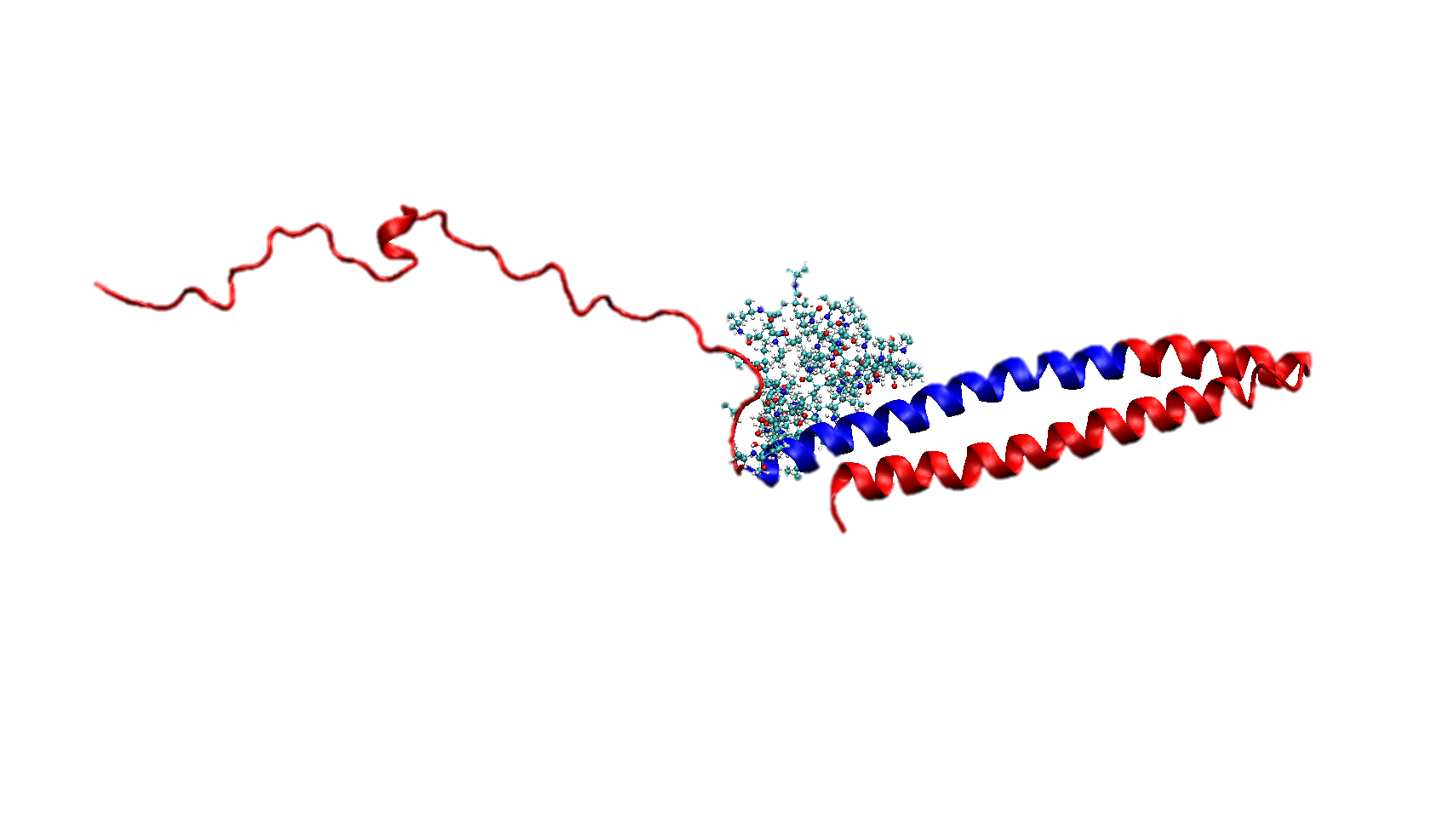 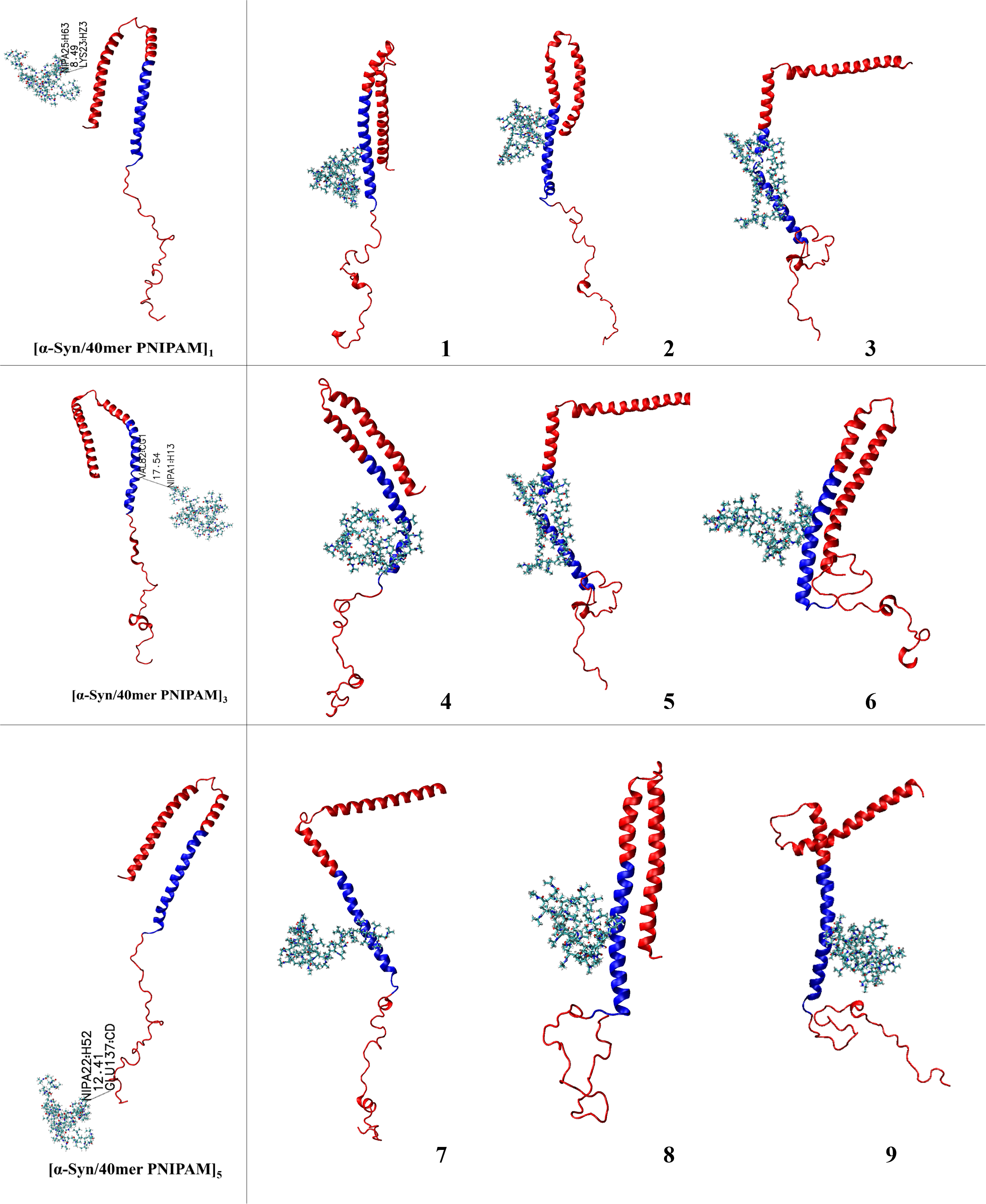 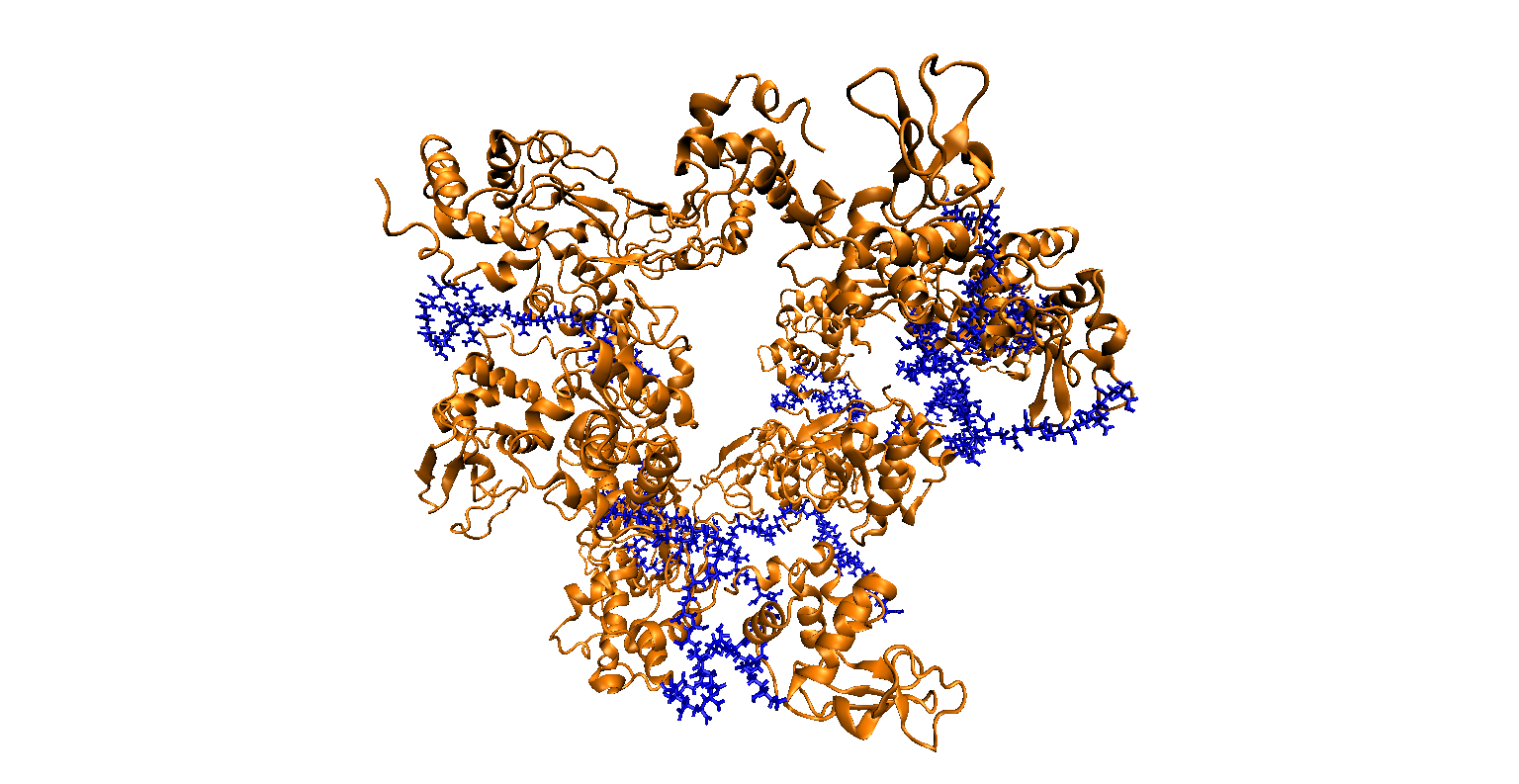 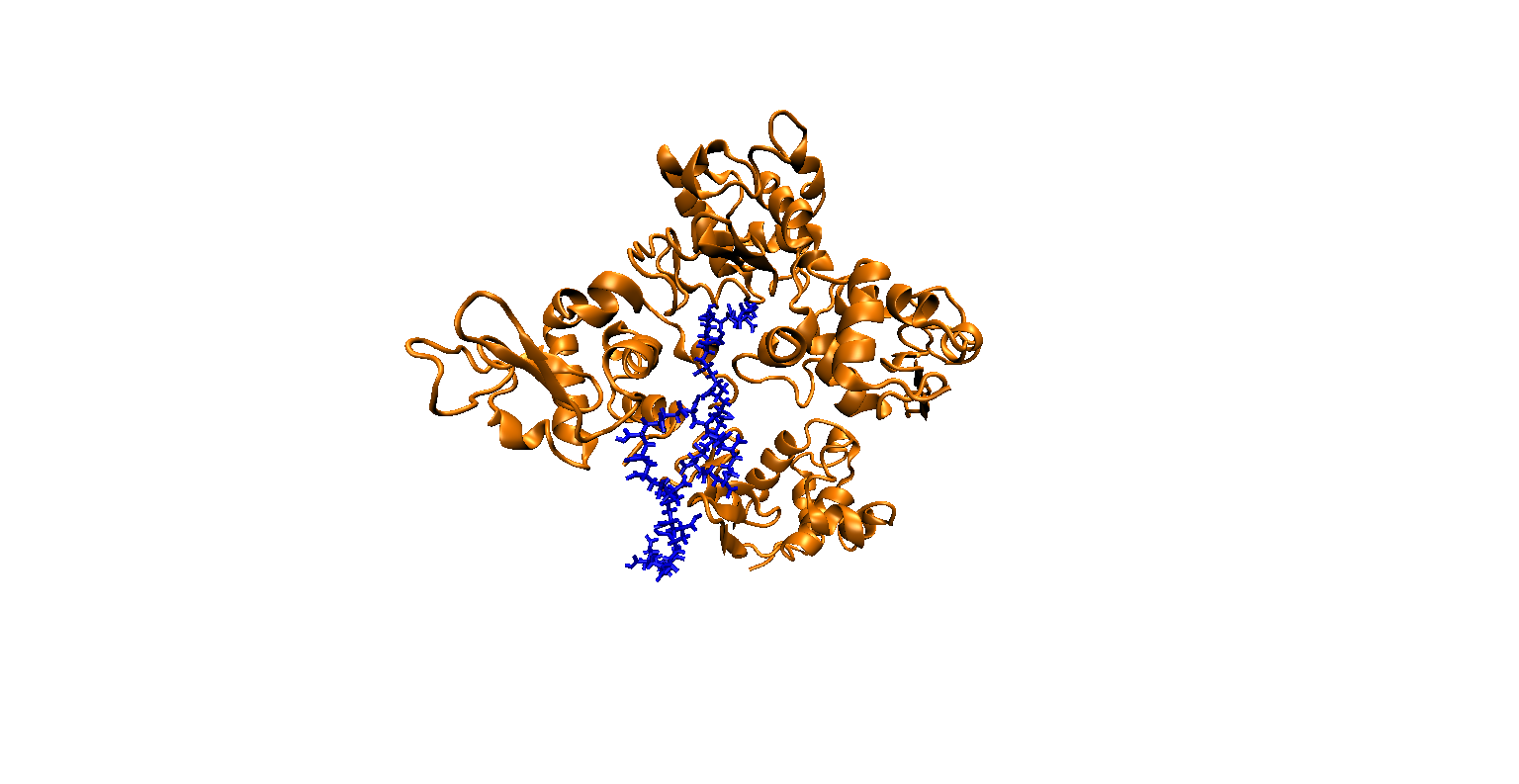 pH=7, T=298K
pH=7, T=368K
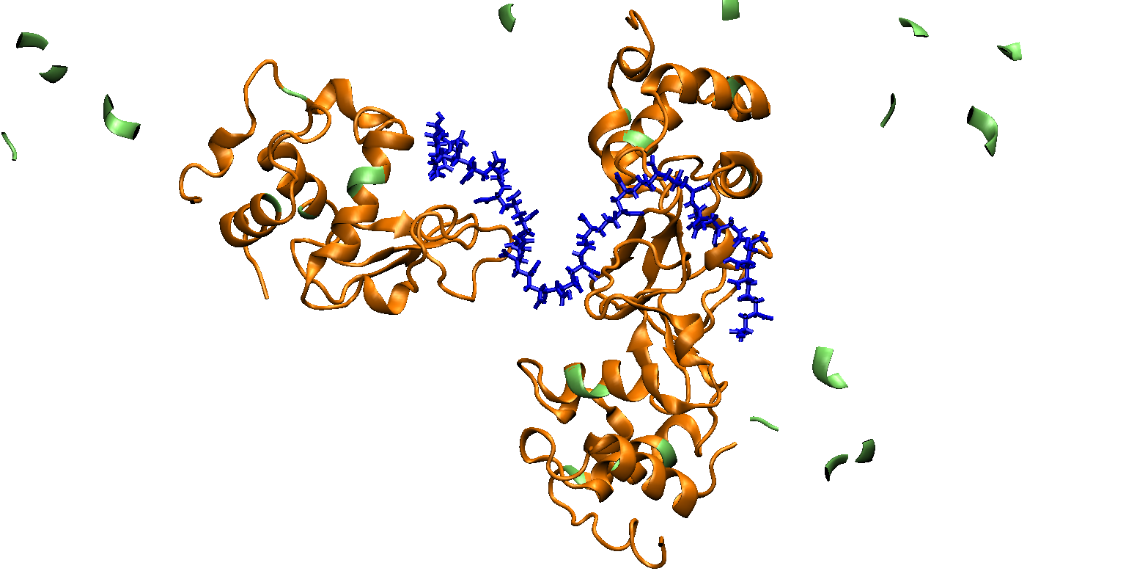 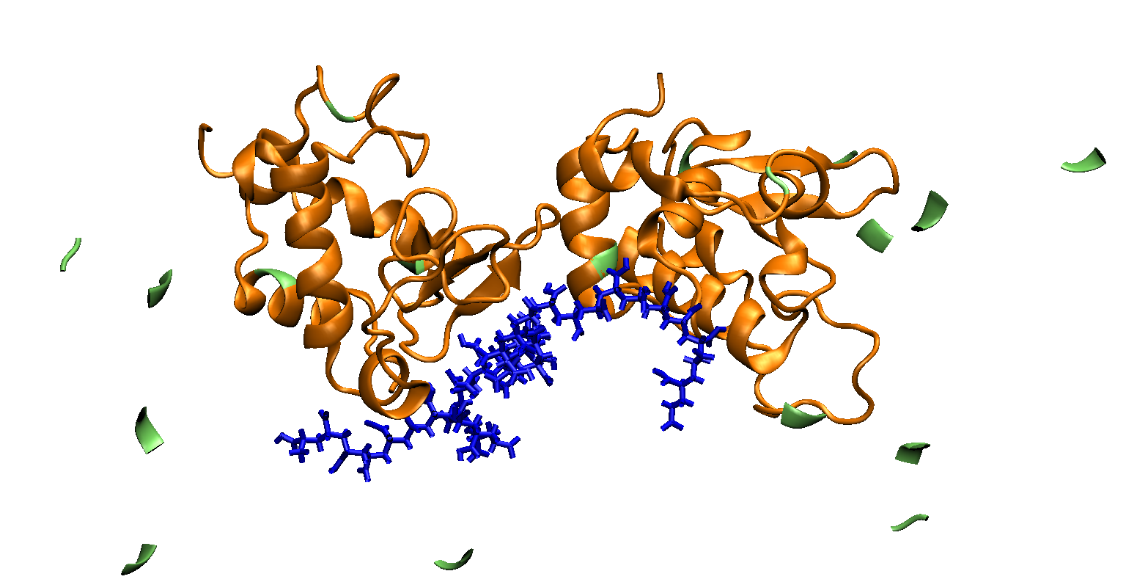 pH=10, T=298K
pH=12, T=298K
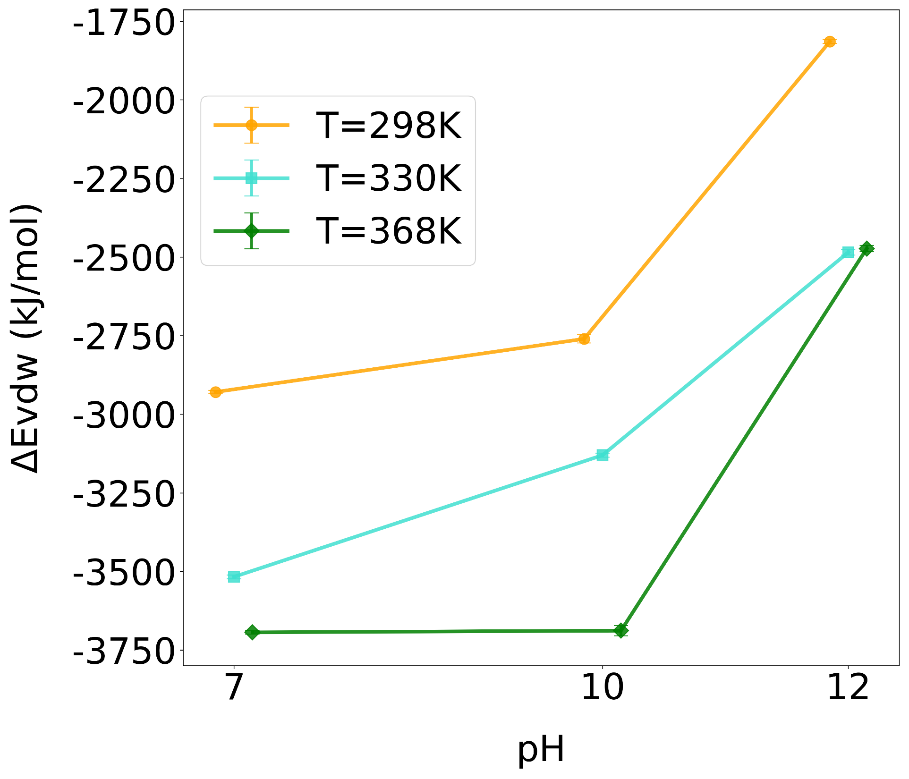 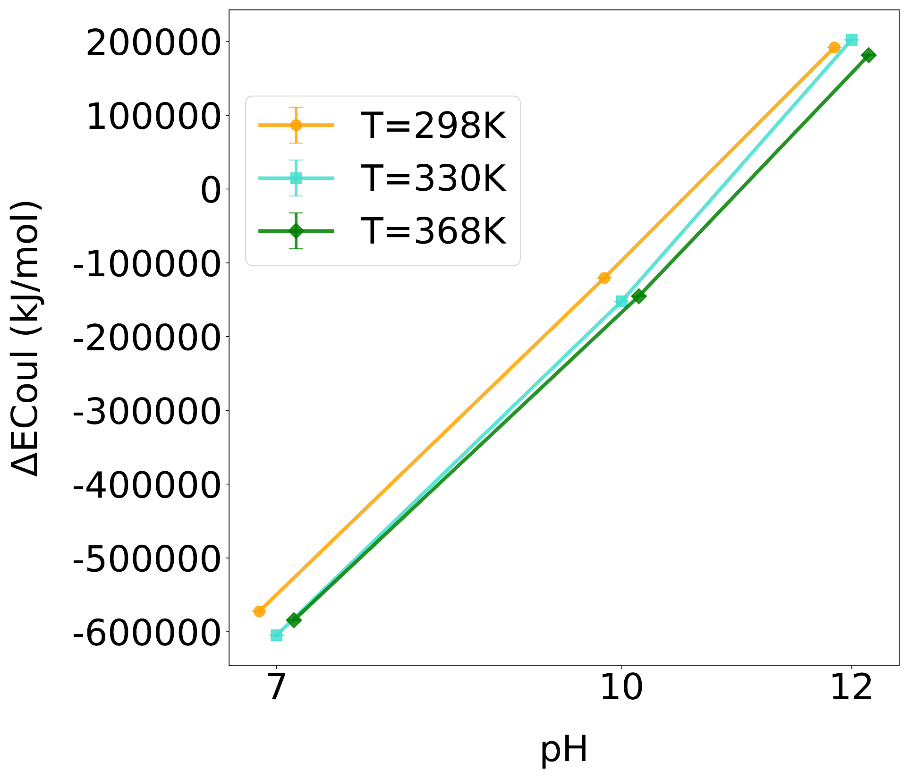 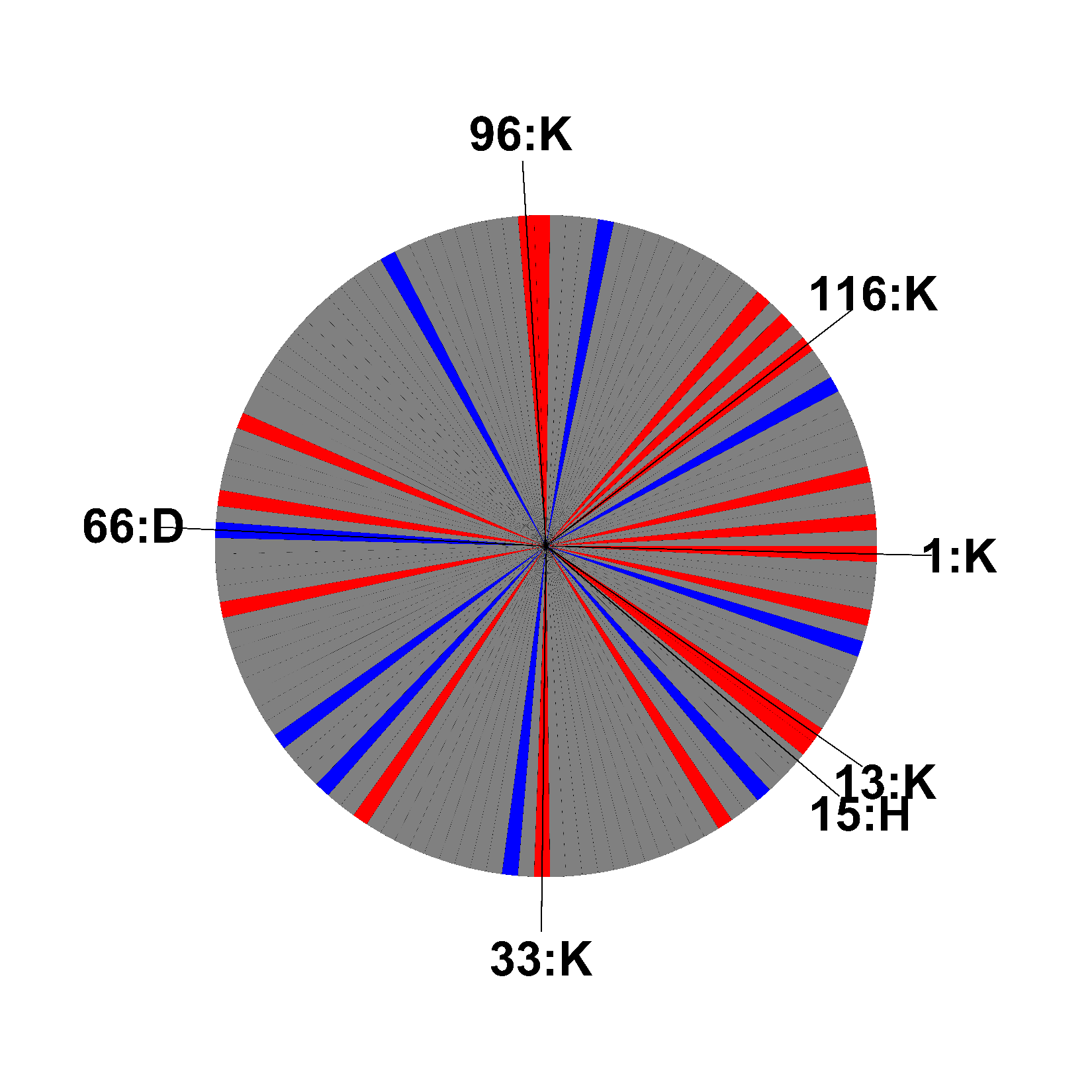 pH=7
Total Charge = +8
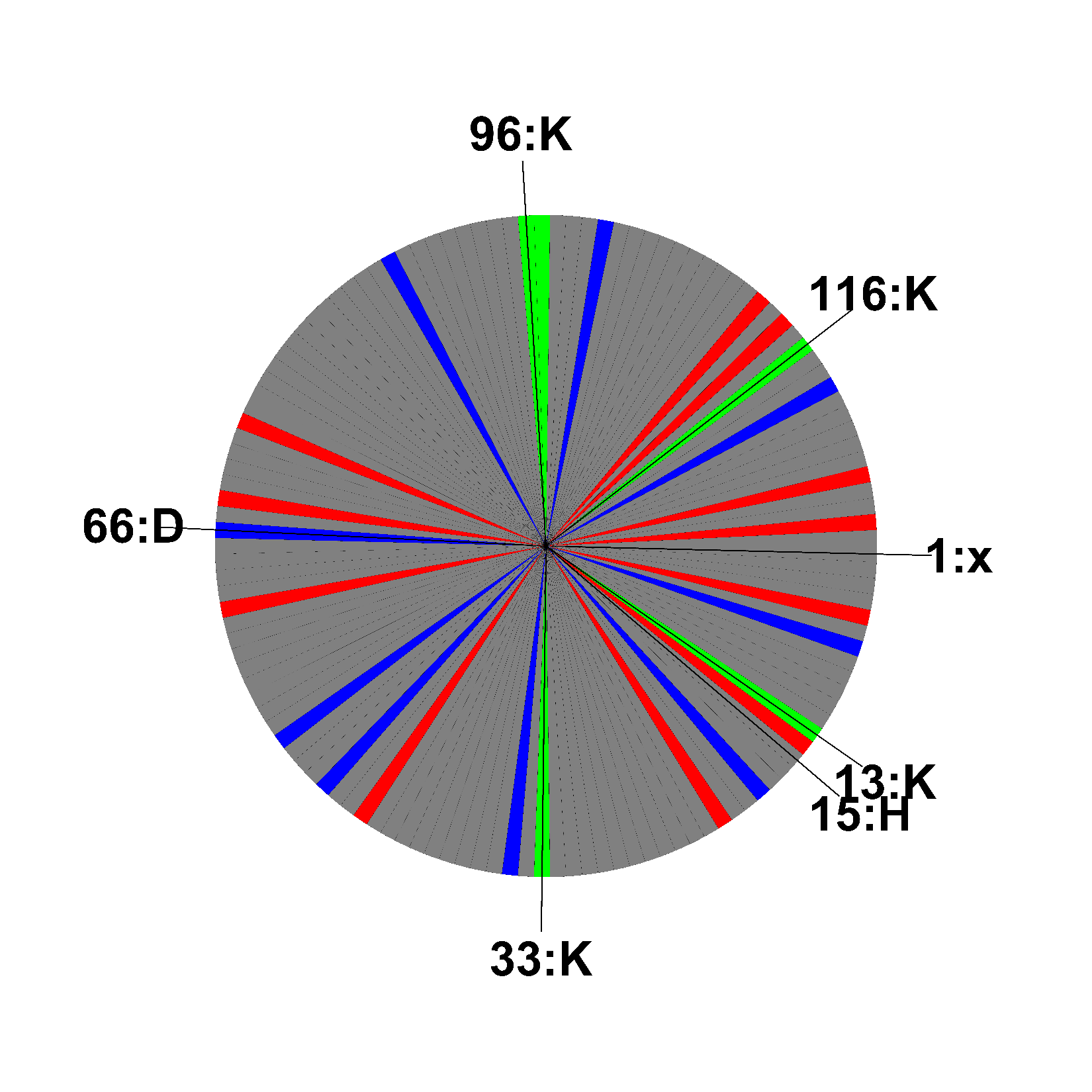 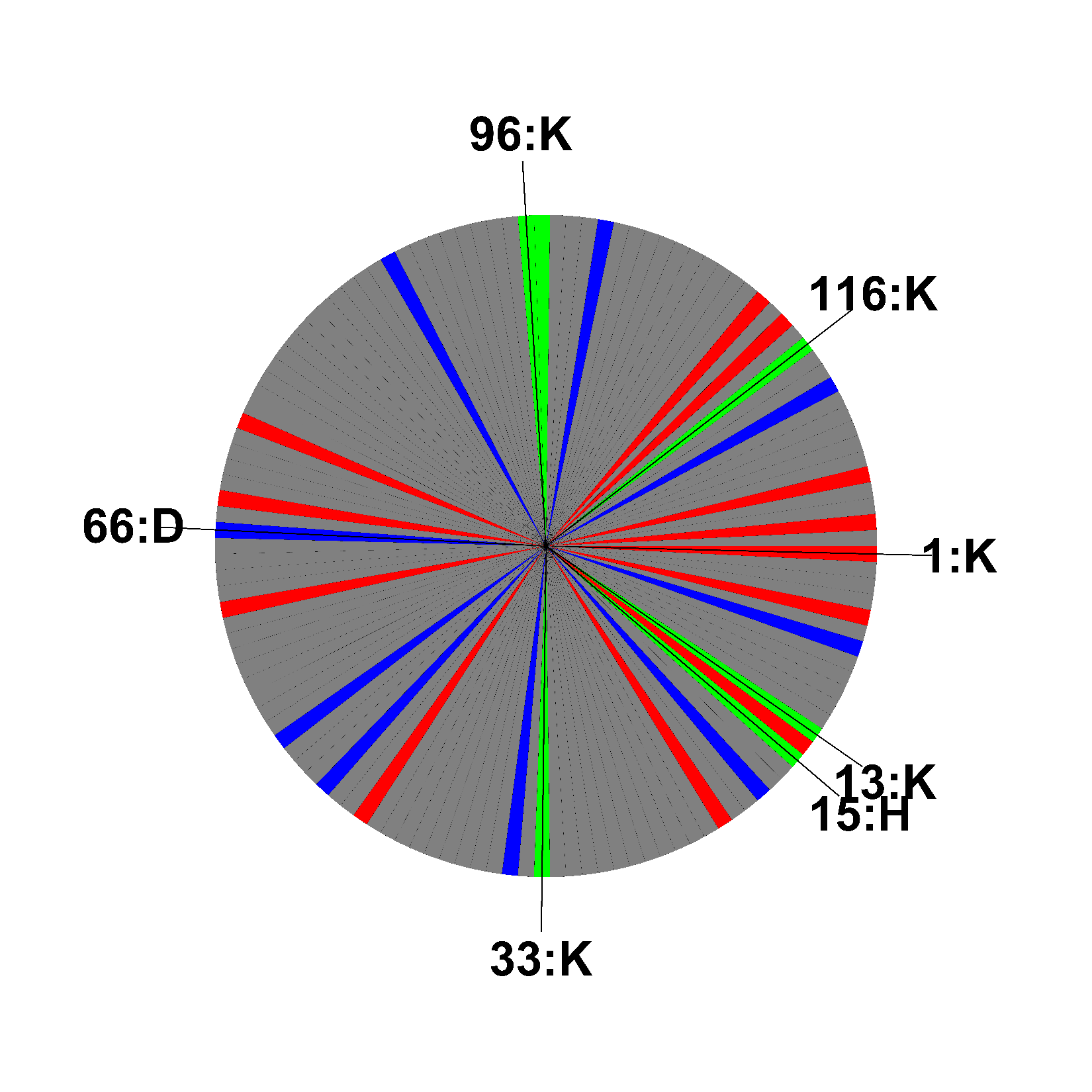 pH=10
Total Charge = +2
pH=12
Total Charge = -4
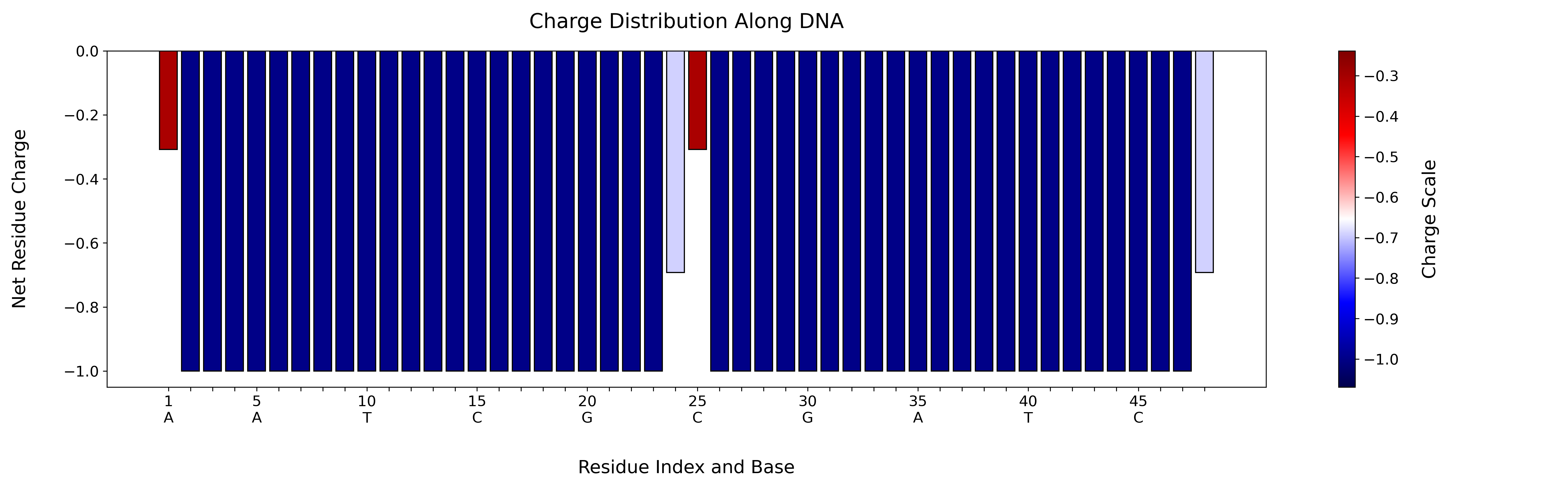 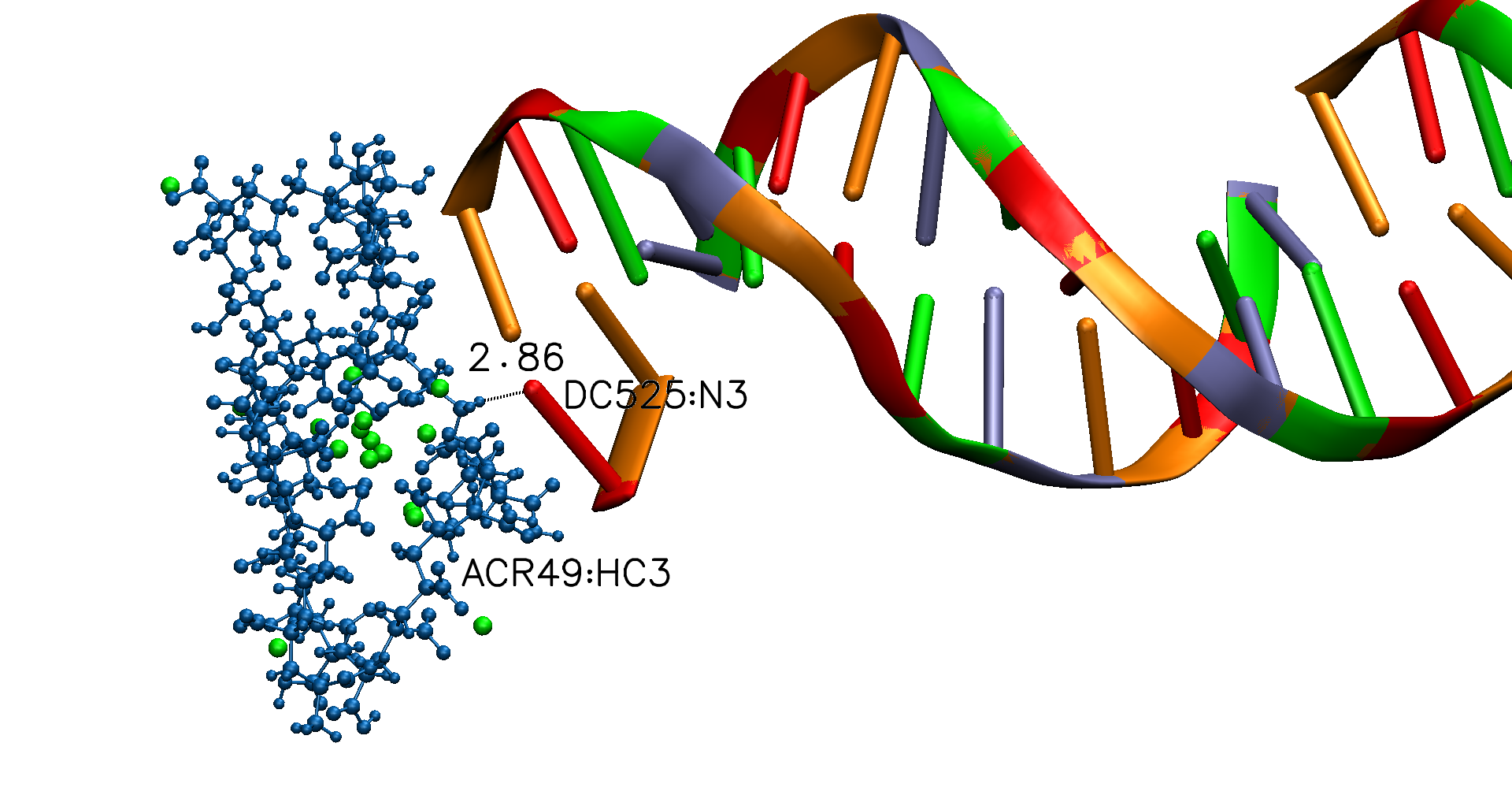 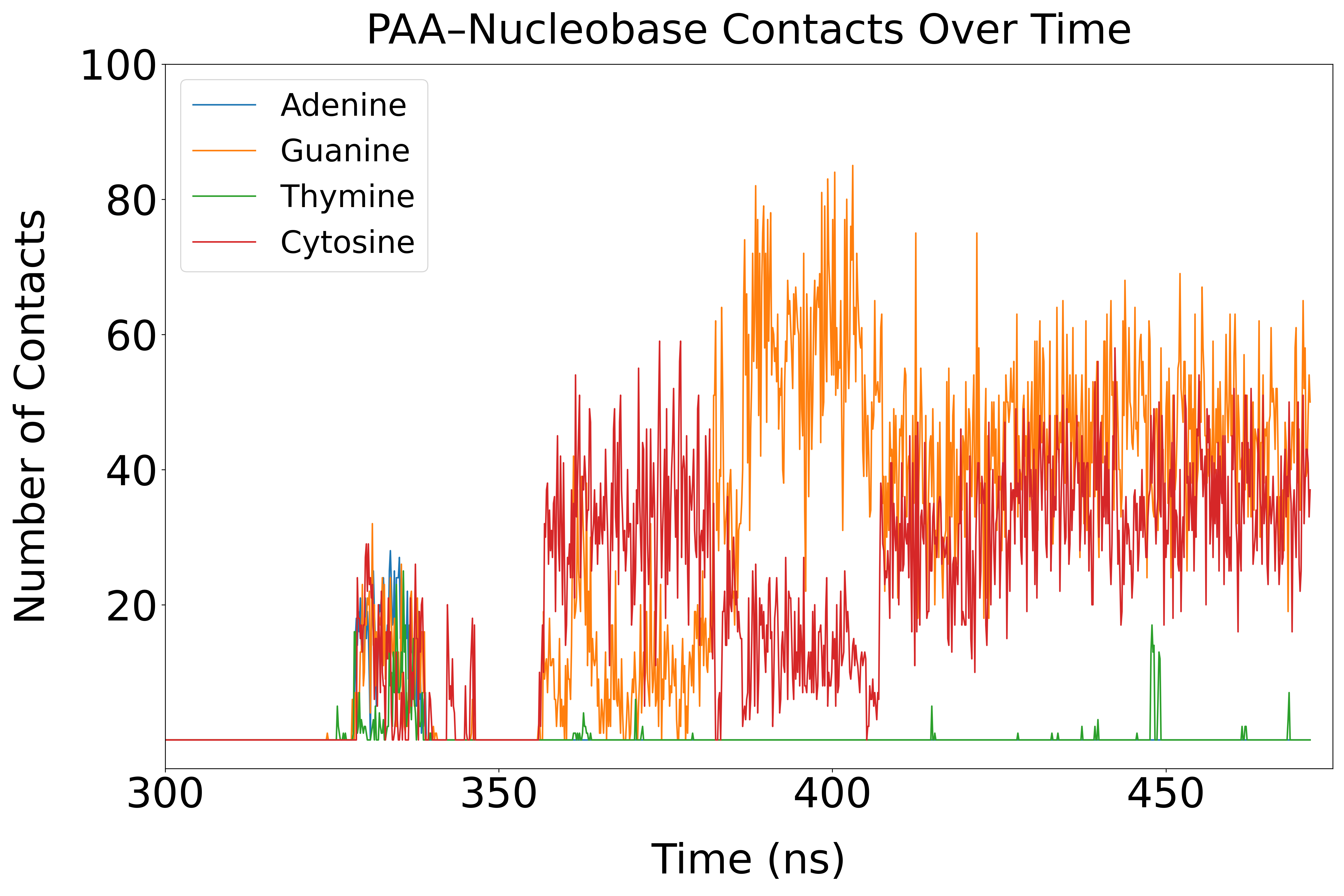 WHY?????
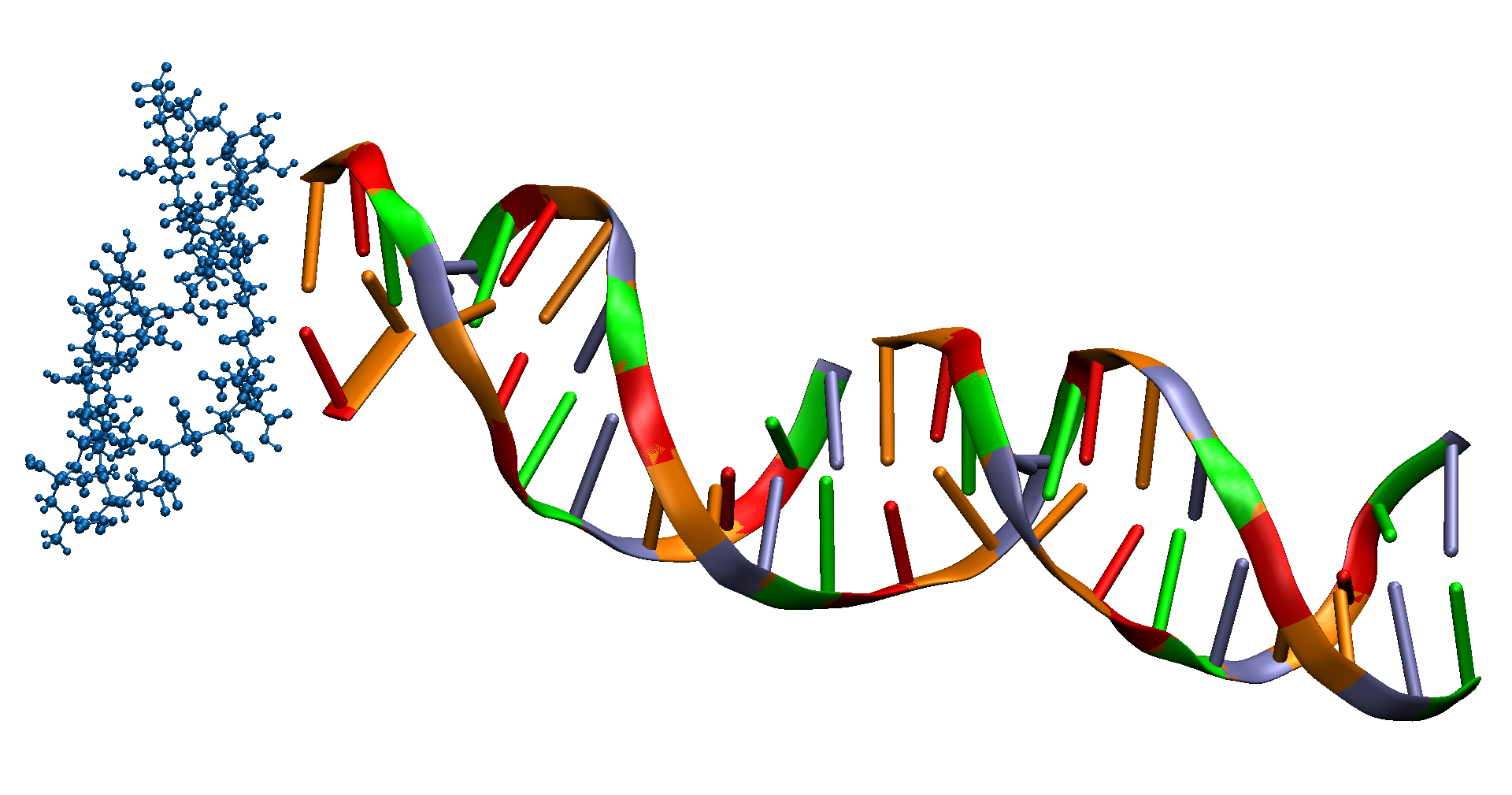 There is no other place them to interact in the main backbone of the DNA.
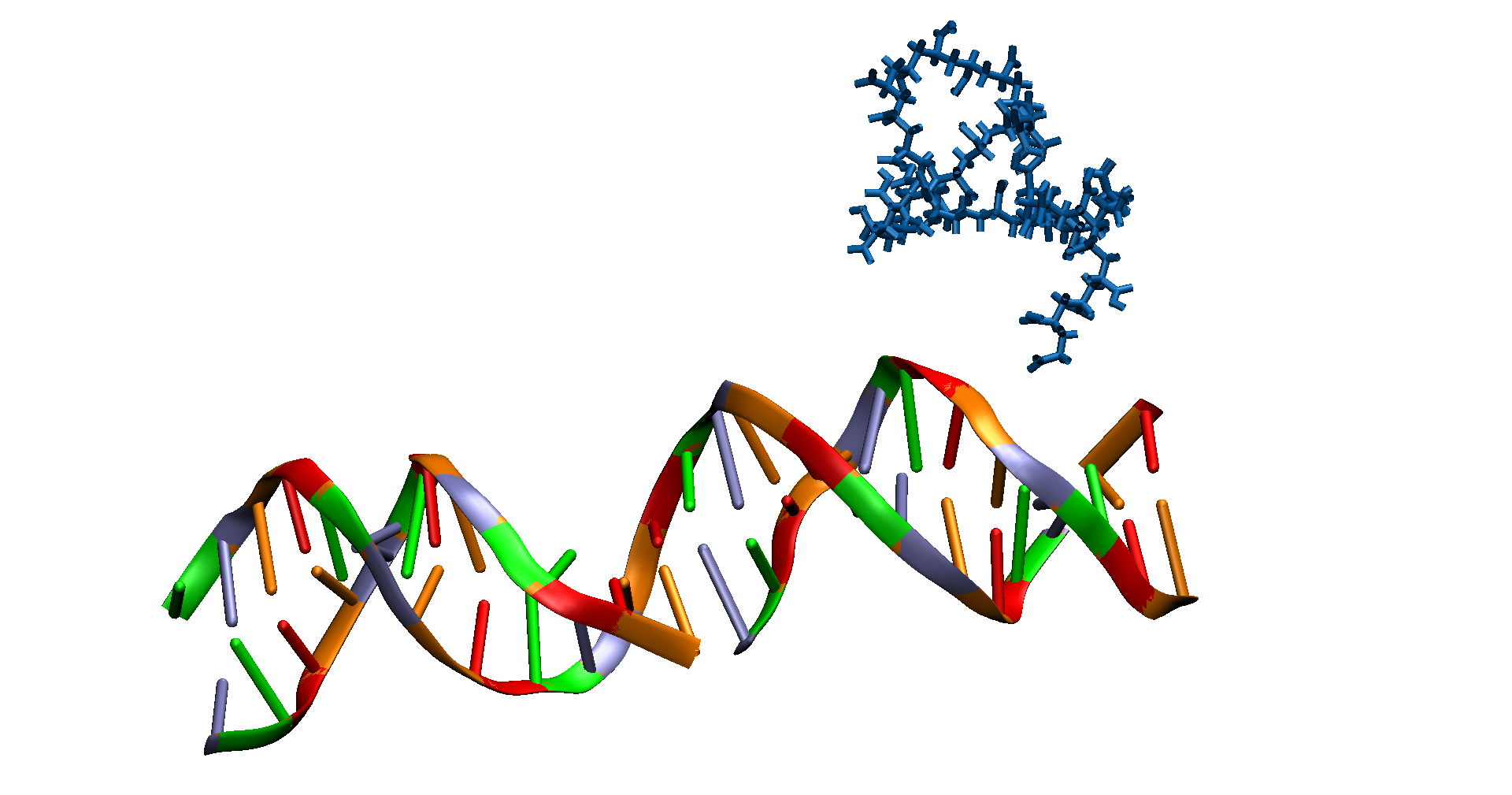 Structure of Nucleobases
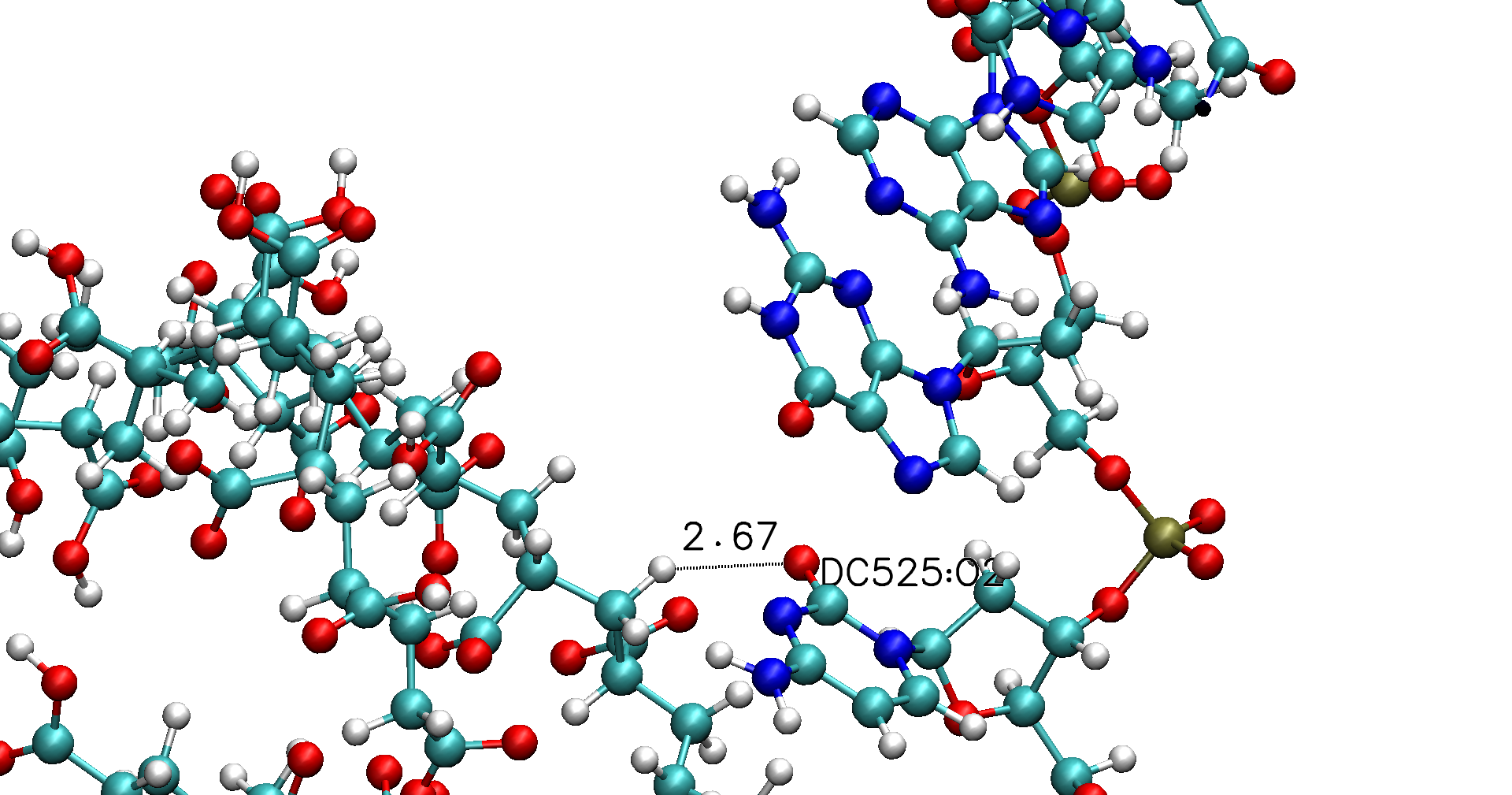 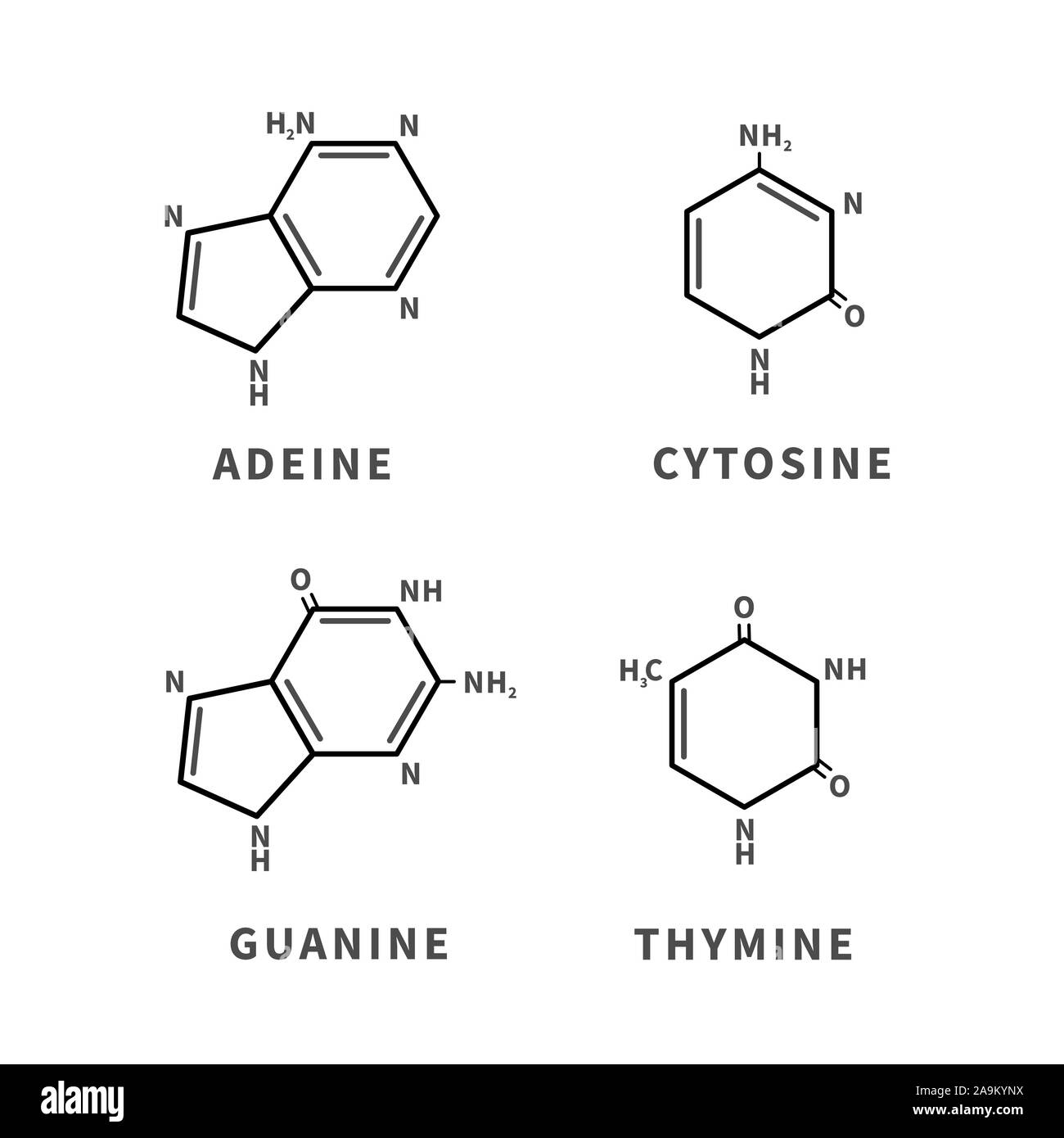 WHAT IF DNA ended in both terminals with Adenine and Thymine?
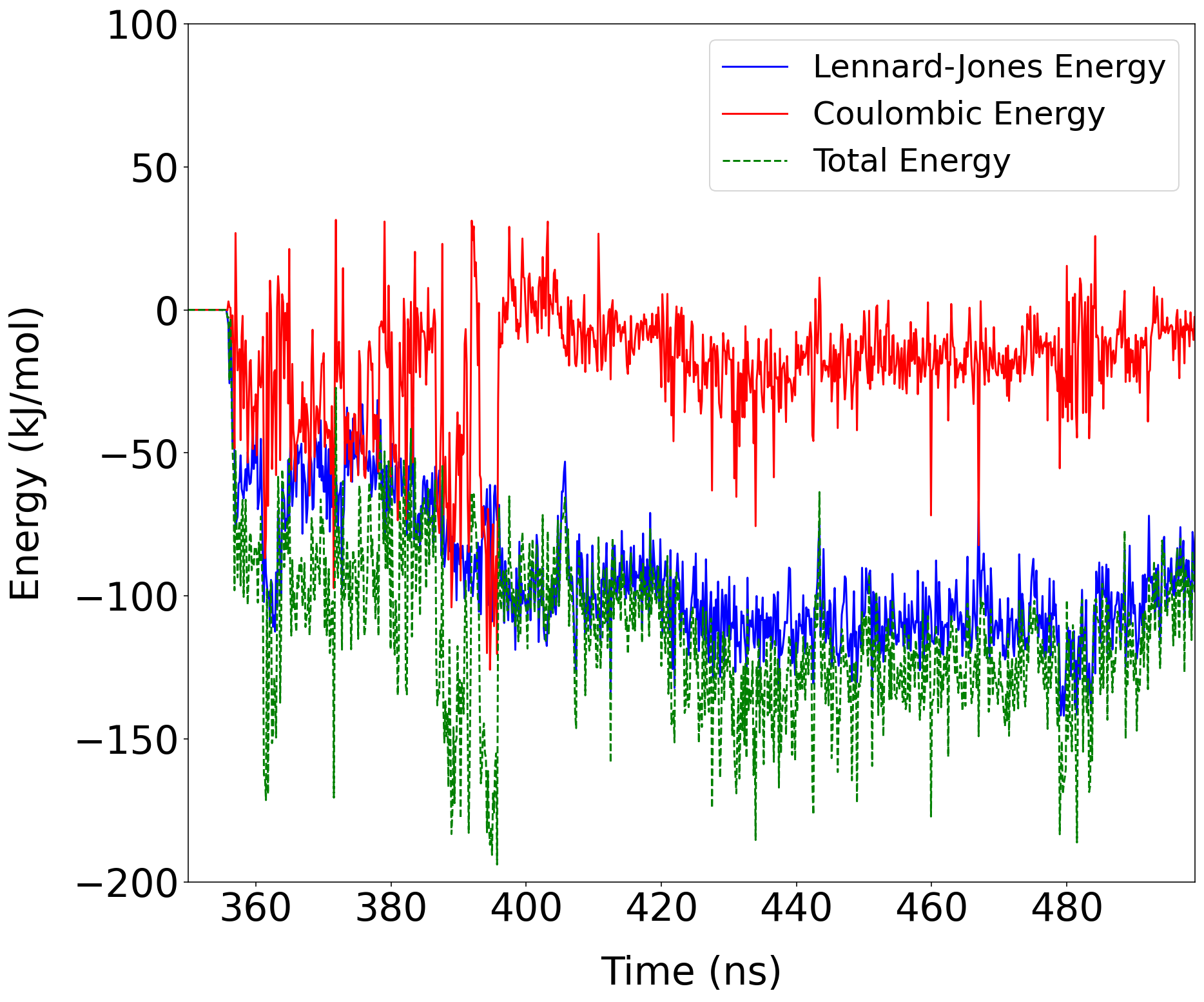 Table 2. Polar and non-polar contributions (ΔGsolv), Coulombic (ΔECoul), bonded and non-bonded(ΔGgas) and binding free energies (ΔGbinding) (kcal/mol) of the [DNA-PAA] complex.